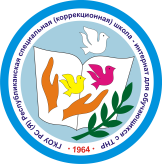 ПУБЛИЧНЫЙ ОТЧЕТ
Государственного казенного общеобразовательного учреждения
 Республики Саха (Якутия)
«Республиканская специальная (коррекционная) школа-интернат 
для обучающихся с тяжелыми нарушениями речи»
за 2019 ГОД
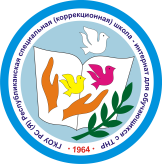 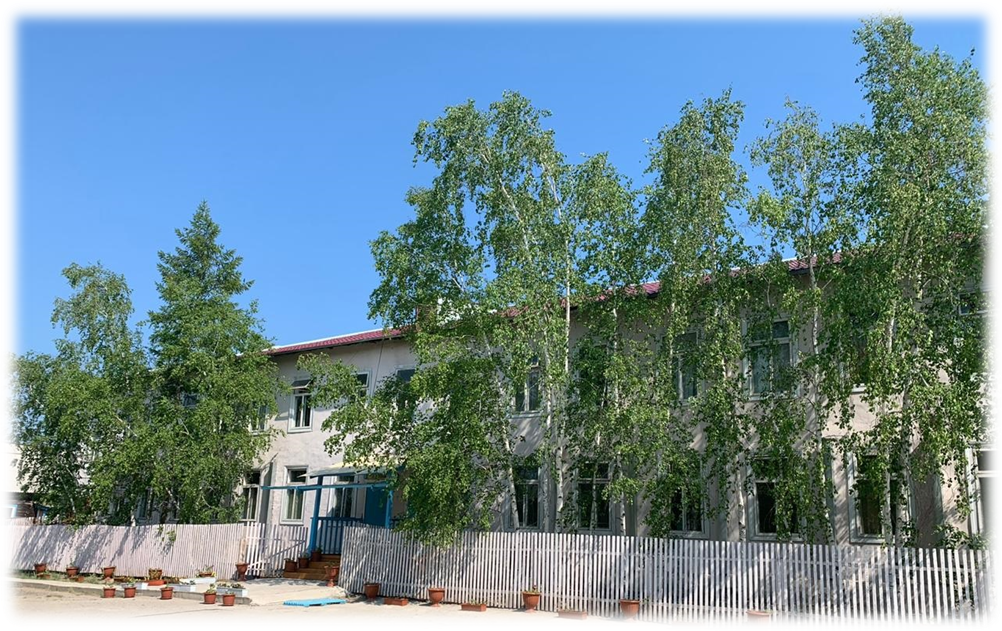 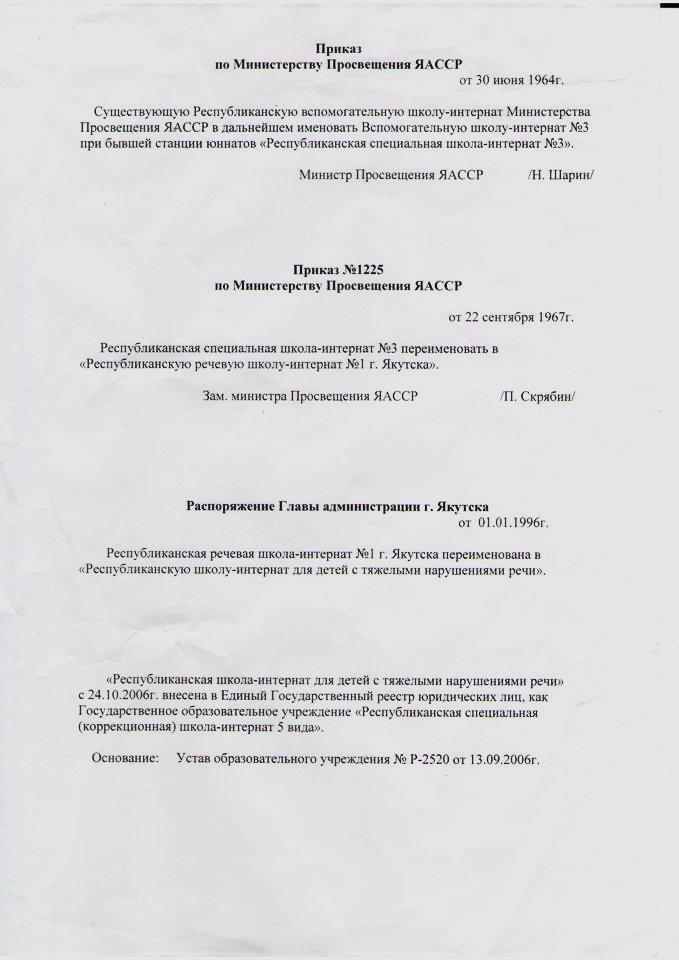 Любимой школе 55 лет!
В 2019 году  единственная школа республики для детей с тяжелыми нарушениями речи, отметила 55 лет со дня основания.
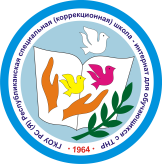 Школа сегодня 
Год основания – 1964 год
Количество обучающихся – 185
Количество педагогических работников – 56, из них учителей – 36
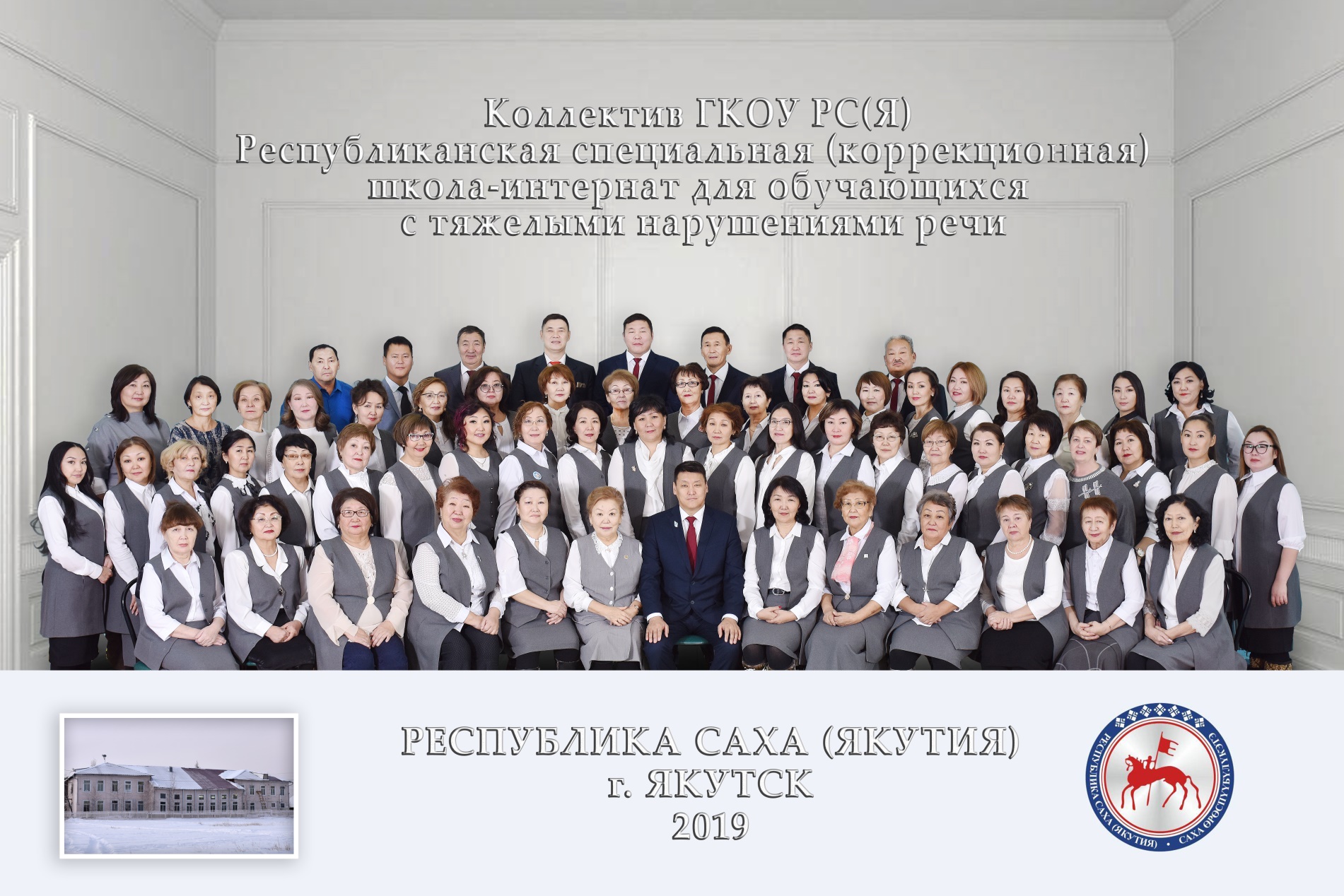 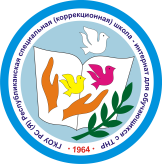 Администрация школы
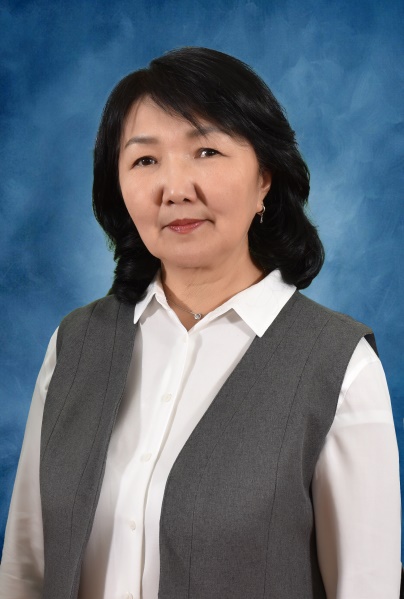 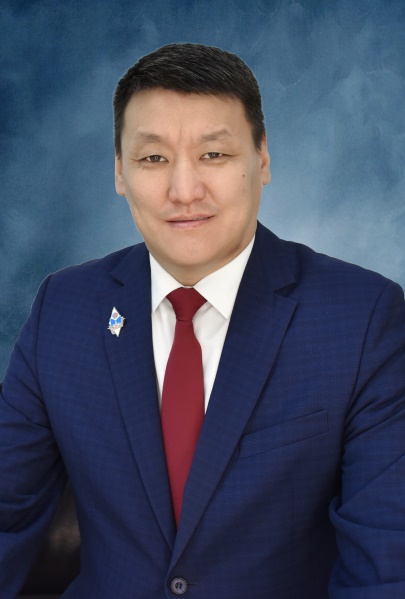 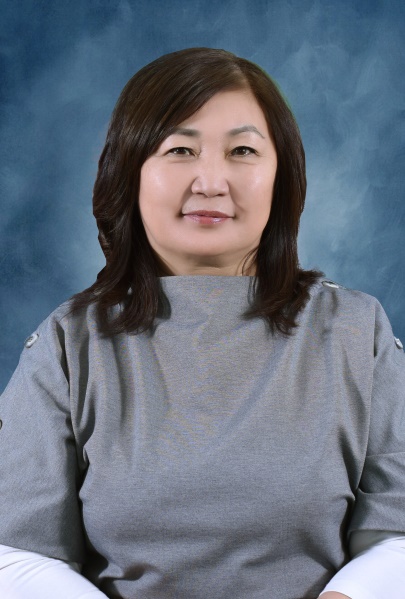 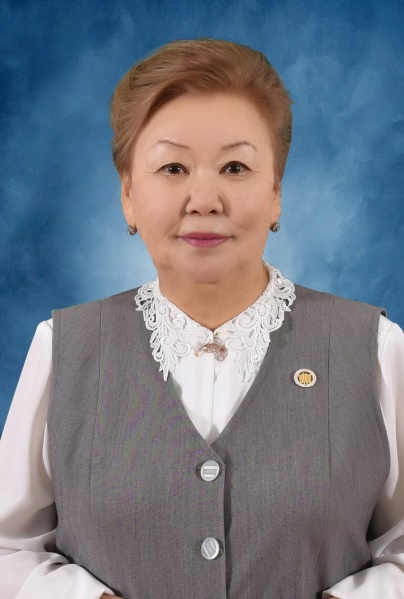 Федоров Анатолий 
Алексеевич
Директор, Отличник образования РСЯ), лауреат  Фонда «Знанием победишь!» Первого президента РС(Я) М.Е. Николаева
Захарова Светлана 
Сергеевна
Заместитель директора по  УМР, Отличник народного просвещения РФ, Заслуженный работник образования РС (Я), Учитель учителей РС(Я), знак «Династия педагогов РС(Я)»
Кондакова Октябрина Валерьевна 
Заместитель директора по УВР, Почетный работник общего образования РФ, Отличник образования РС Я).
Сортолова Татьяна 
Егоровна
Заместитель директора по АХЧ,
Знак «Гражданская доблесть»
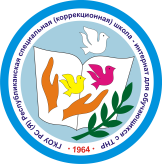 Характеристика контингента обучающихся, по годам
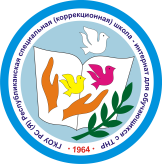 Характеристика контингента обучающихся, по годам
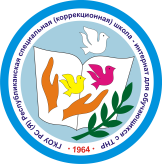 Наполняемость детей за 5 лет
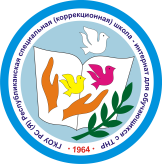 Кадровый педагогический потенциал, 2019-2020 у.г.
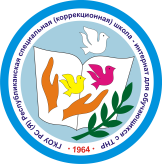 Аттестация педагогов  в 2018-2019 у.г.
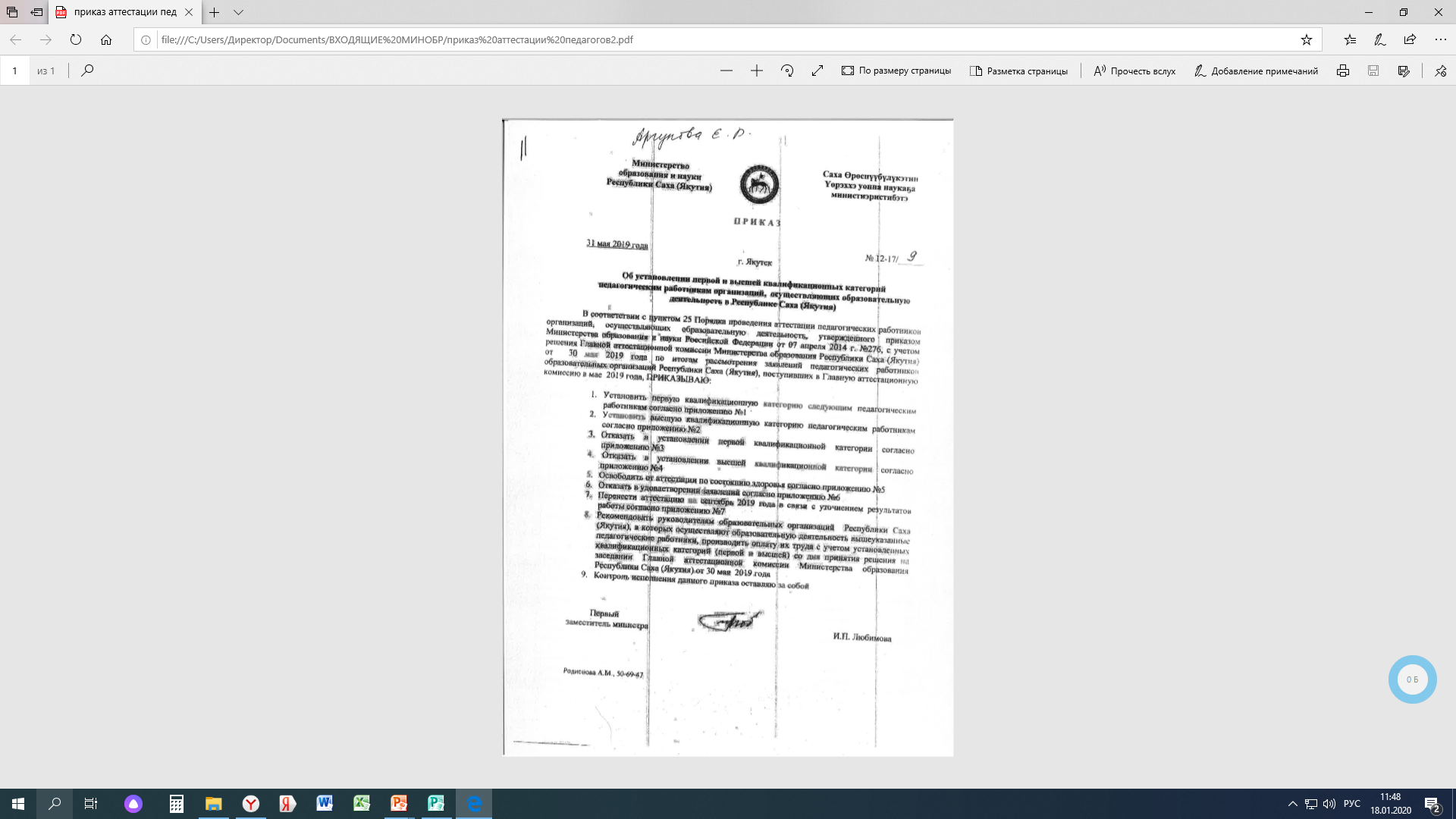 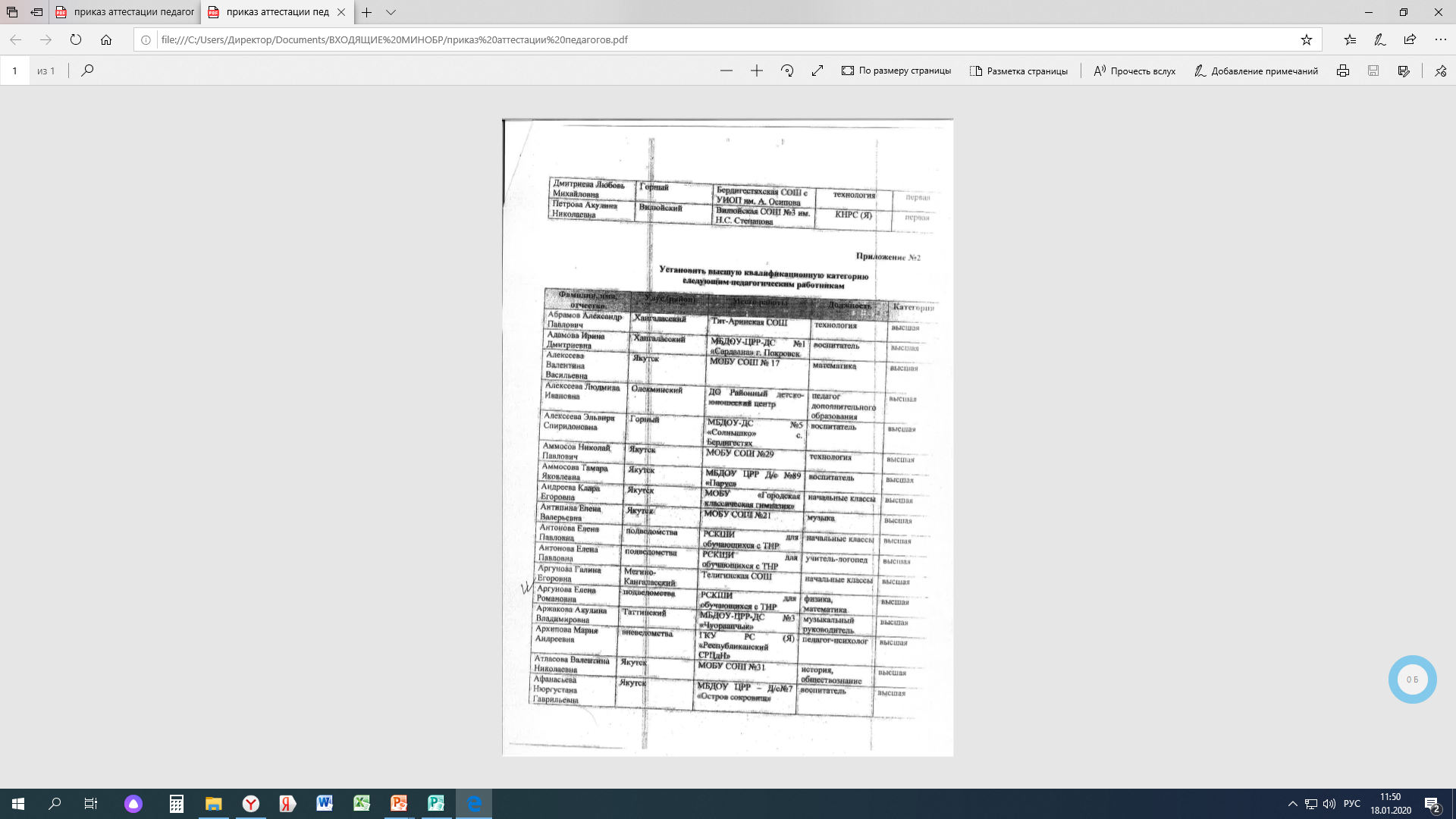 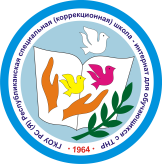 Учебно-материальная база 2019-2020 у.г.
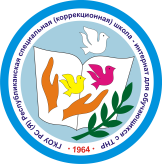 Учебно-материальная база 2019-2020 у.г.
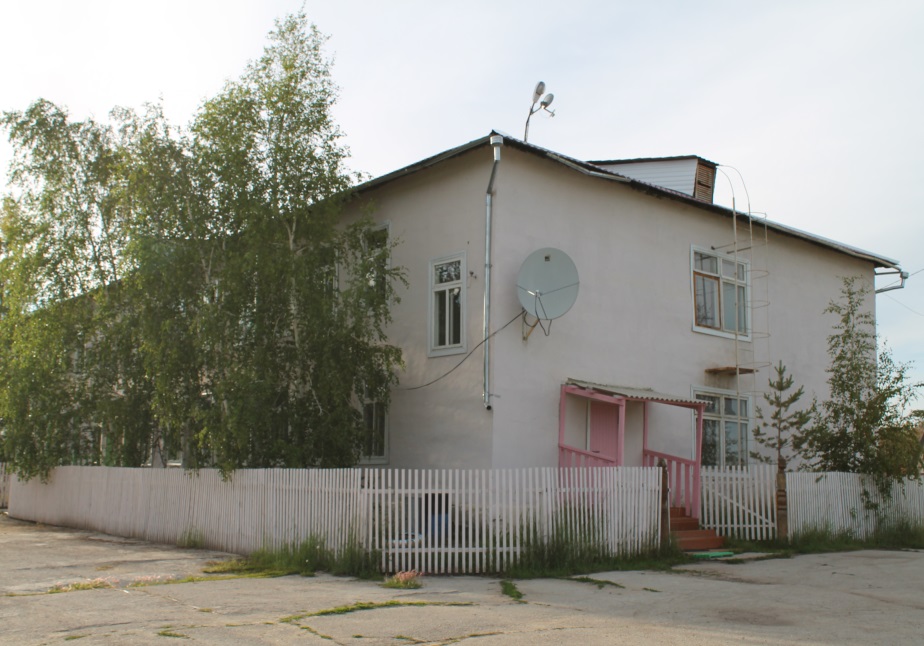 Здание начальной школы, 1964г.п.
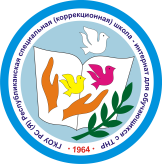 Учебно-материальная база 2019-2020 у.г.
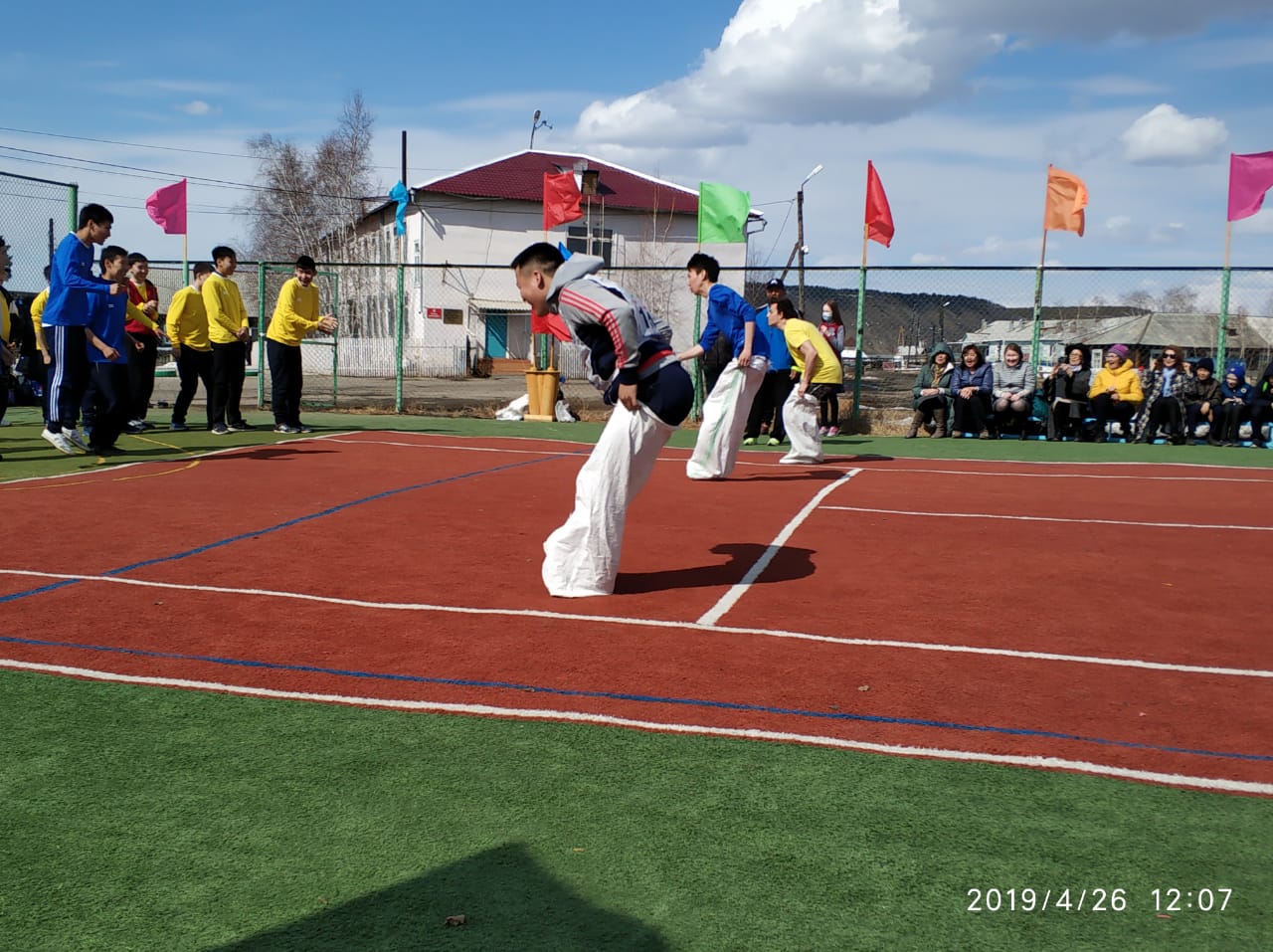 Спортивная площадка, S = 600м2
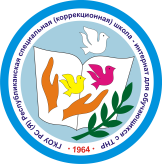 Учебно-материальная база 2019-2020 у.г.
Площадка «ТYhYЛГЭ» для проведения национальных мероприятий
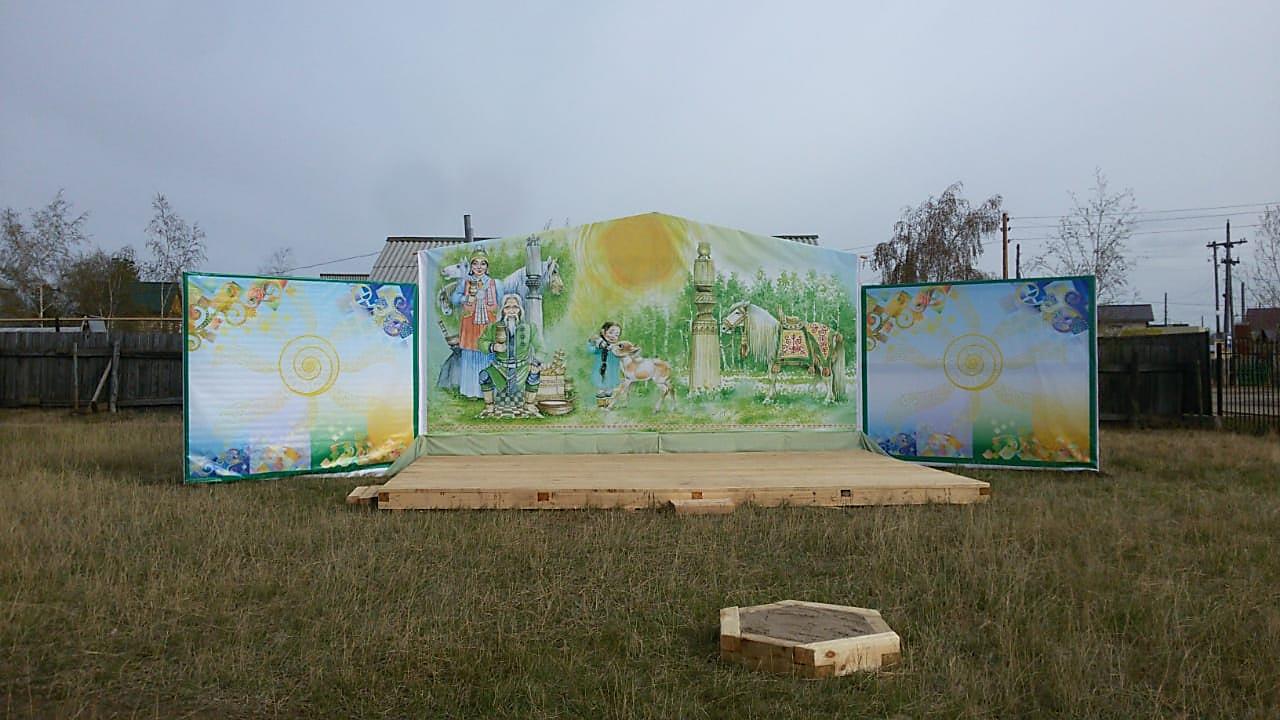 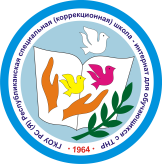 Ремонтные работы в 2019 году
Фойе основной школы
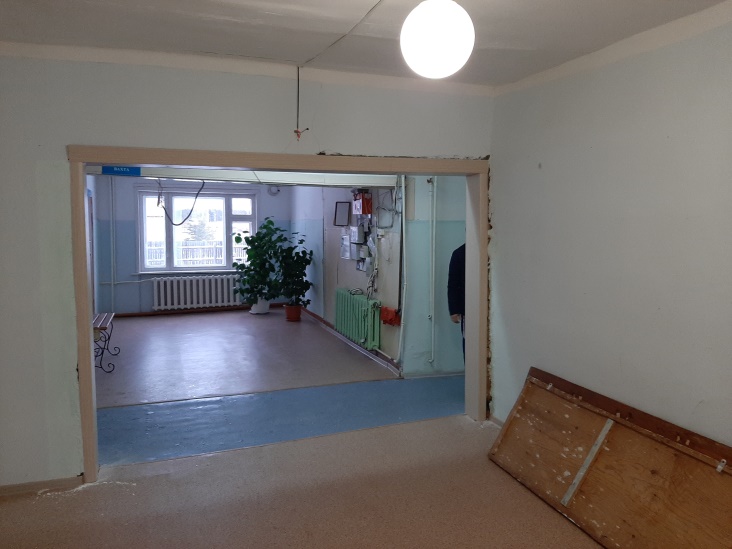 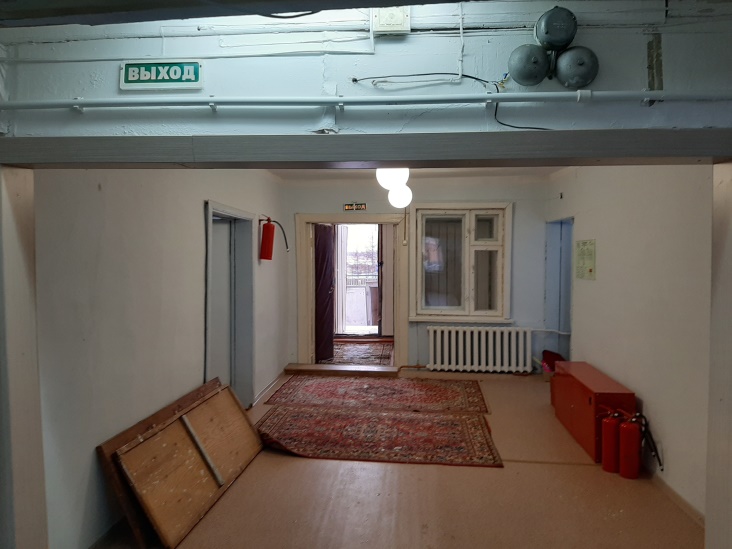 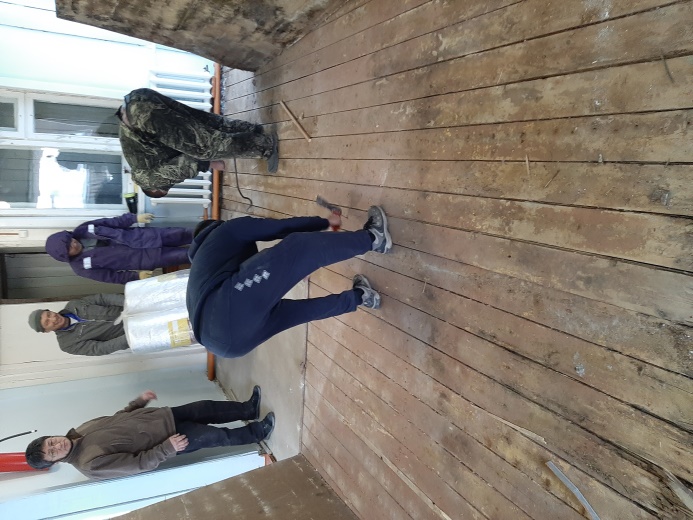 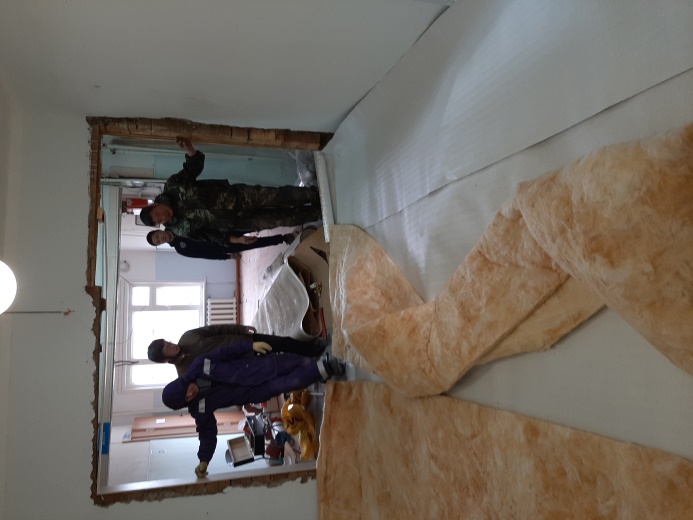 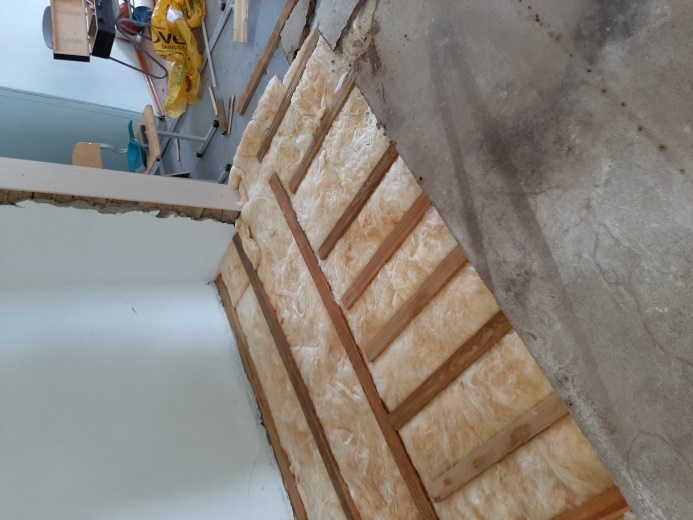 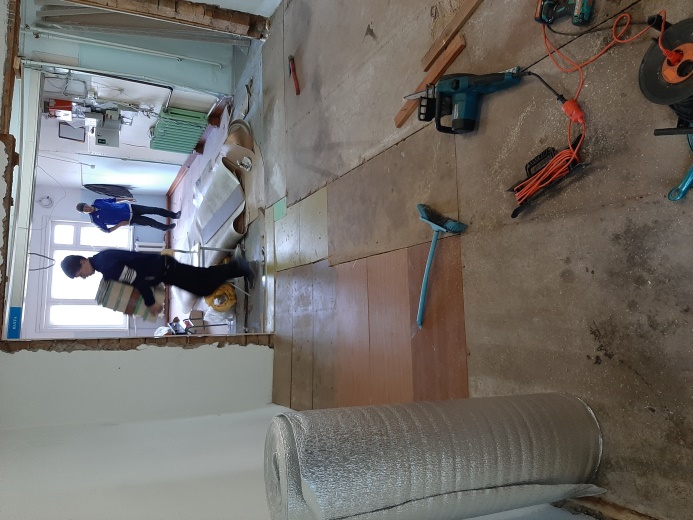 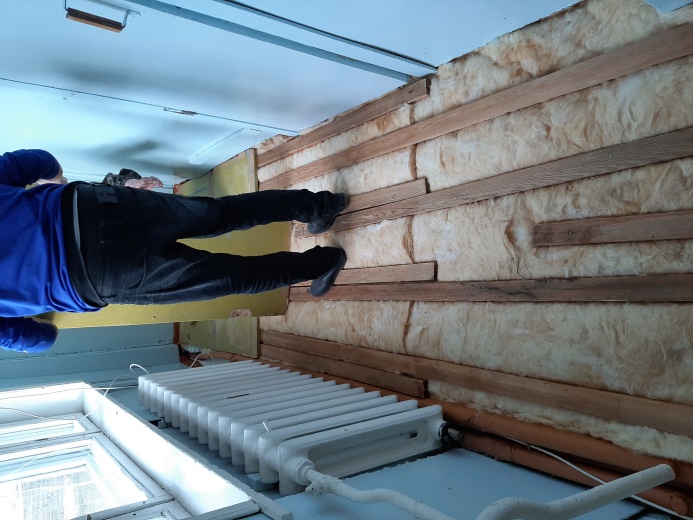 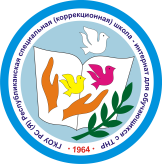 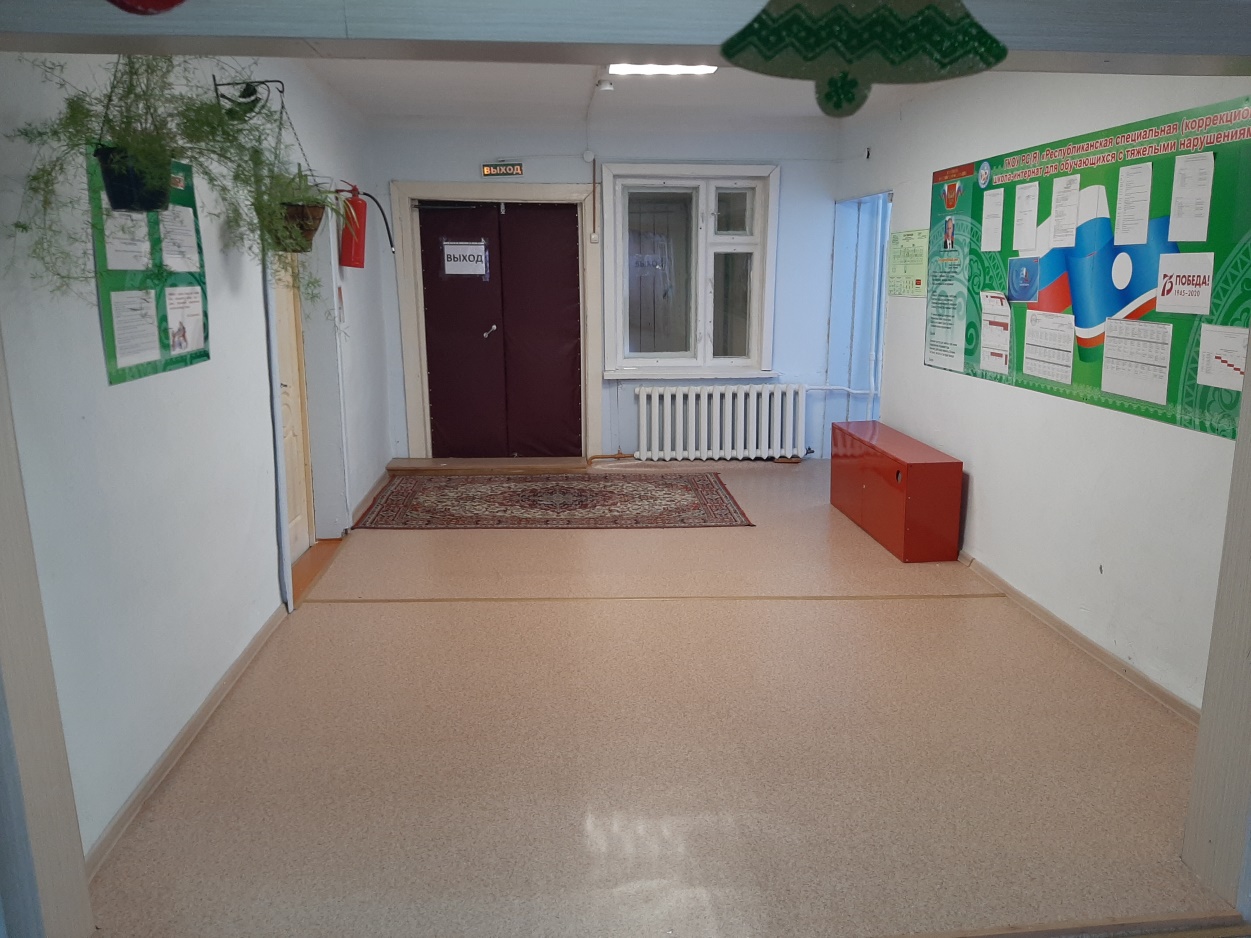 Фойе основной школы, сегодня
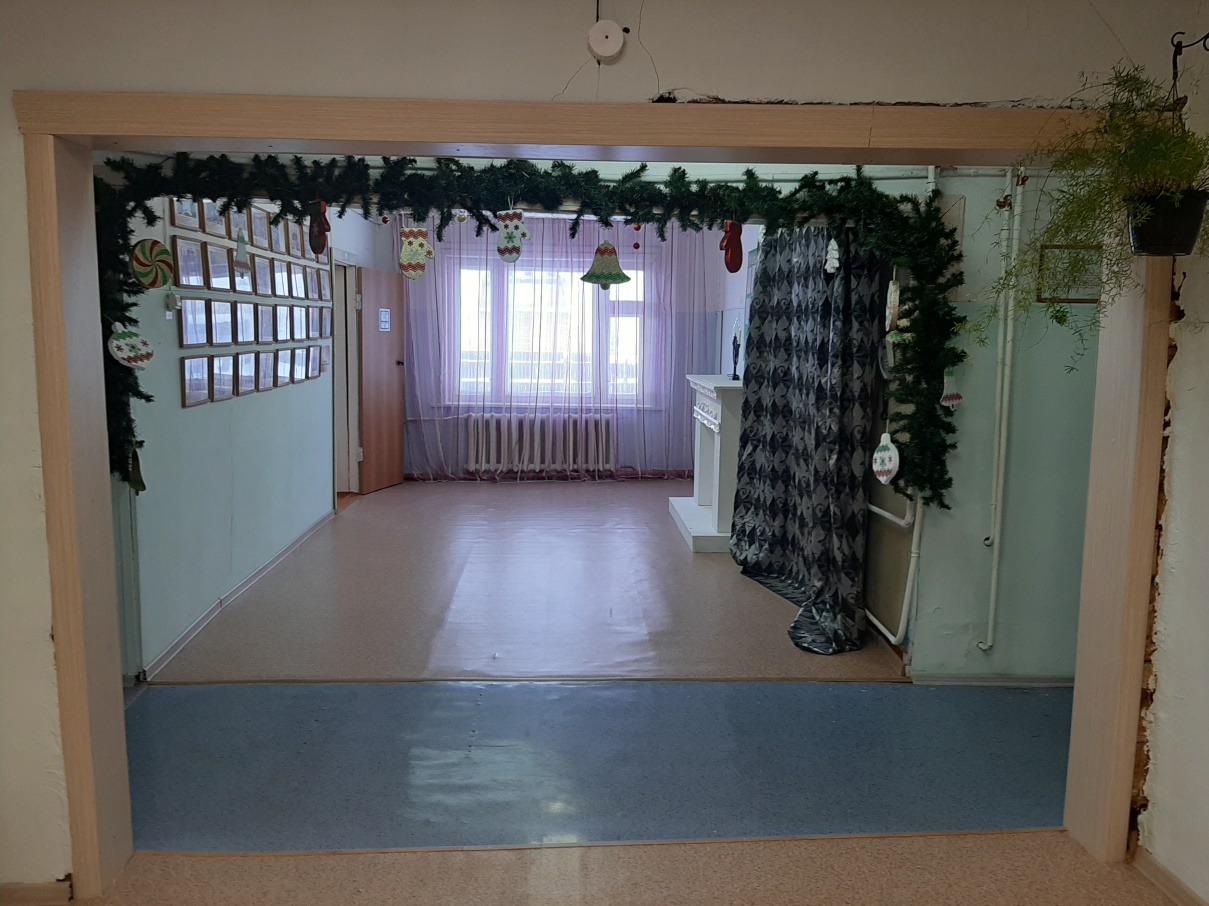 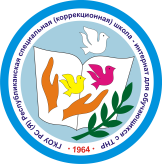 Коридор основной школы, во время ремонта
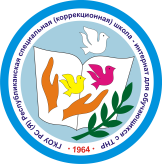 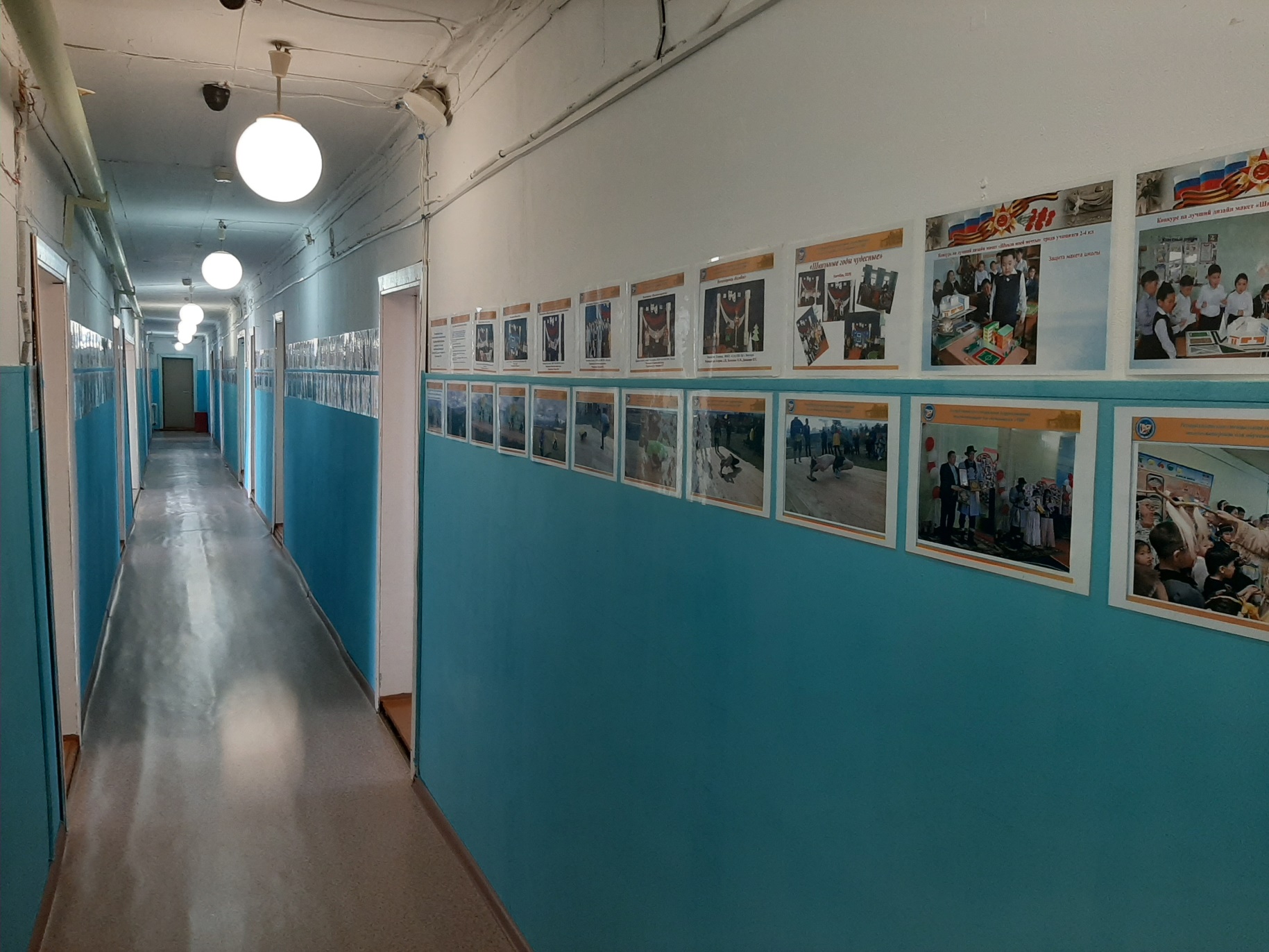 Коридор основной школы, сегодня
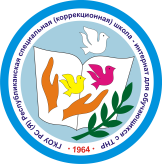 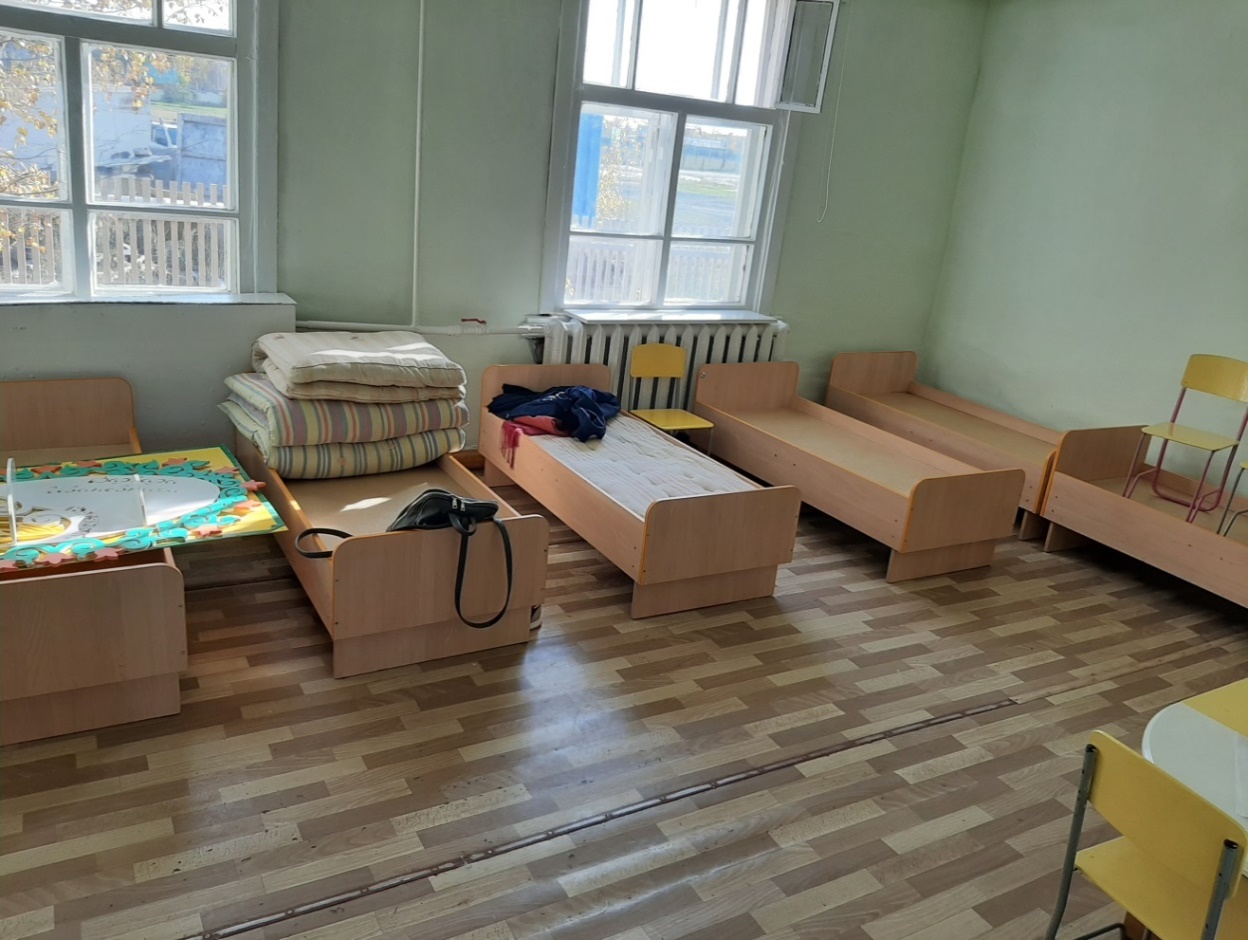 Ремонтные работы в интернате
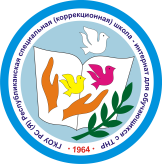 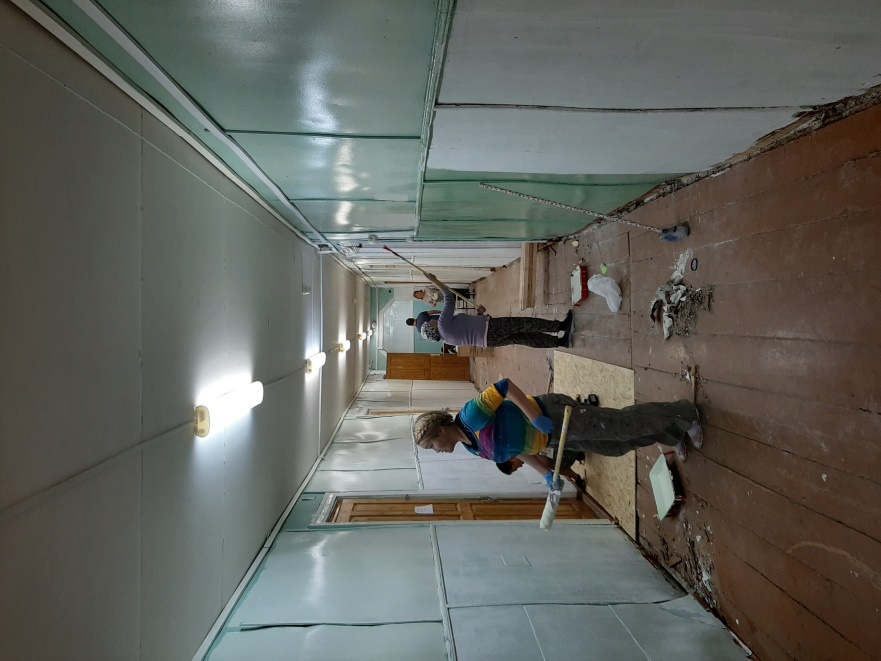 Ремонтные работы в интернате
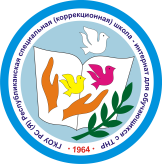 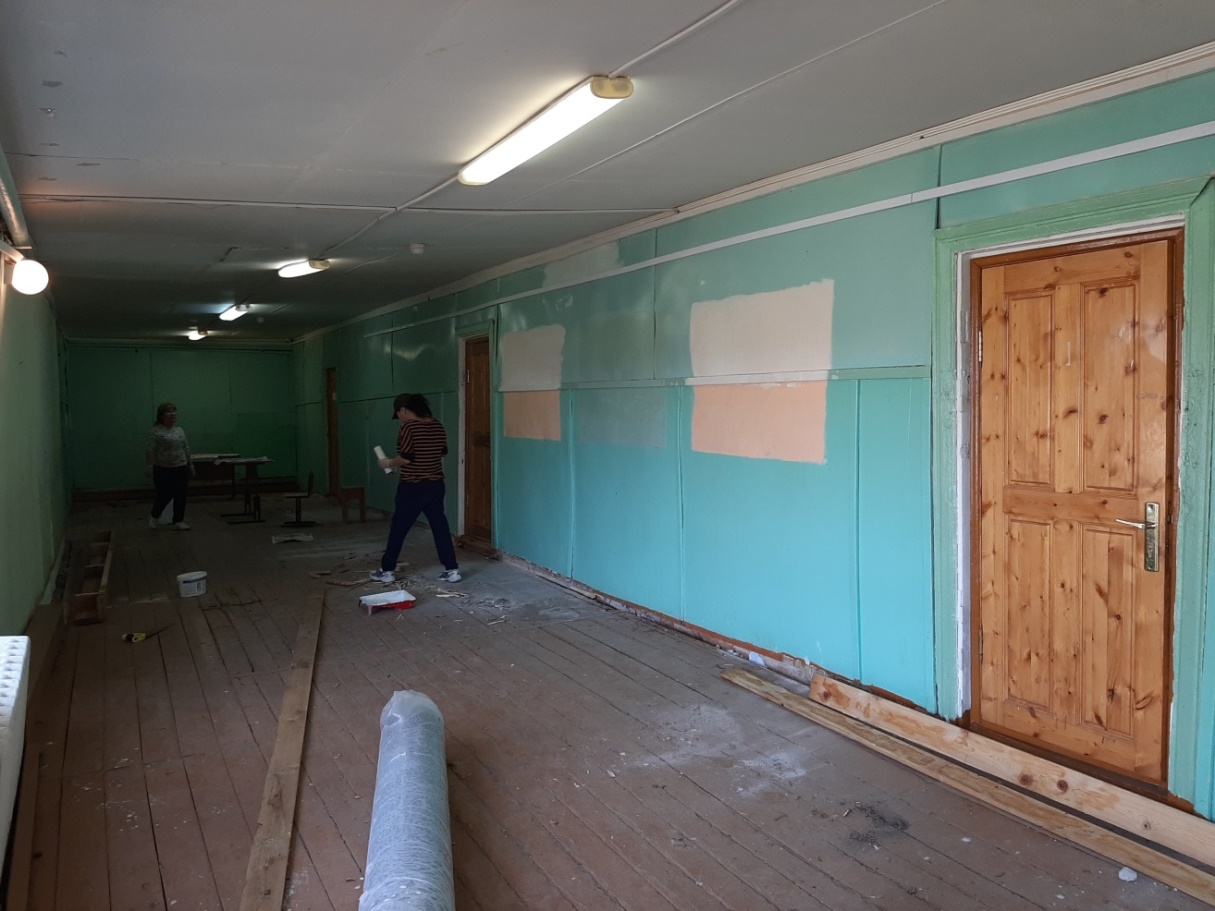 Ремонтные работы в интернате
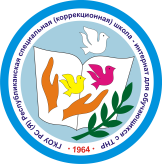 Обустройство ванной комнаты интерната
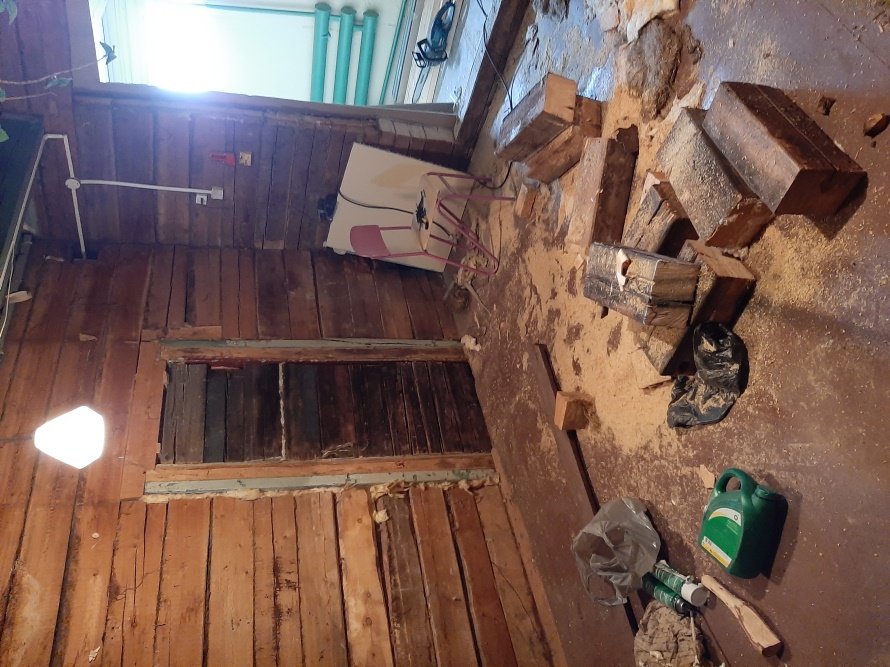 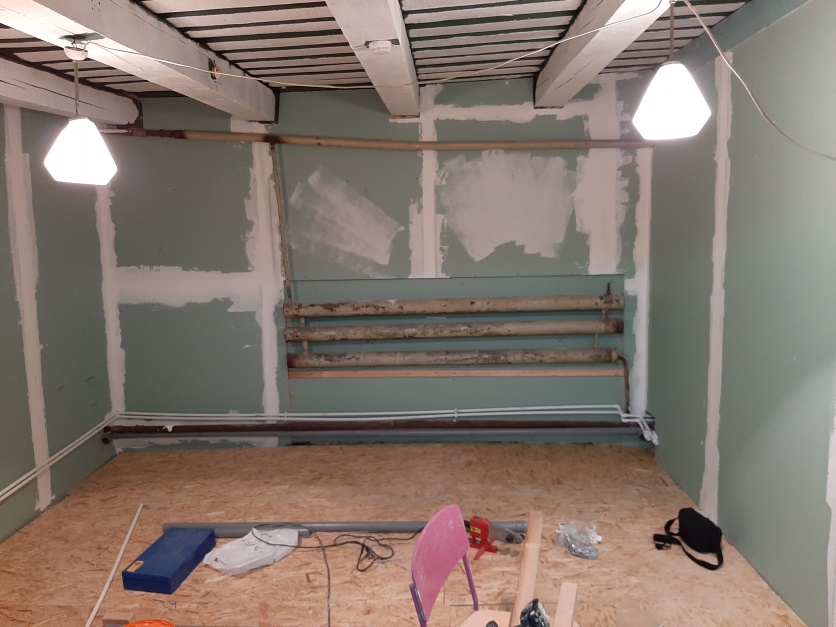 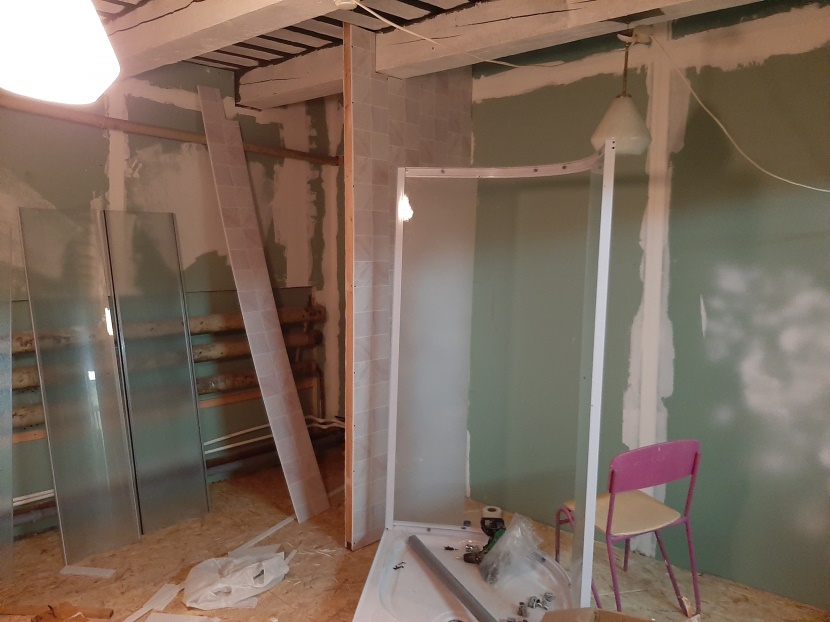 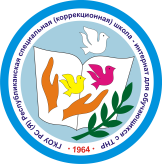 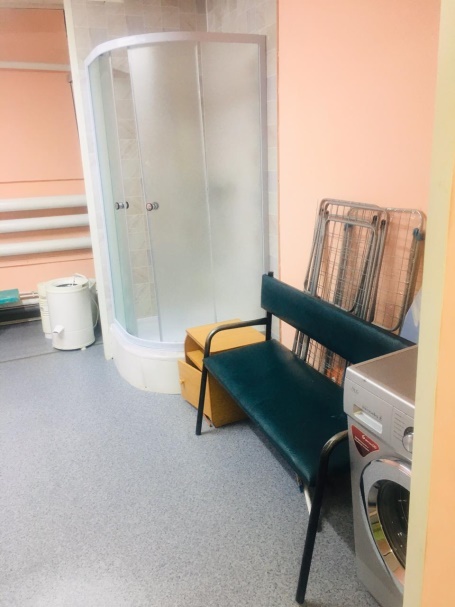 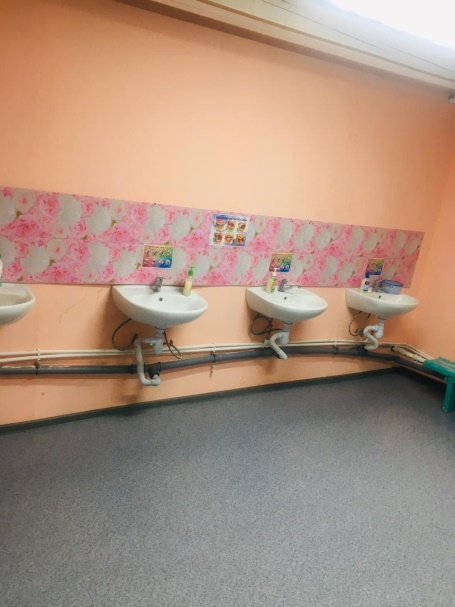 Ванная комната интерната
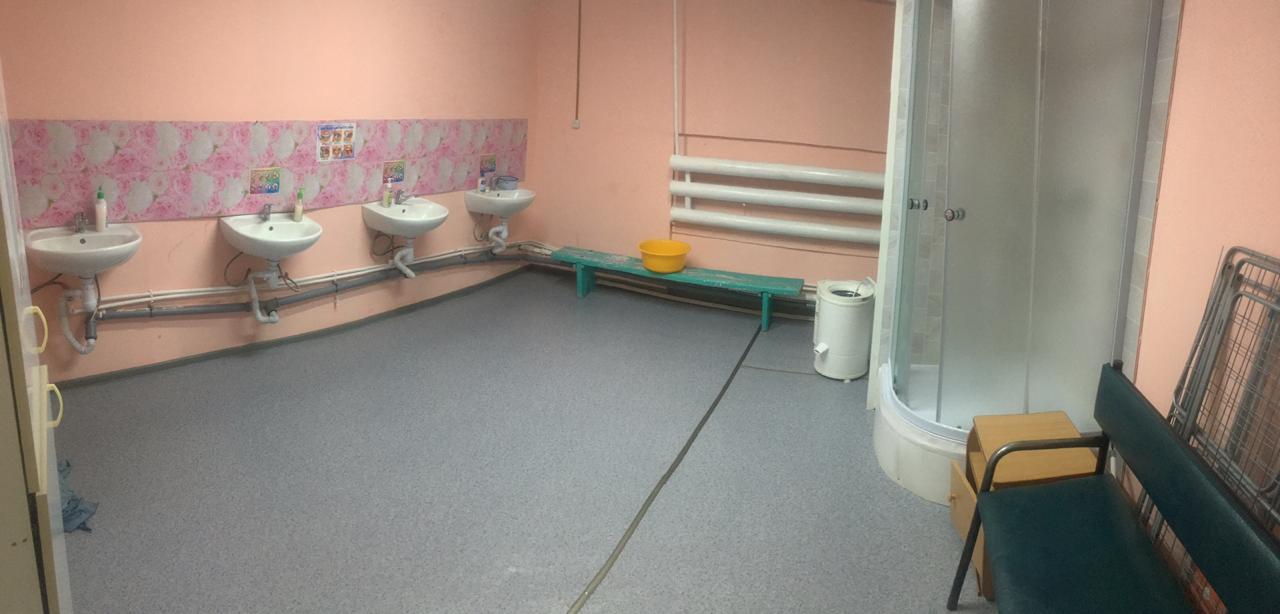 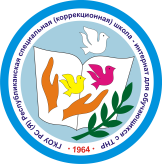 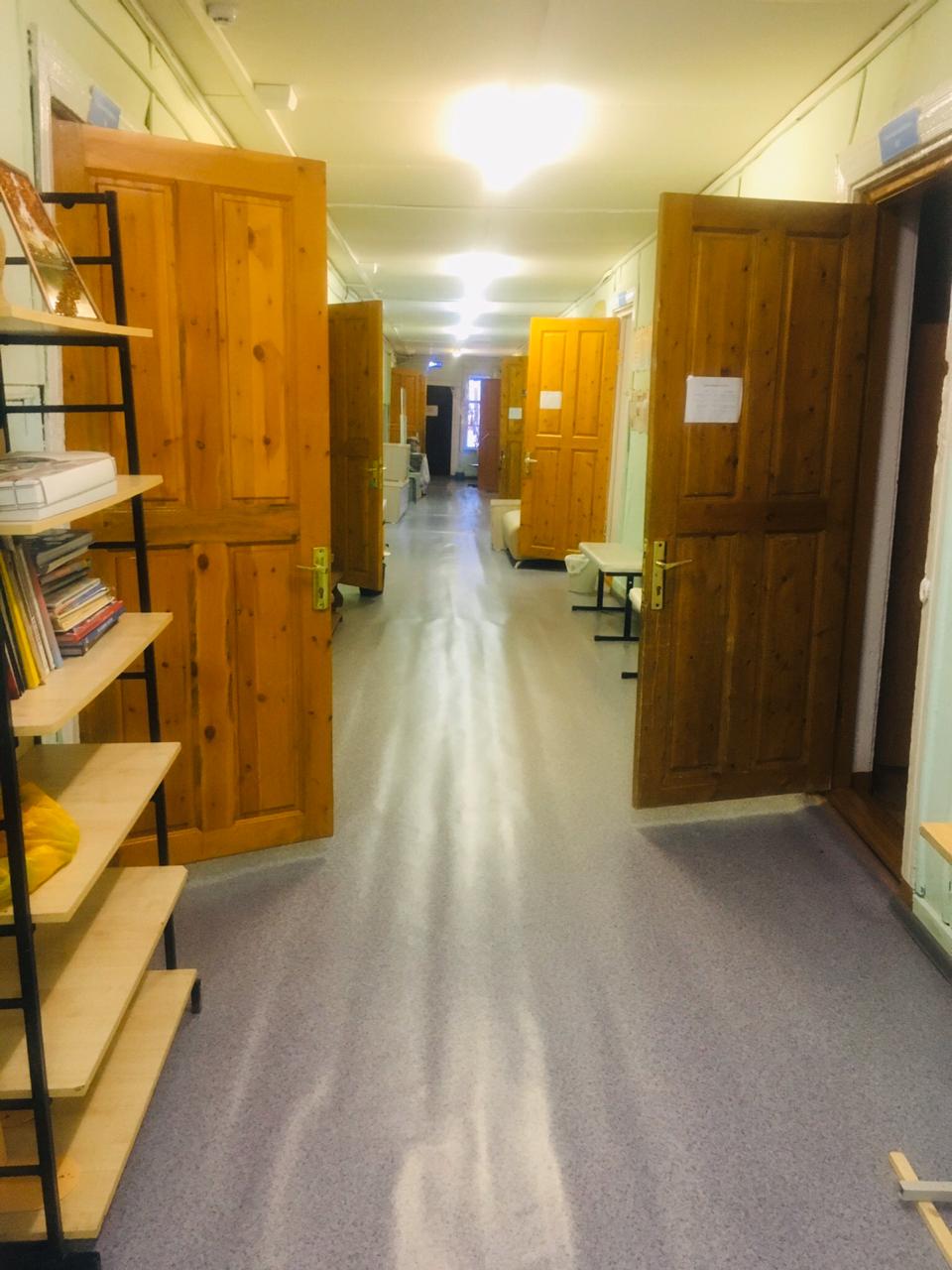 Коридор и рекреация интерната
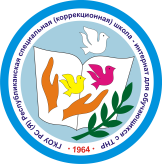 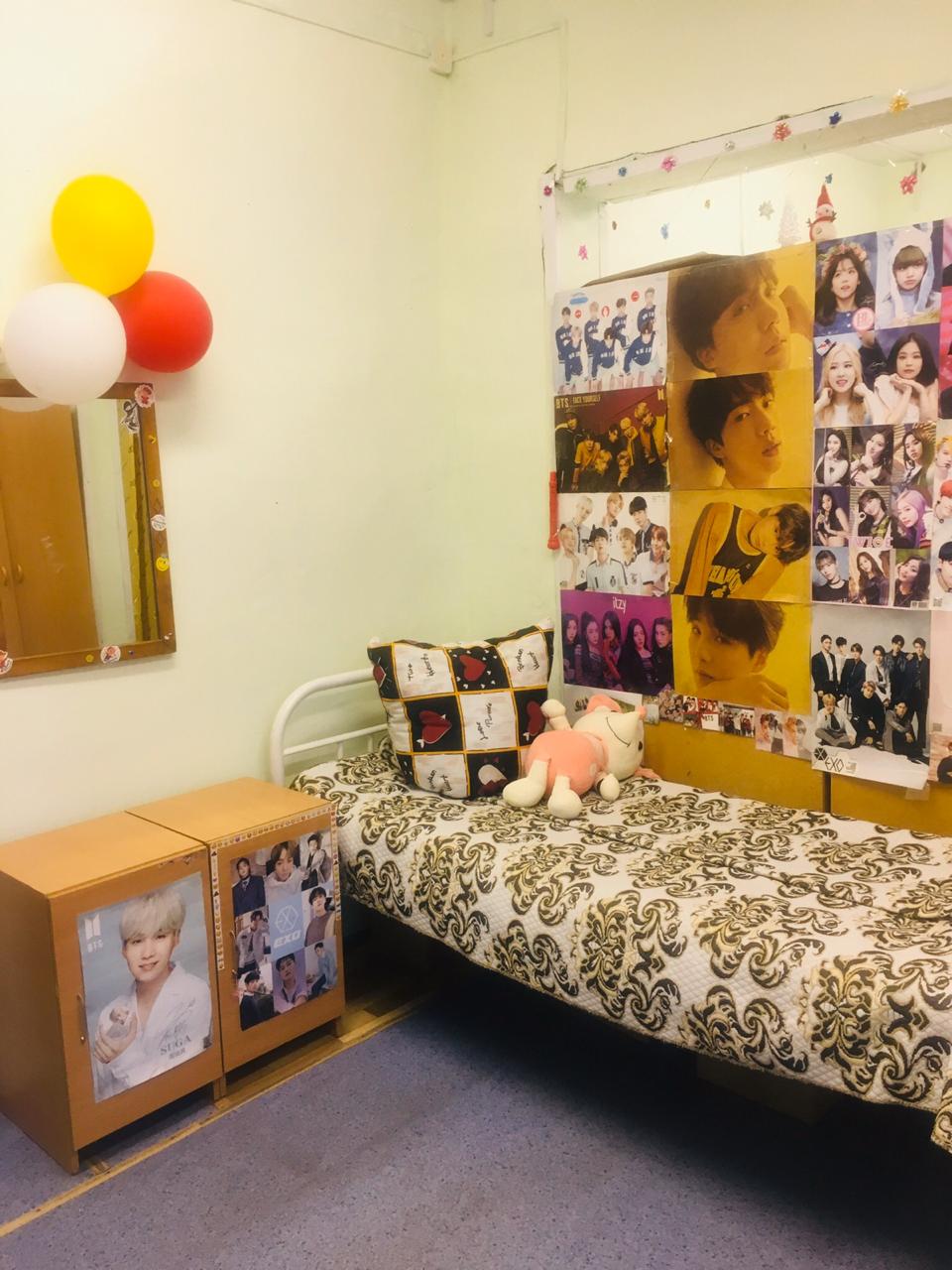 Спальные комнаты интерната
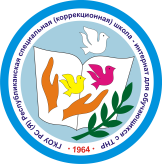 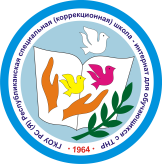 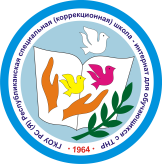 Комната для друзей
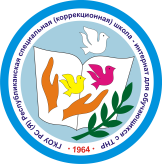 Комната для друзей
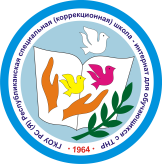 Ремонт ограждения основной школы
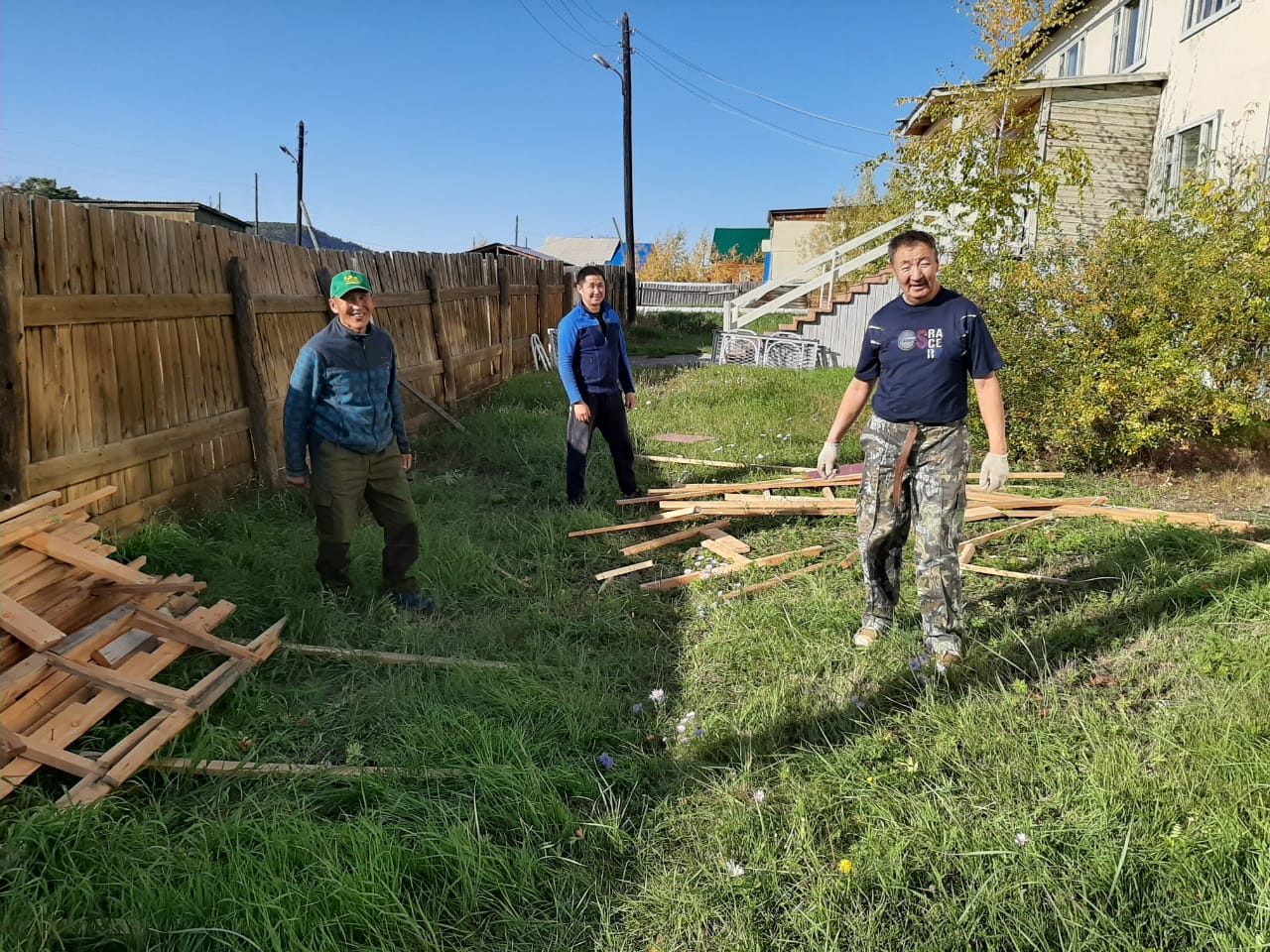 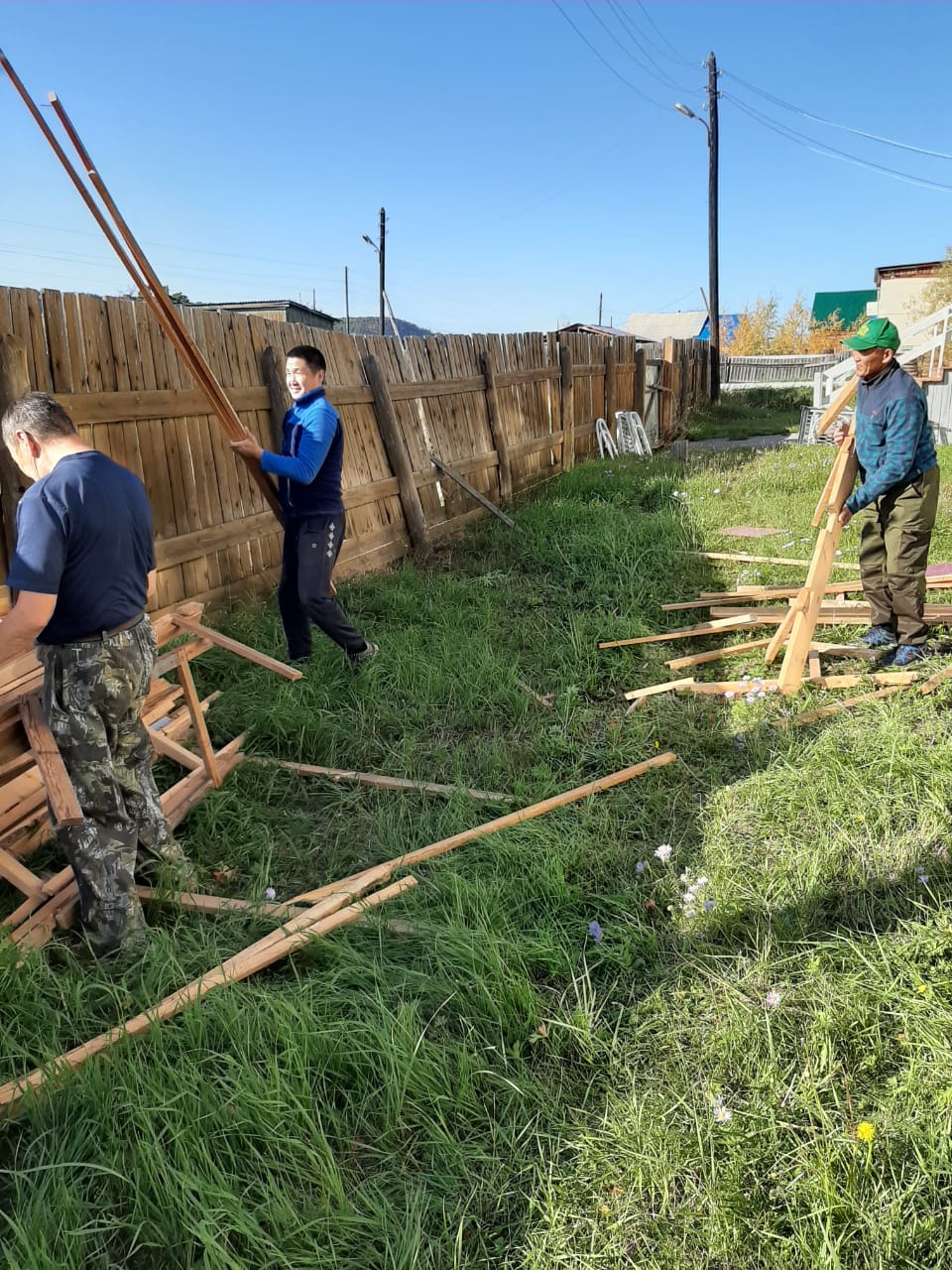 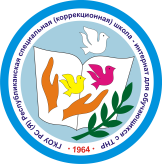 Ремонт кровли интерната
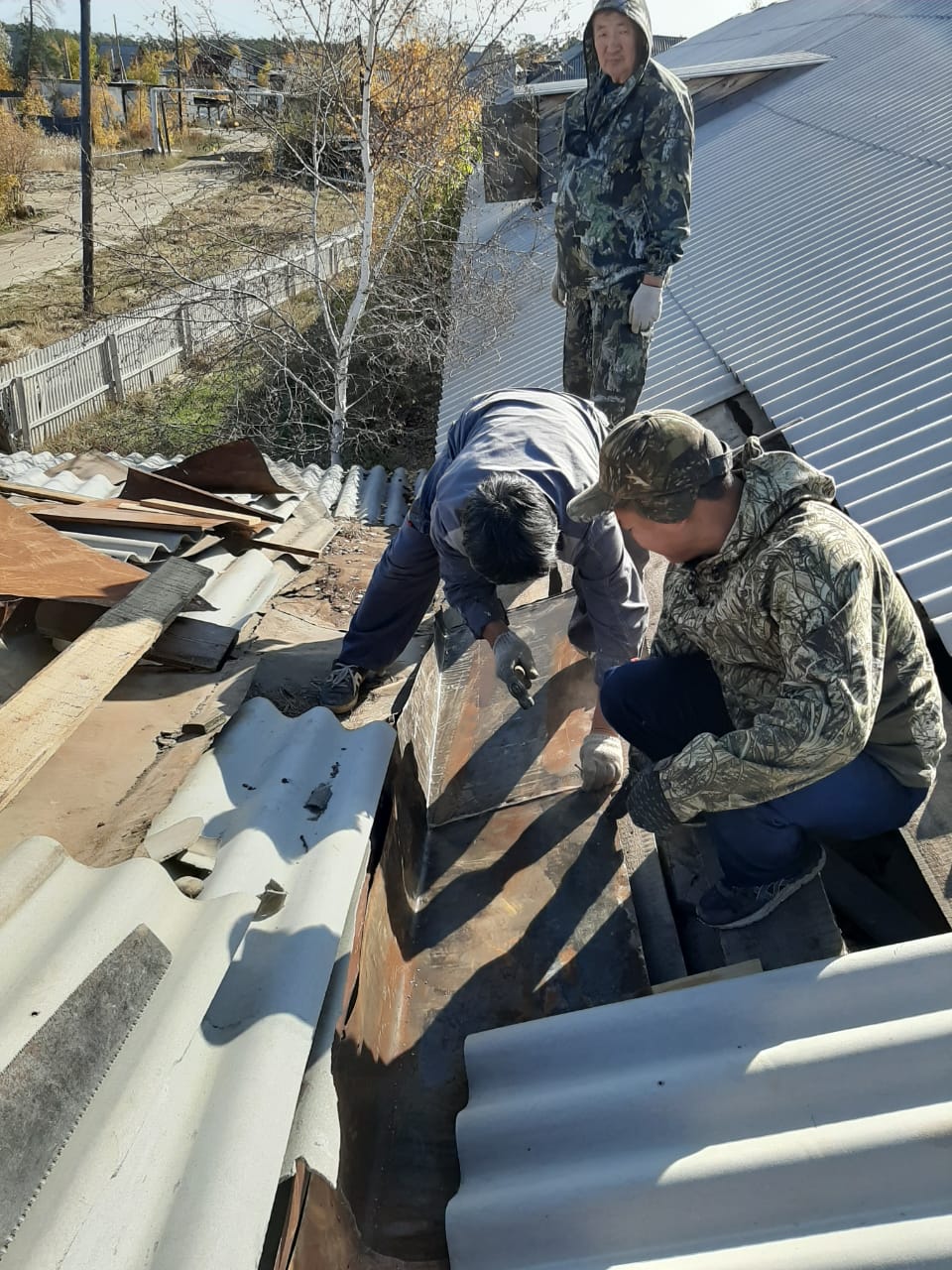 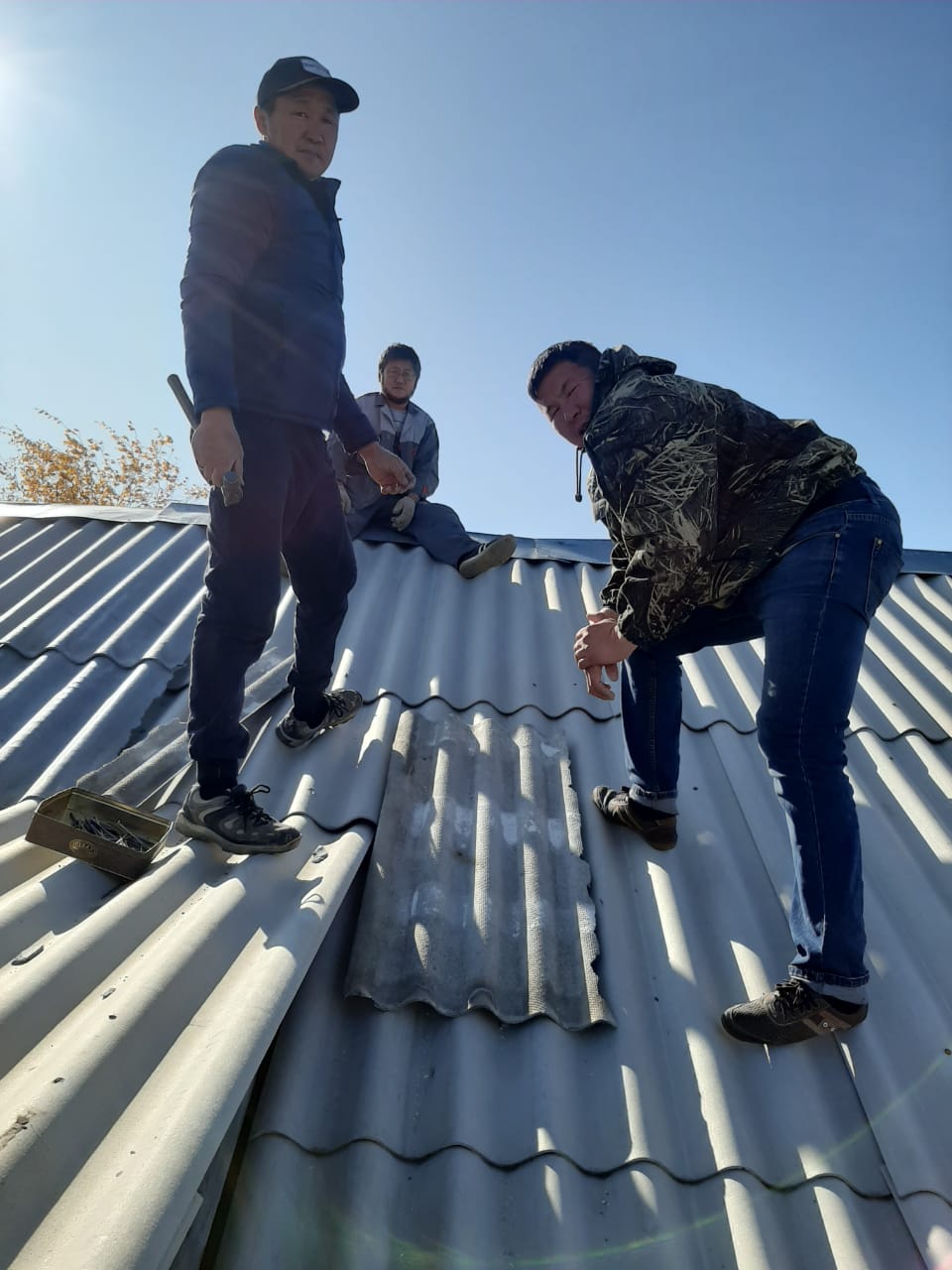 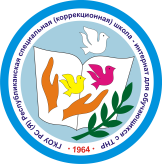 Ремонт стены интерната (пристенок 1)
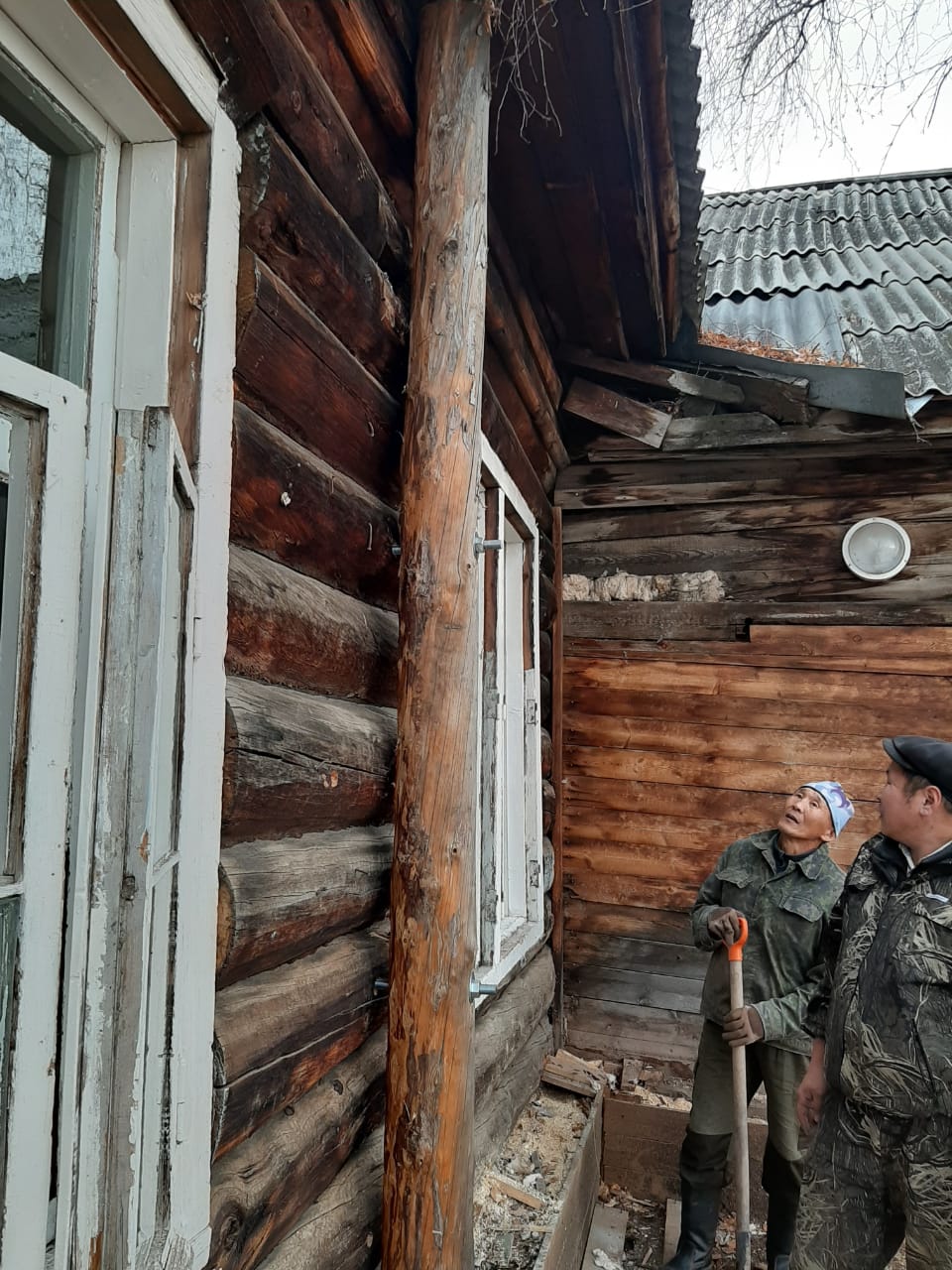 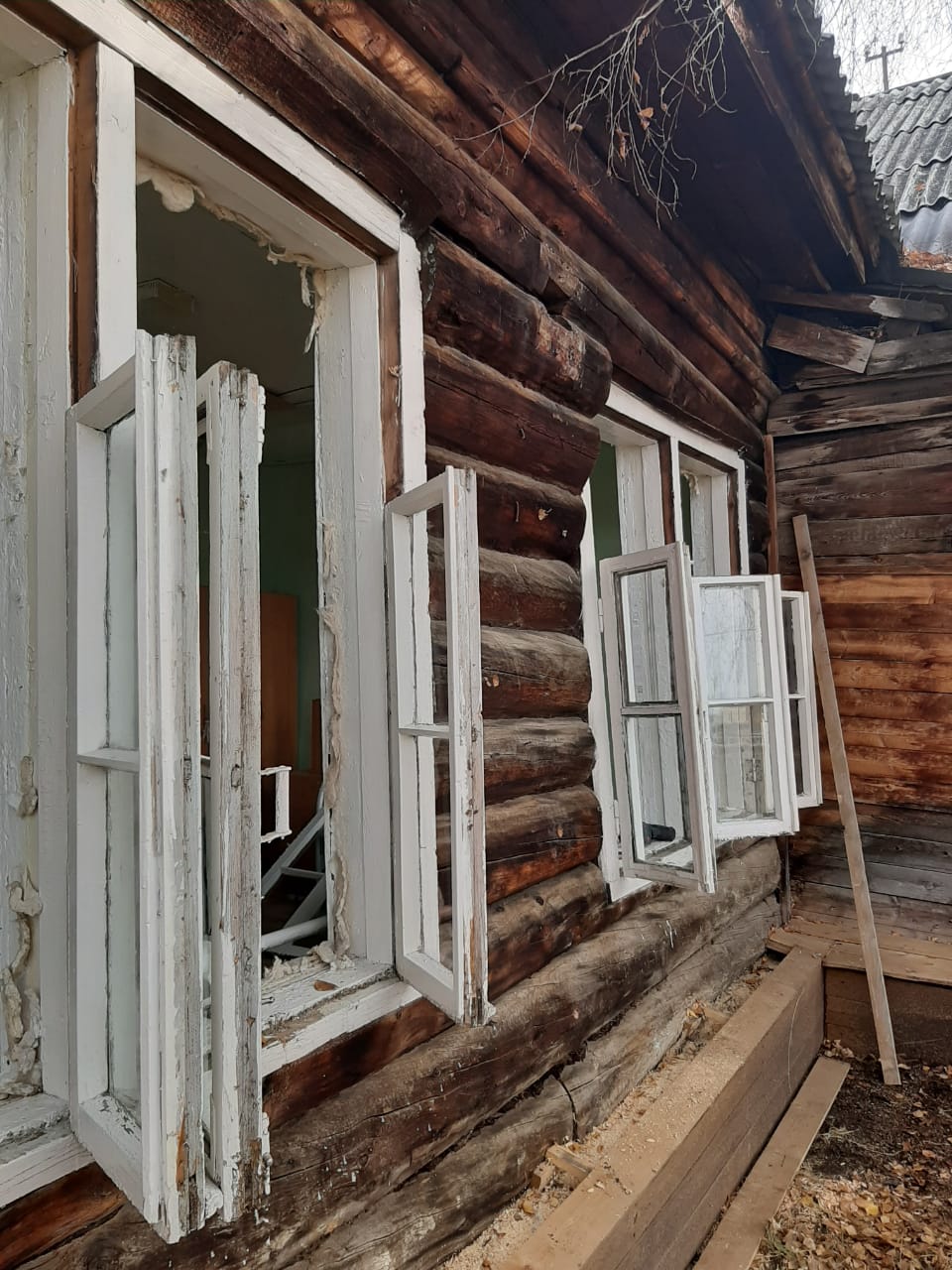 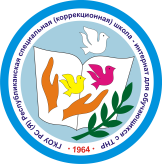 Ремонт стены интерната (пристенок 1)
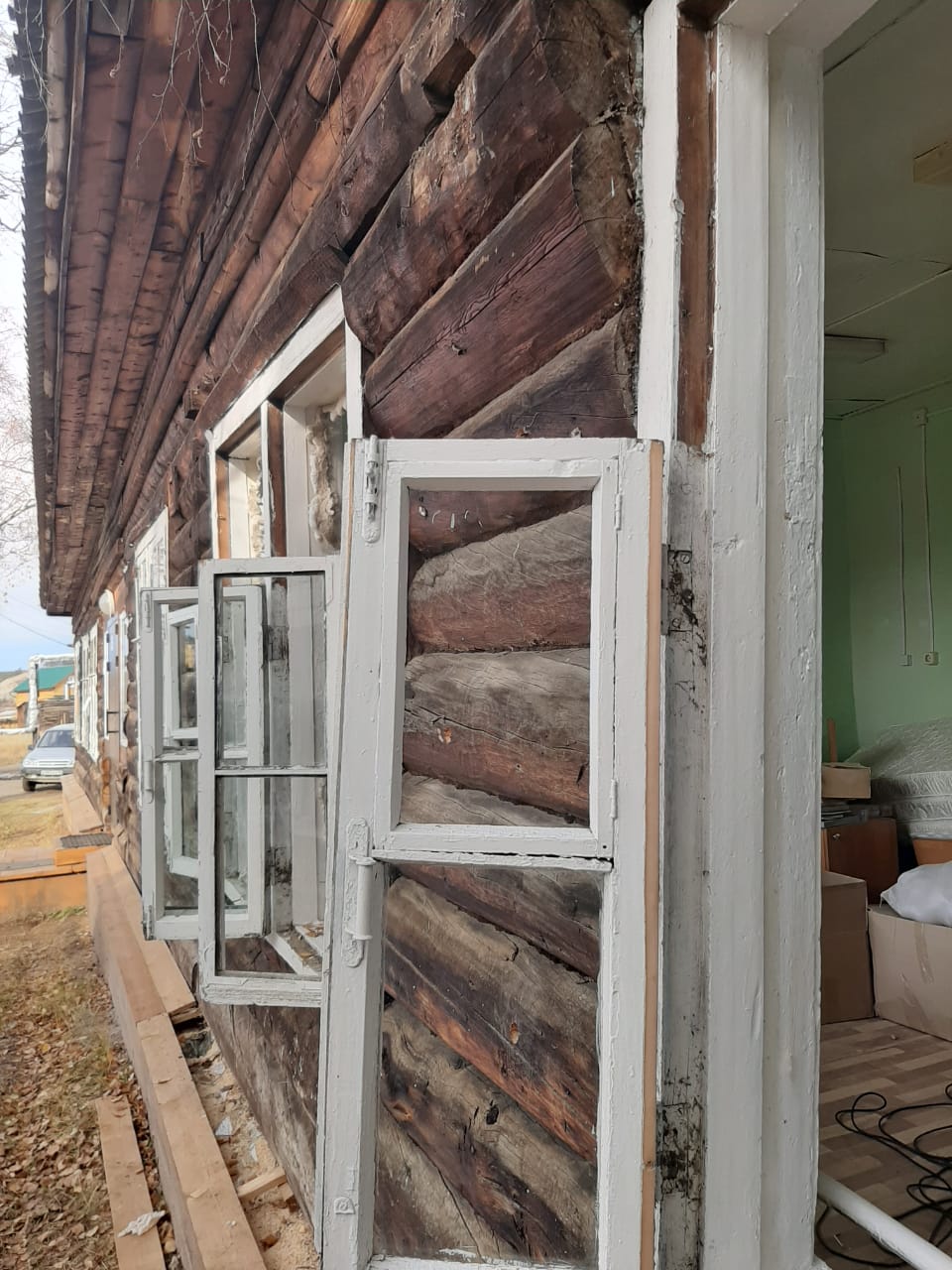 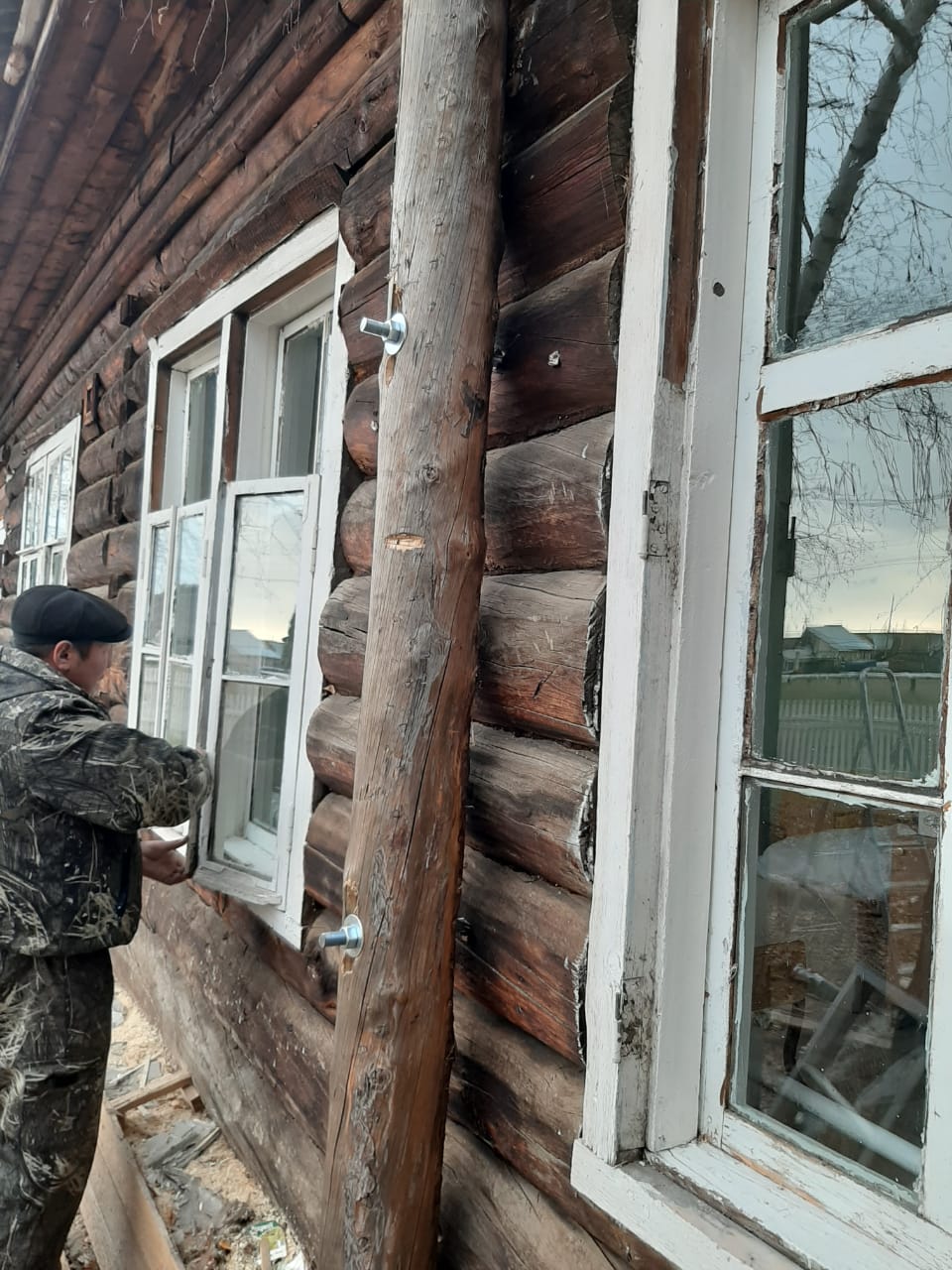 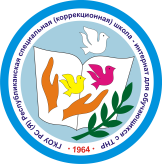 Ремонт стены интерната (пристенок 2)
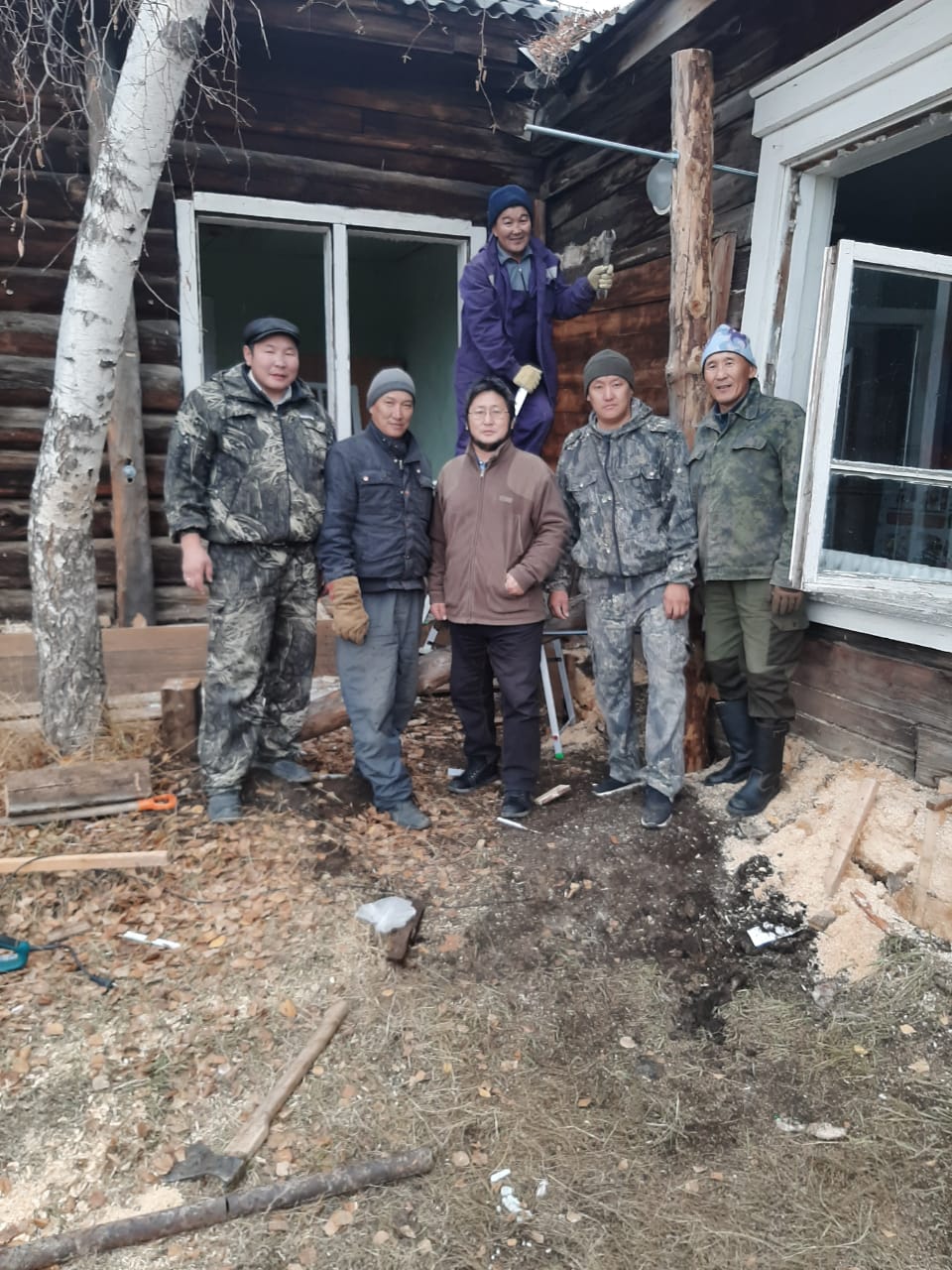 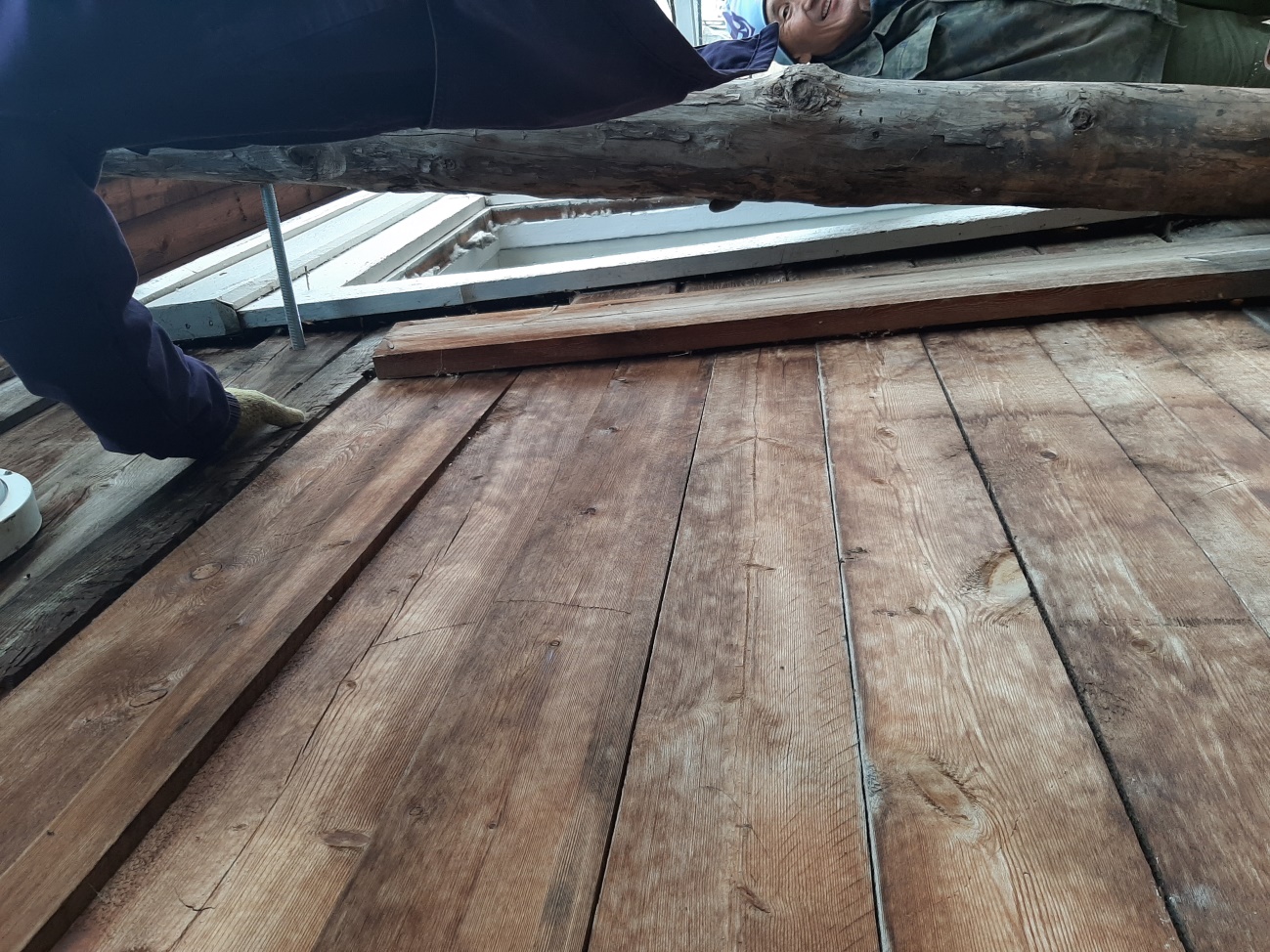 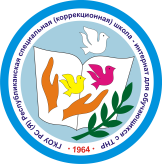 Бюджетная смета школы на 2019 год
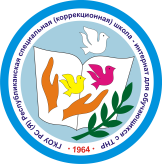 Бюджетная смета школы на начало и конец 2019 года
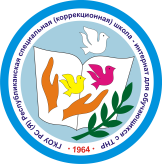 Вывод обучающихся в другие ОУ
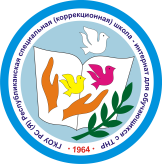 Сведения о результатах государственных выпускных экзаменов
Сведения о результатах ГВЭ 

￼
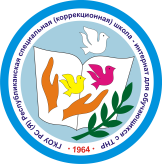 Сведения о результатах государственных выпускных экзаменов, % качества
Сведения о результатах ГВЭ 

￼
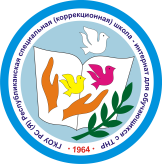 Результаты диспансеризации детей за 3 года
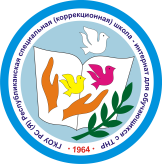 Участники 
Елки Главы Республики Саха (Якутия)
Участники 
Кремлевской Елки
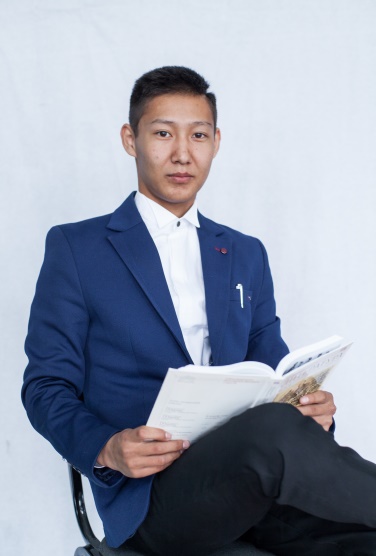 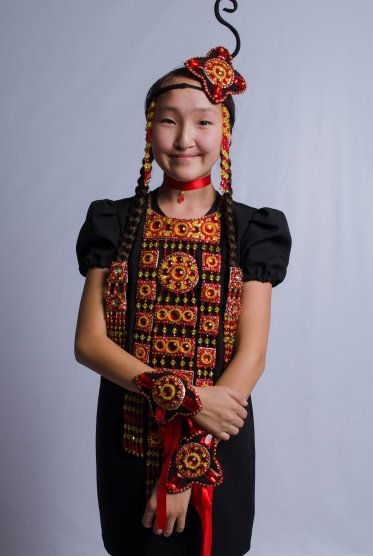 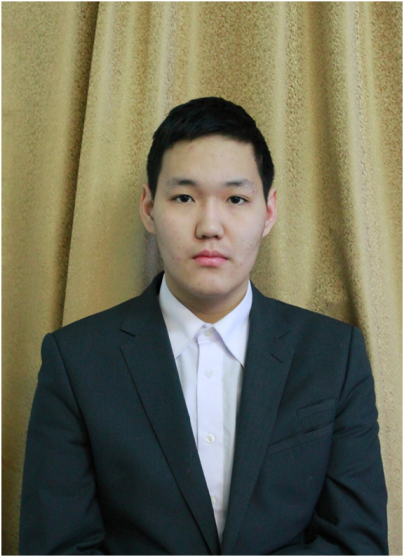 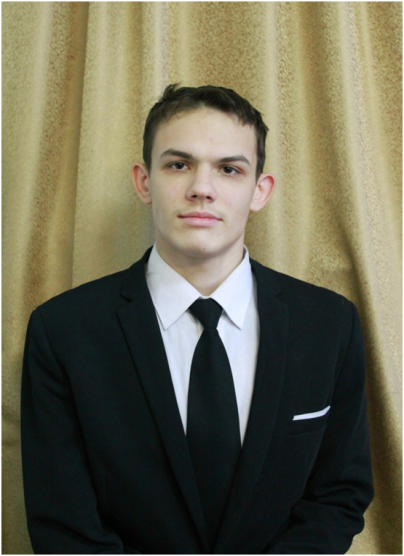 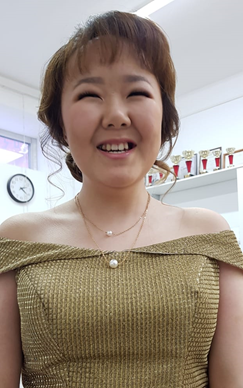 Харлампьев Данил
2017 г.
Ильин Егор
2019 г.
Спиридонова Айлаана
2019 г.
Рудаев Иван 
2018 г.
Максимова Роза
2019 г.
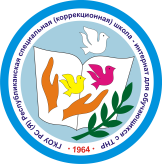 Наши достижения  в 2018-2019 учебном  году
Март
1-  место в X Республиканской  олимпиаде по русскому языку среди обучающихся 5-9 классов  специальных (коррекционных) школ в рамках юбилейных мероприятий, посвященных 55-летию школы;
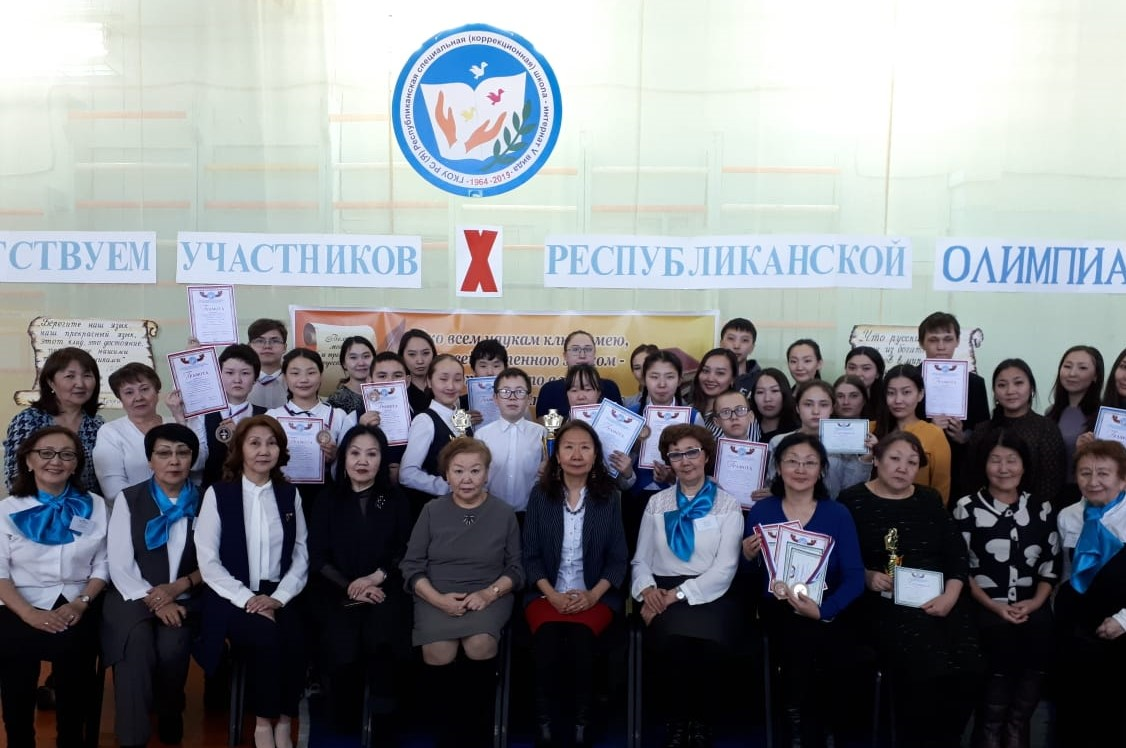 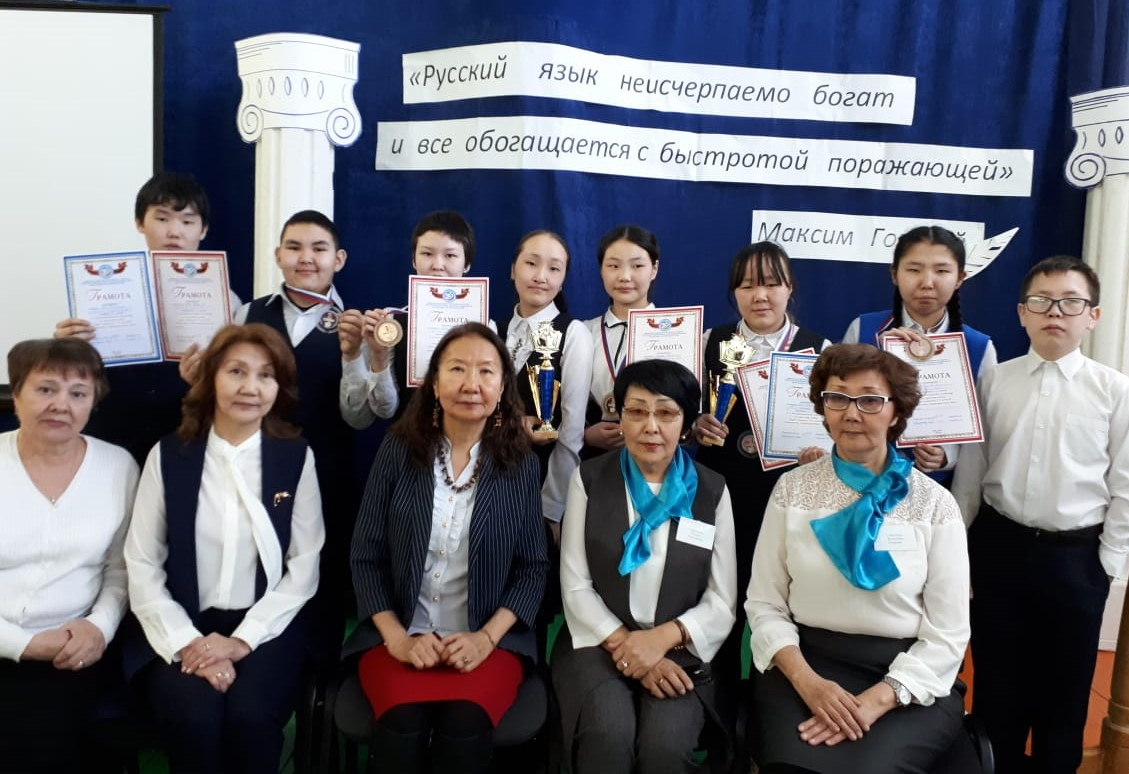 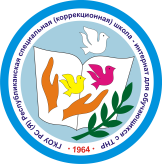 Наши достижения  в 2018-2019 учебном  году
Апрель 
Метапредметная  городская «Семейная олимпиада» среди учащихся  7-9 классов, в рамках юбилейных мероприятий, посвященных 55-летию школы; Среди  7 классов 1 место заняли семья Поповых: Никита и его мама
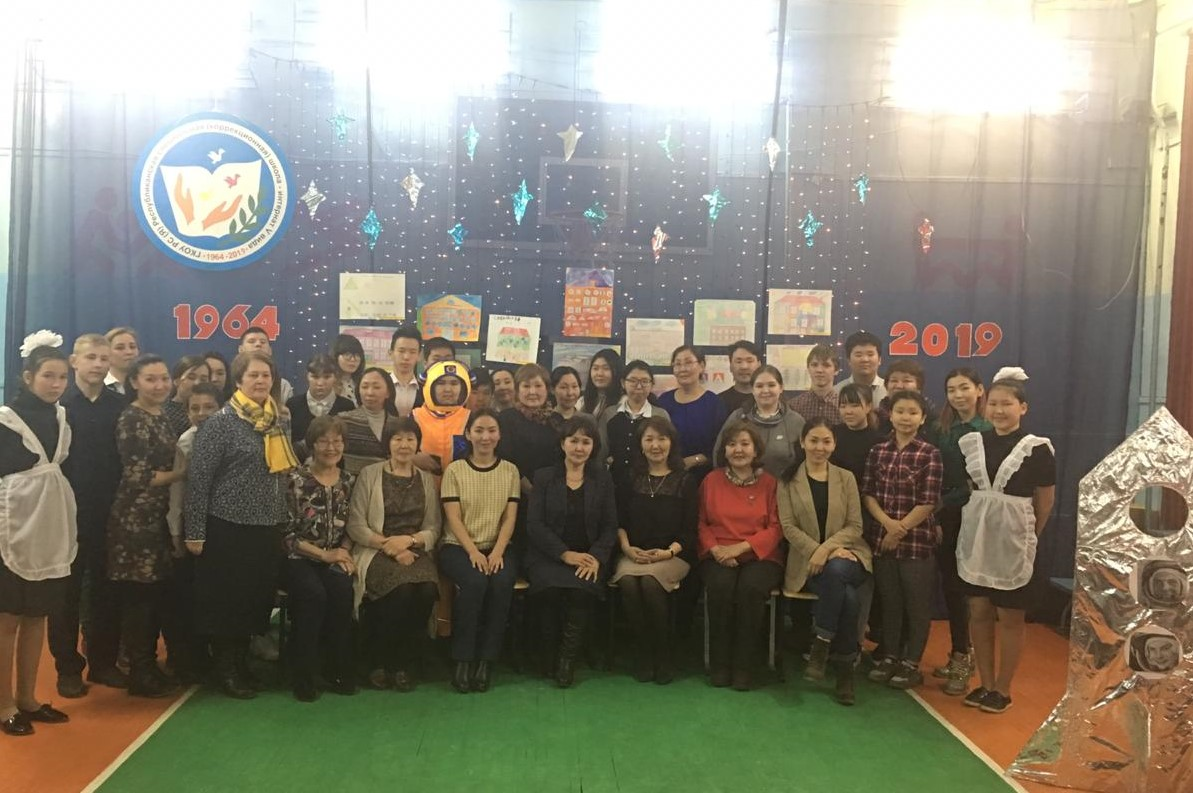 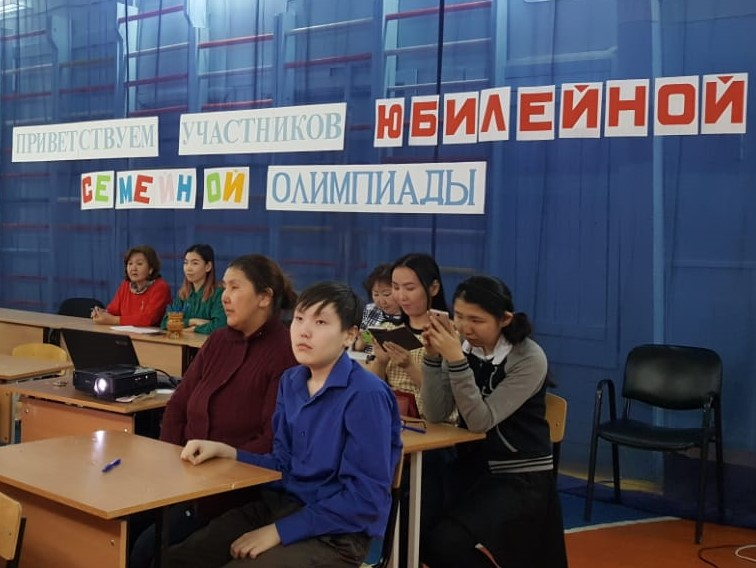 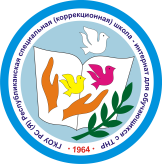 Наши достижения  в 2018-2019 учебном  году
Октябрь (республиканский уровень)
Спиридонова Айлана  - 1  место по компетенции «Бисероплетение» III региональном  отборочном  этапе  IV Национального чемпионата по профессиональному мастерству среди инвалидов и лиц с ограниченными возможностями здоровья «Абилимпикс» 2018  в  РС (Я)
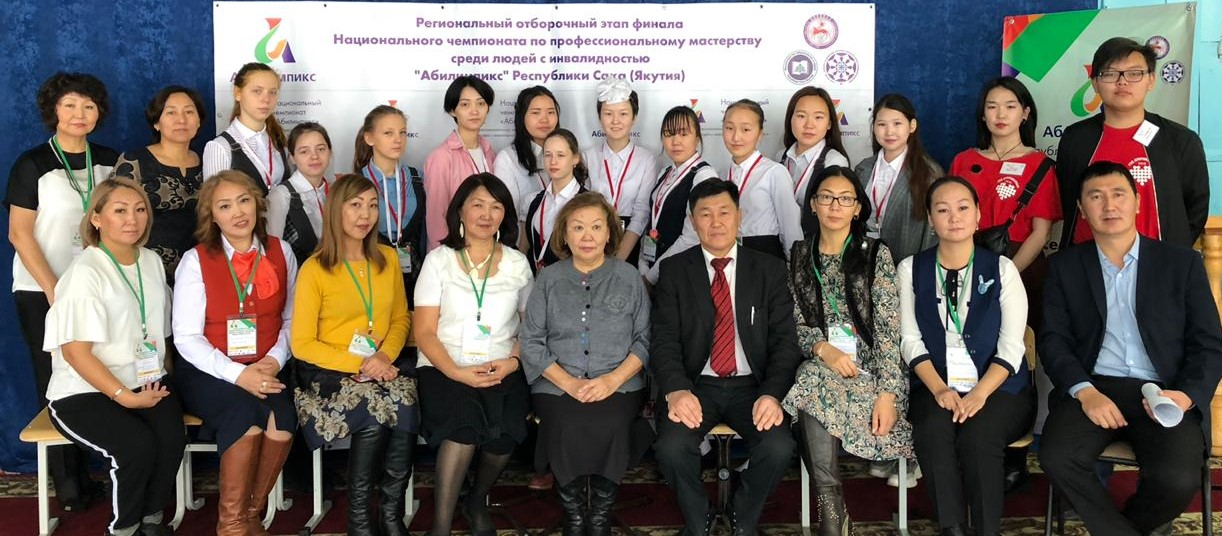 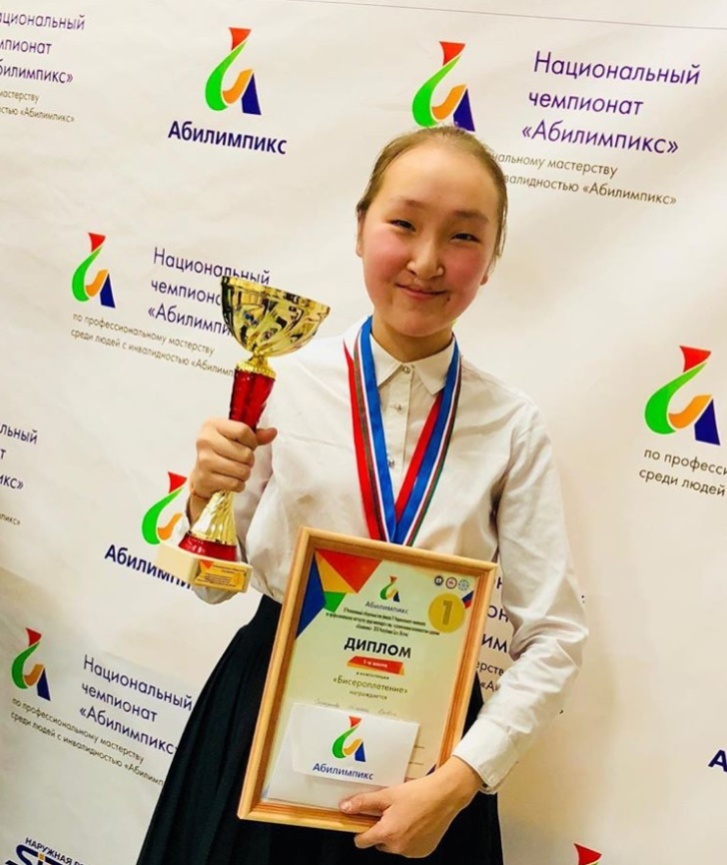 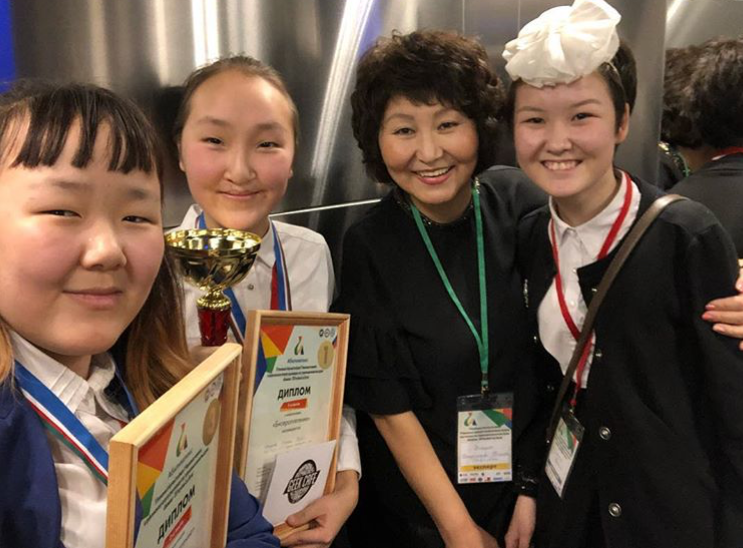 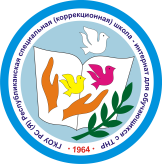 Наши достижения  в 2018-2019 учебном  году
Ноябрь  (всероссийский уровень) 
Спиридонова Айлаана -  3  место по компетенции «Бисероплетение»  в  IV Национальном  чемпионате по профессиональному мастерству среди инвалидов и лиц с ограниченными возможностями здоровья «Абилимпикс» 2018 , г. Москва; Эксперт- Кондратьева Т.П.
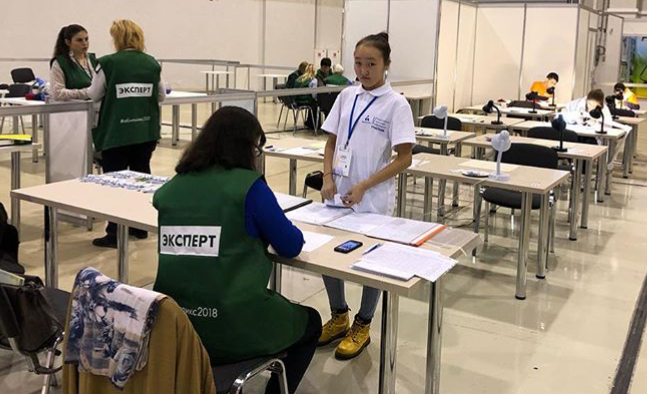 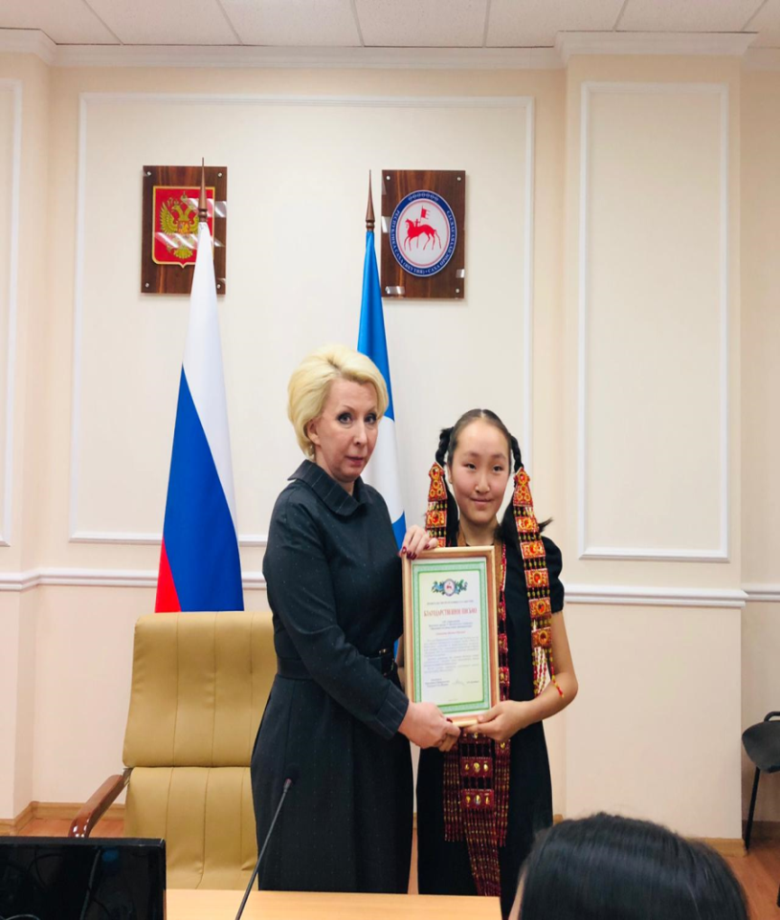 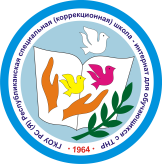 Заместитель председателя правительства Якутии Ольга Балабкина вручила  Благодарственное письмо правительства Республики Саха (Якутии) Кондратьевой Татьяне Павловне за подготовку  на высоком уровне   призера IV национального чемпионата профессионального мастерства «Абилимпикс           ( декабрь, 2018 года)
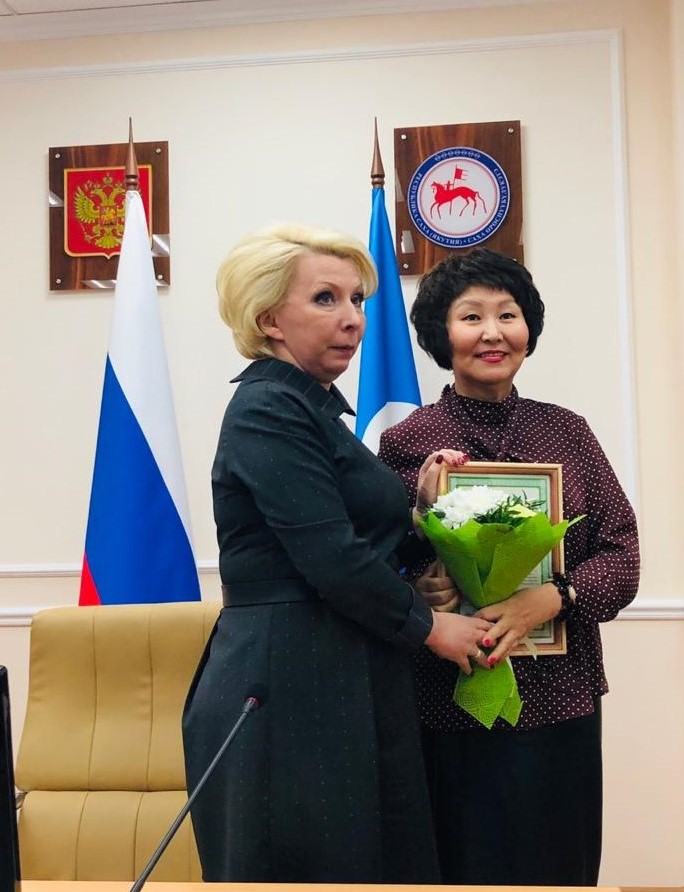 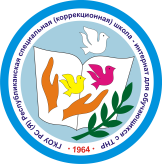 Наши достижения  в 2018-2019 учебном  году
НОЯБРЬ (республиканский  уровень)
Творческая студия «Кэрэ» - лауреаты  II  степени в номинации «Театр мод» в  конкурсе-фестивале «Бриллиантовые нотки» в рамках «Зима начинается с Якутии»
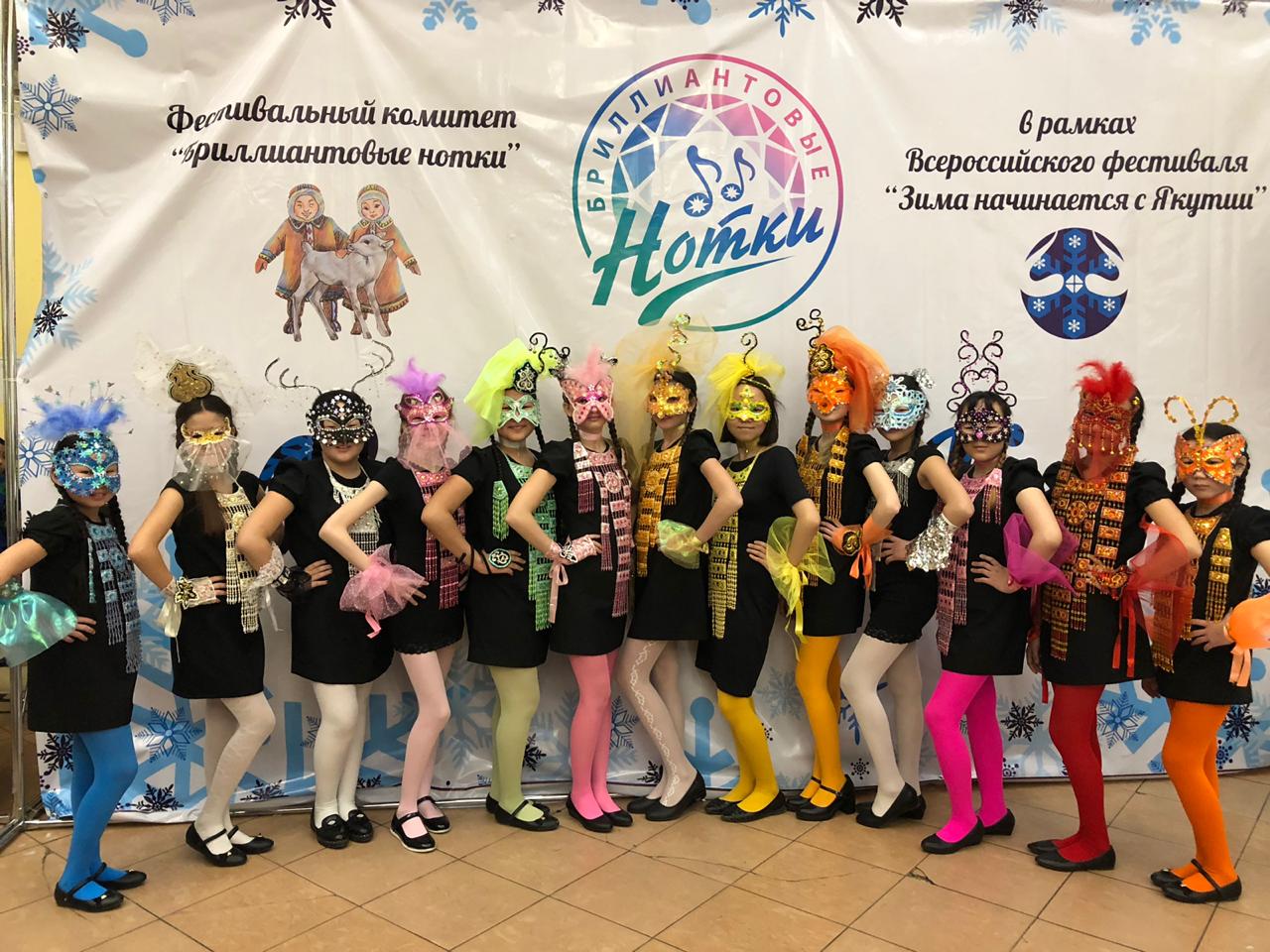 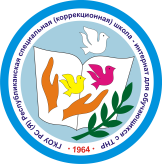 Наши достижения  в 2018-2019 учебном  году
Апрель 
Маренков Алексей, учащихся 8 а кл, - 3 место  в международном инклюзивном SMART –  фестивале «Заяви о себе!», в направлении Компьютерное 3D- моделирование. Руководитель: Григорьева М.П.
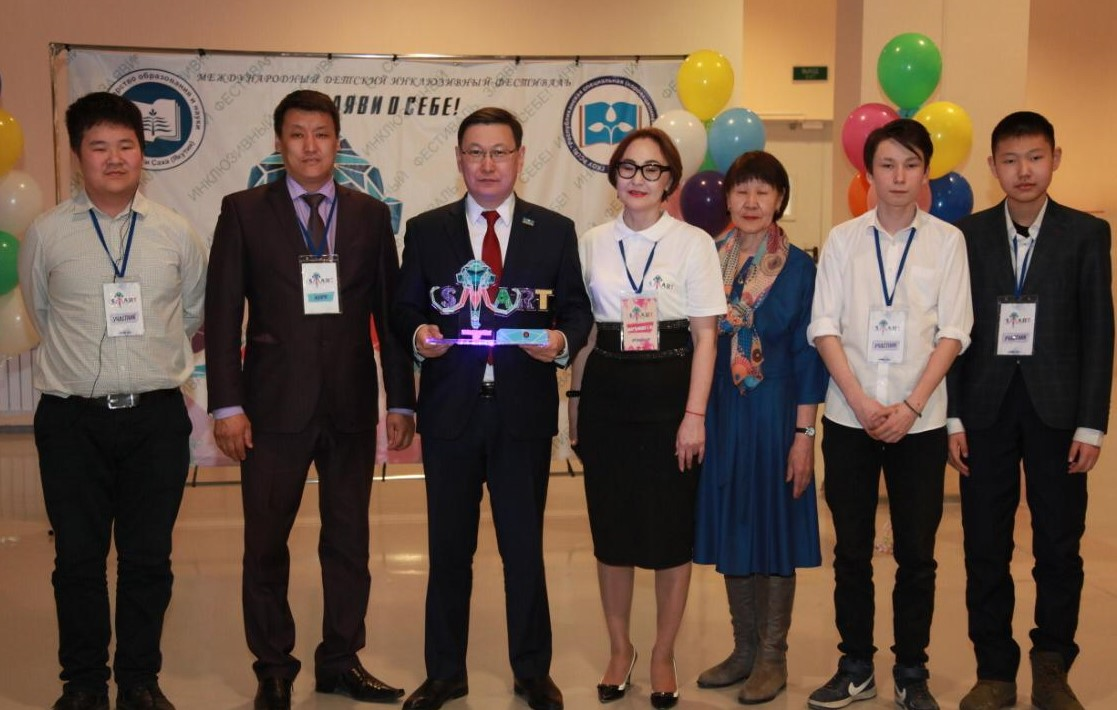 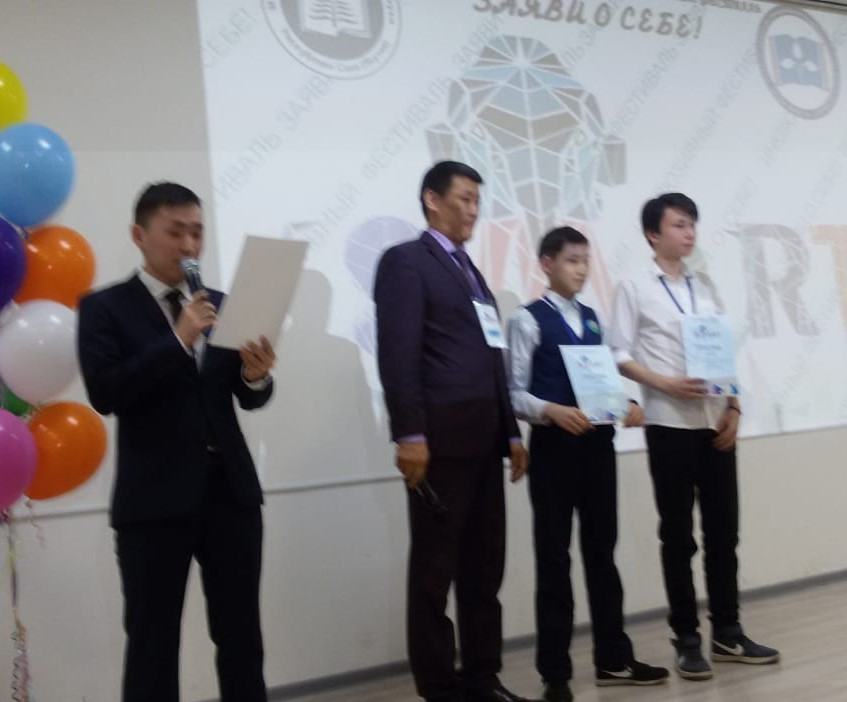 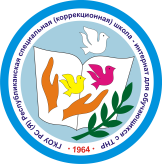 Наши достижения  в 2018-2019 учебном  году
Март
Ефимов Вадим, ученик 4 «а» класса,   –абсолютный чемпион, Баишев Аял, ученик 3 «б» призер  «Игр Боотуров»- спортивных состязаний  среди  обучающихся начальных классов республиканских, городских и муниципальных  специальных (коррекционных) школ в рамках мероприятий, посвященных 55-летию школы;
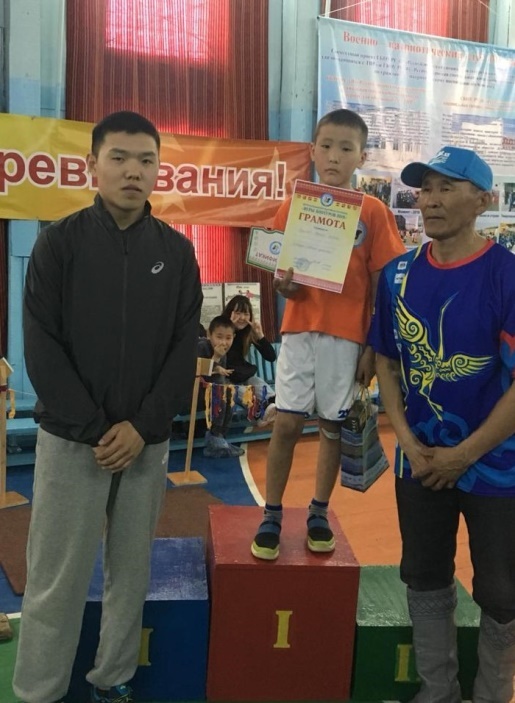 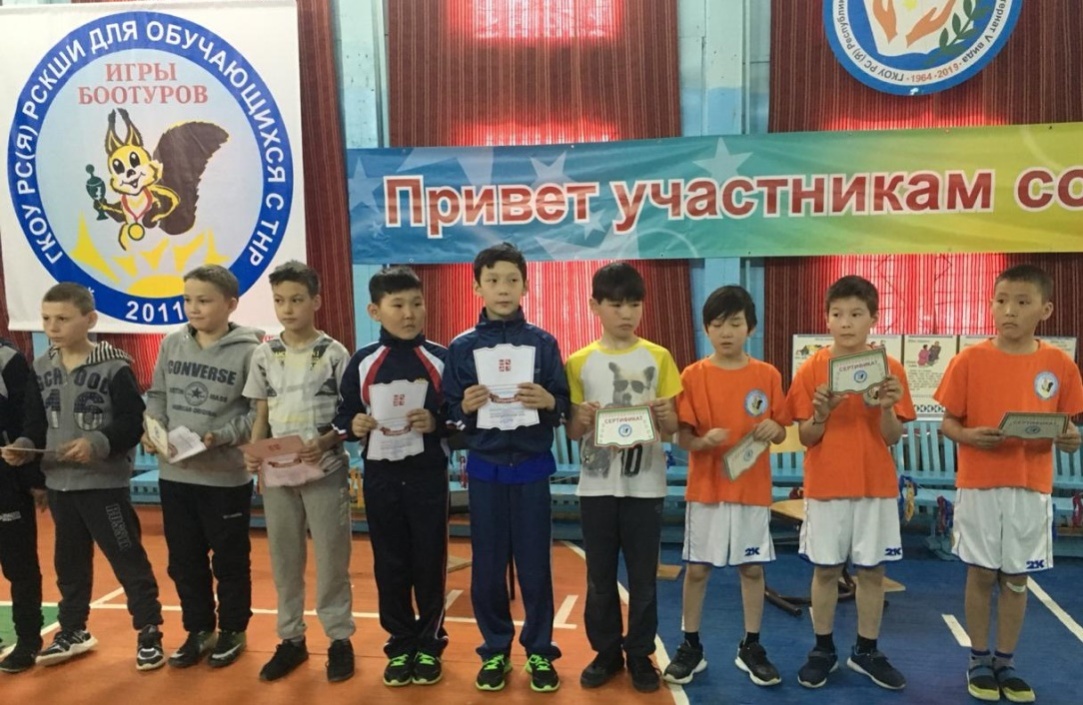 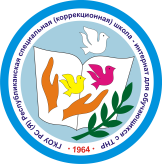 День Республики Саха  (Якутия) – 
26 апреля 
Участвовали  3 команды; Капитаны: Васильев Василий, Рудаев Иван,  Федоров Анатолий Алексеевич;
В командах по 12 по 4 запасных  человек, обхват- 48 человек;
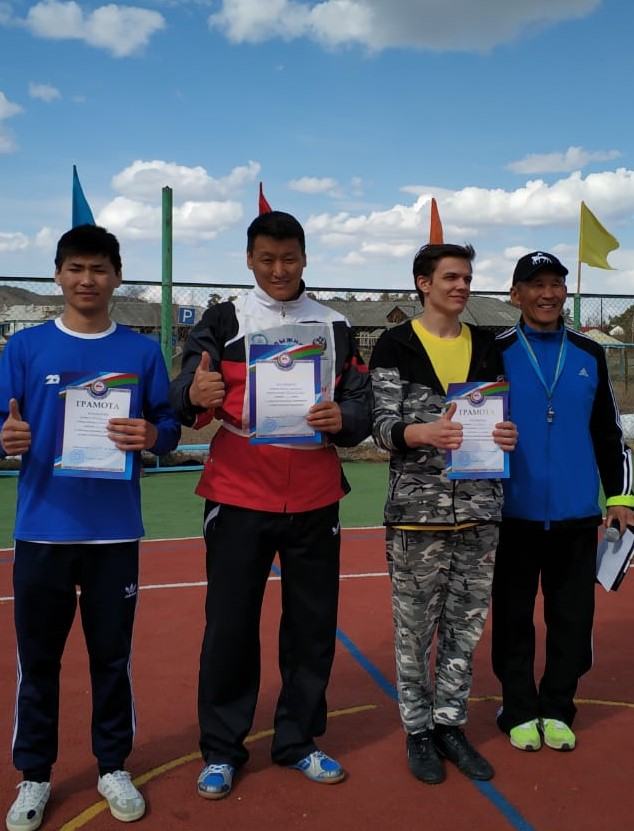 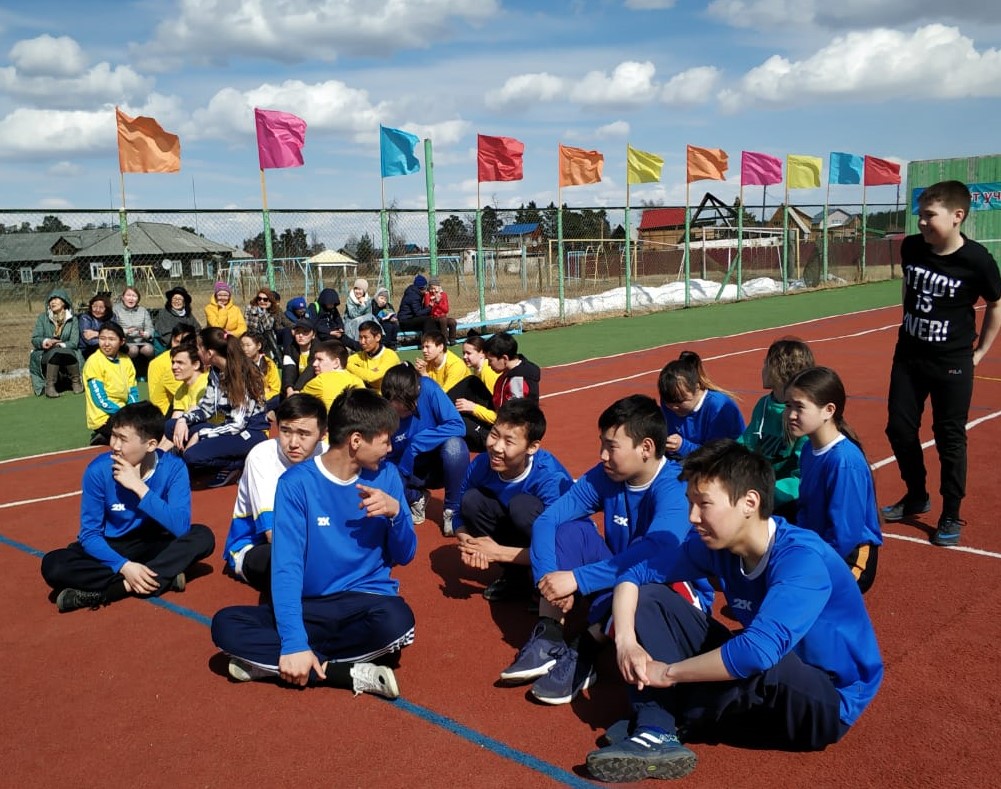 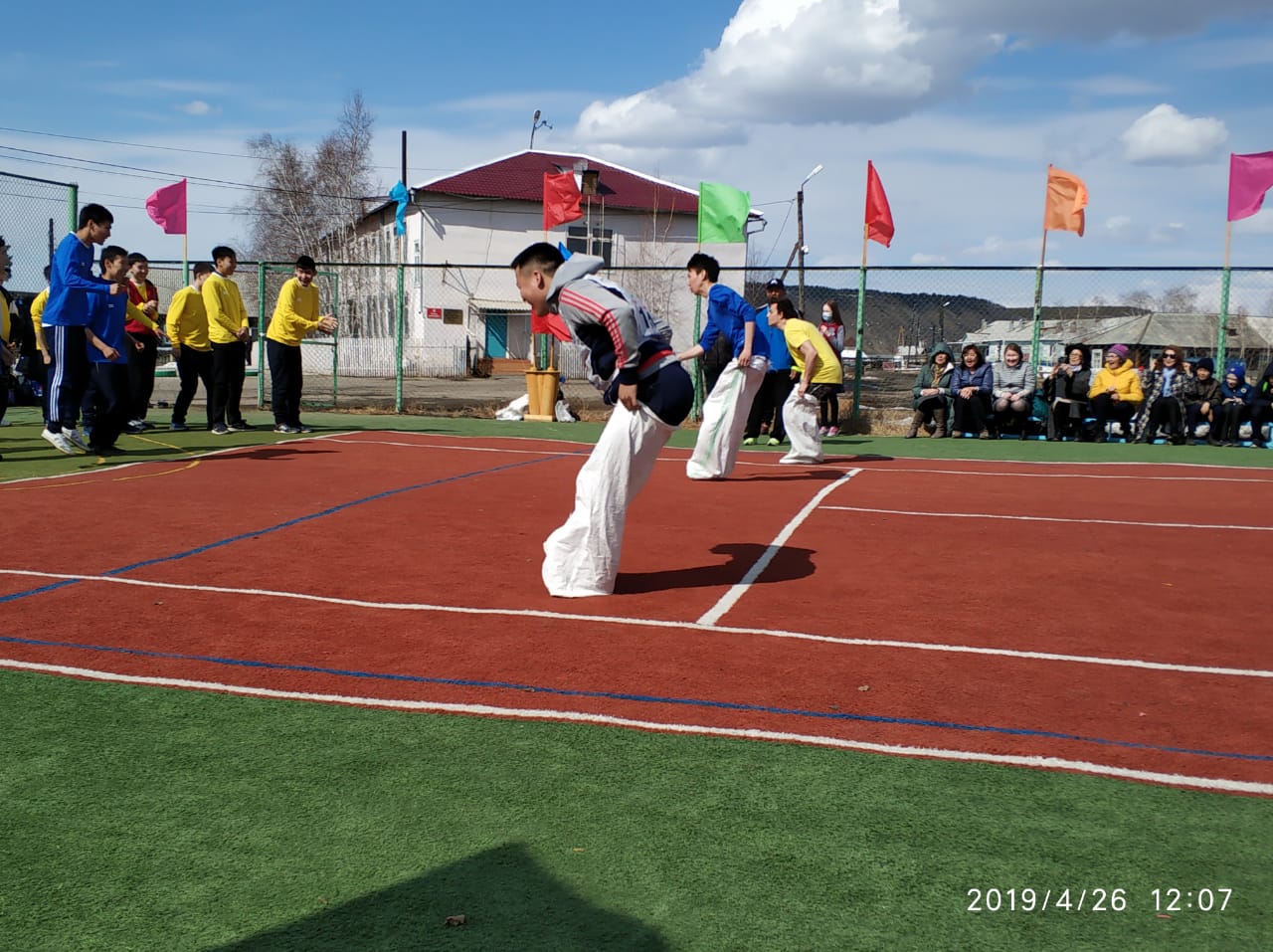 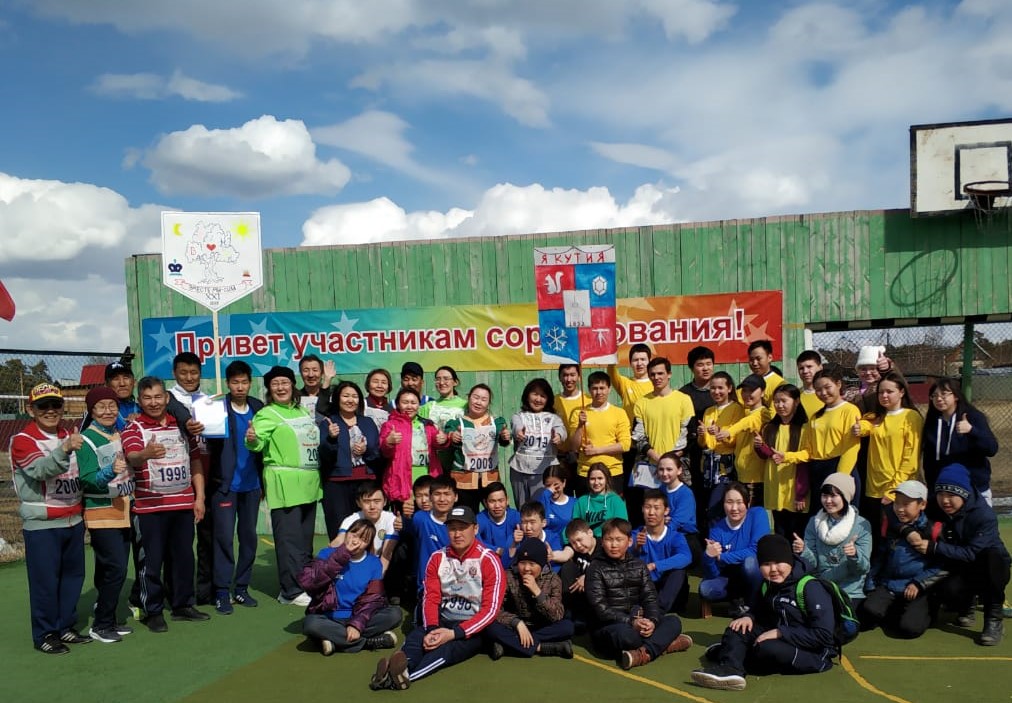 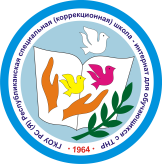 27 апреля 
Декада , посвященная 74-летию Великой Победы в ВОВ 
1  место  в командном зачете и 1 место занял Ушинский Дуолан, ученик 7 «б» класса по  стрельбе в помещении в зачет спартакиады «Юный Динамовец» среди специальных коррекционных школ-интернатов г. Якутска, посвященный 90-летию Якутского республиканского совета Общества «Динамо»
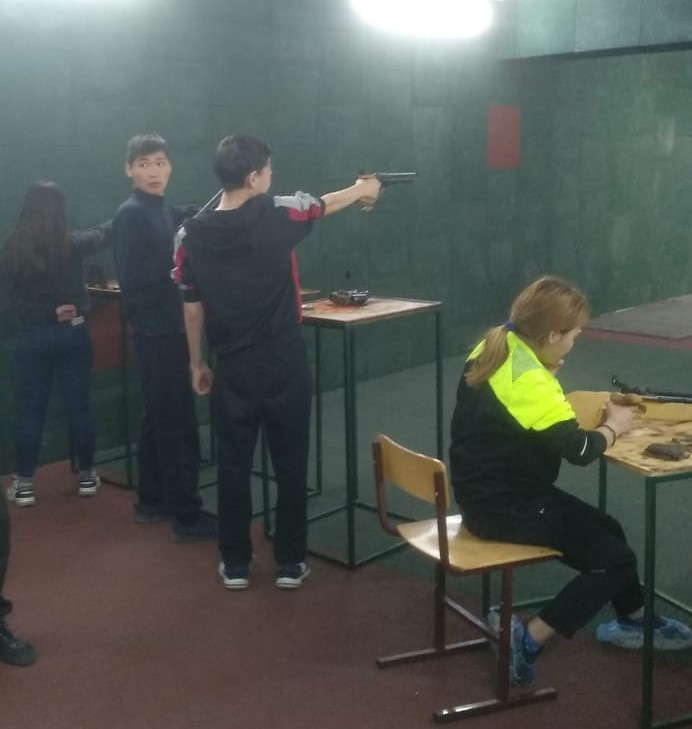 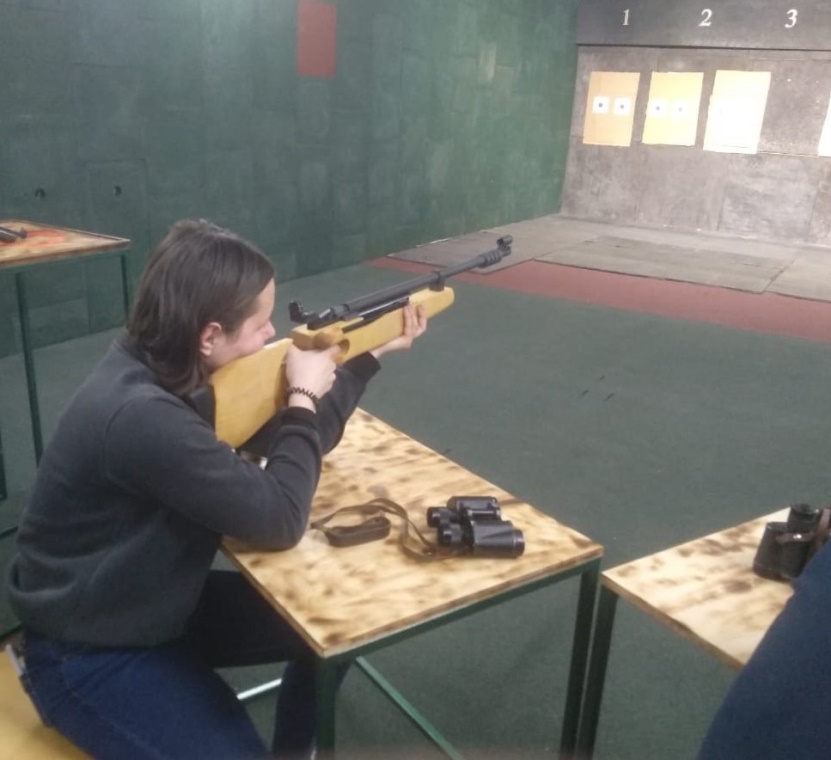 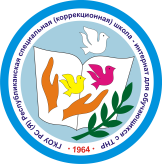 Конкурс на лучший дизайн макет «Школа моей мечты»  
среди учащихся 2-4 кл
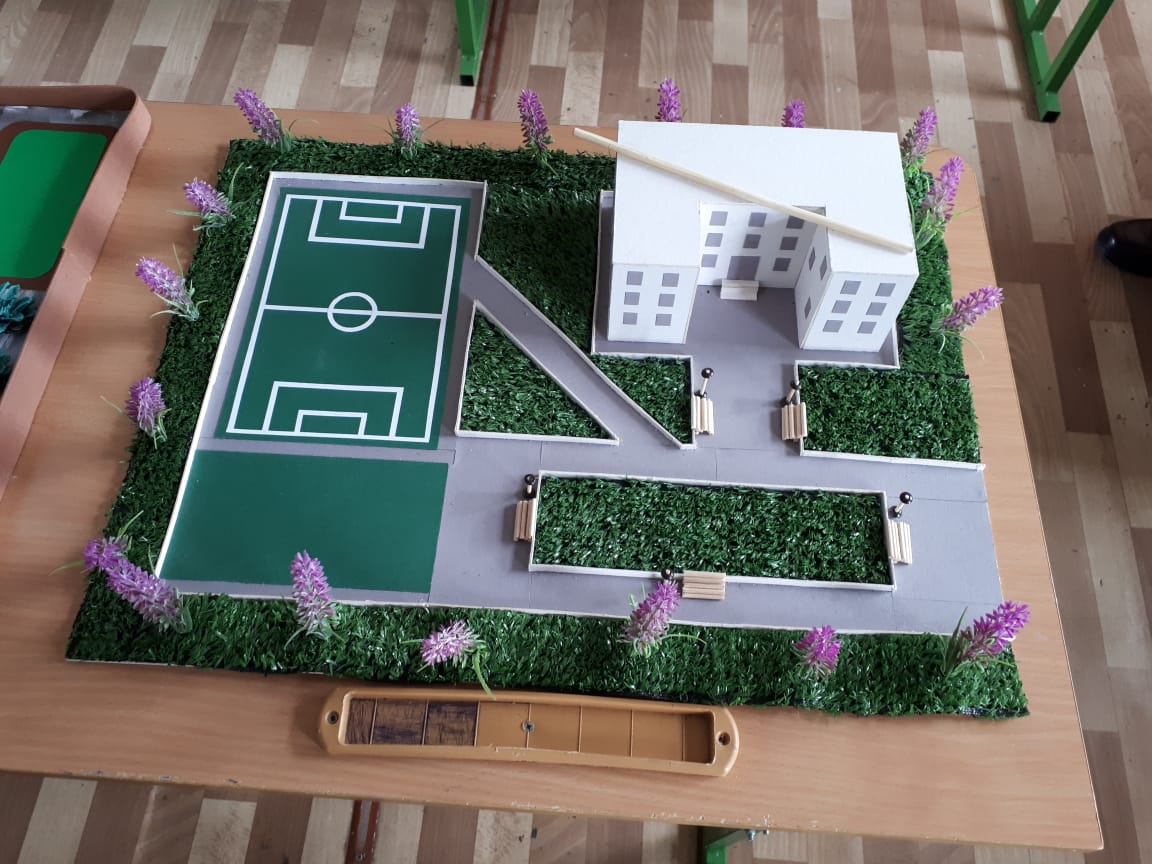 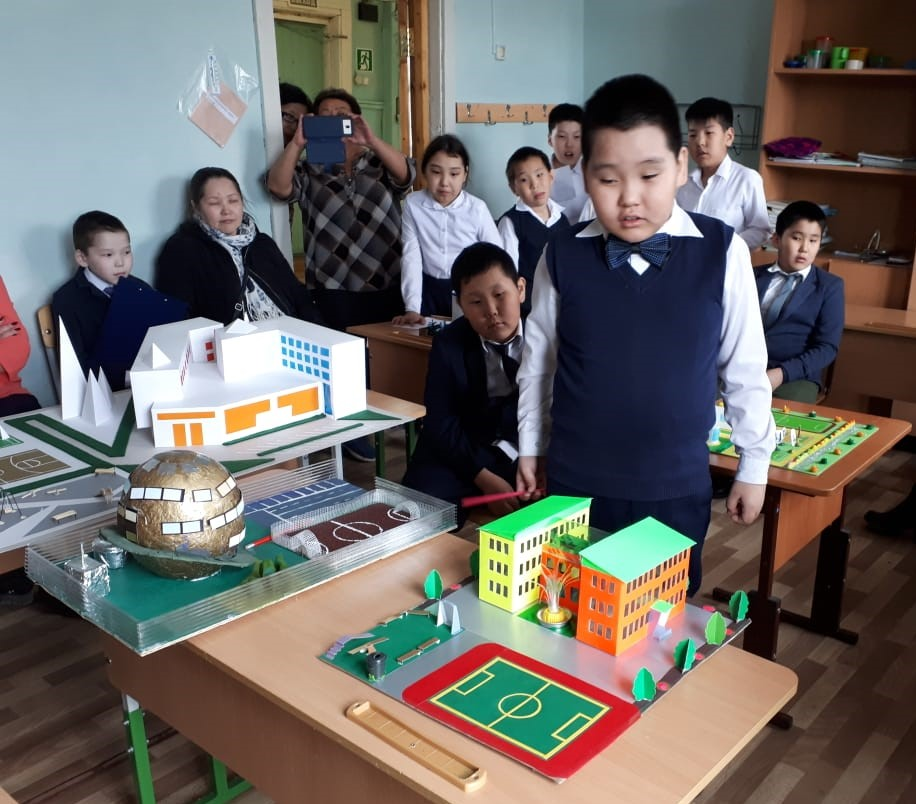 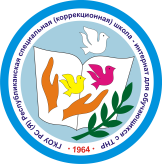 Школьные мероприятия, посвященные   55-летию школы
Конкурс на лучший дизайн макет «Школа моей мечты»  среди учащихся 2-4 кл
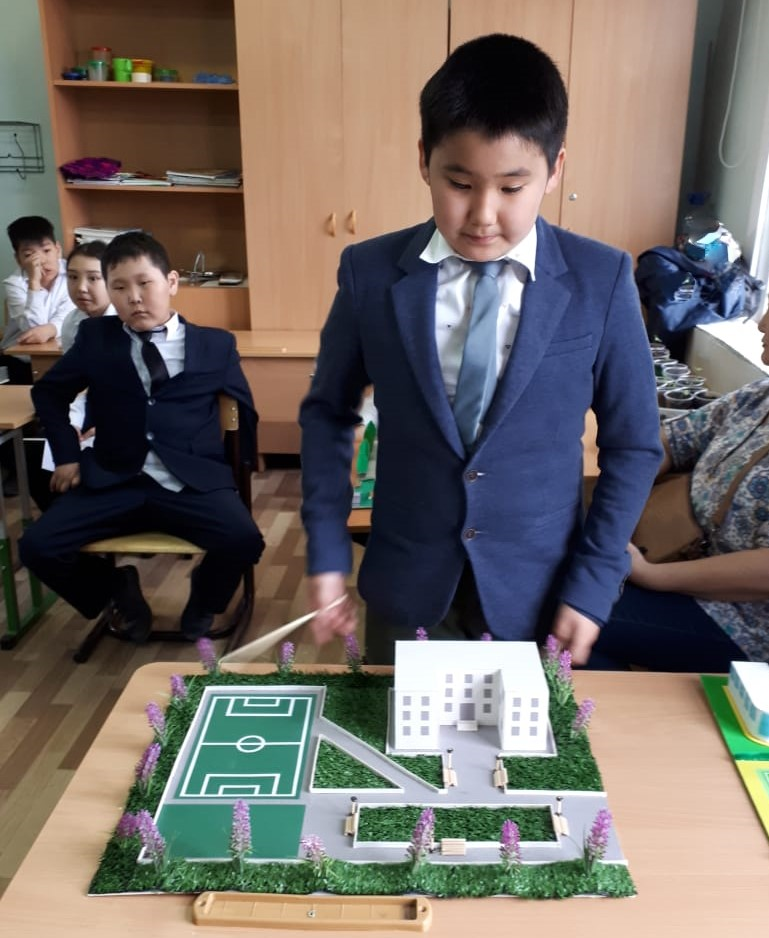 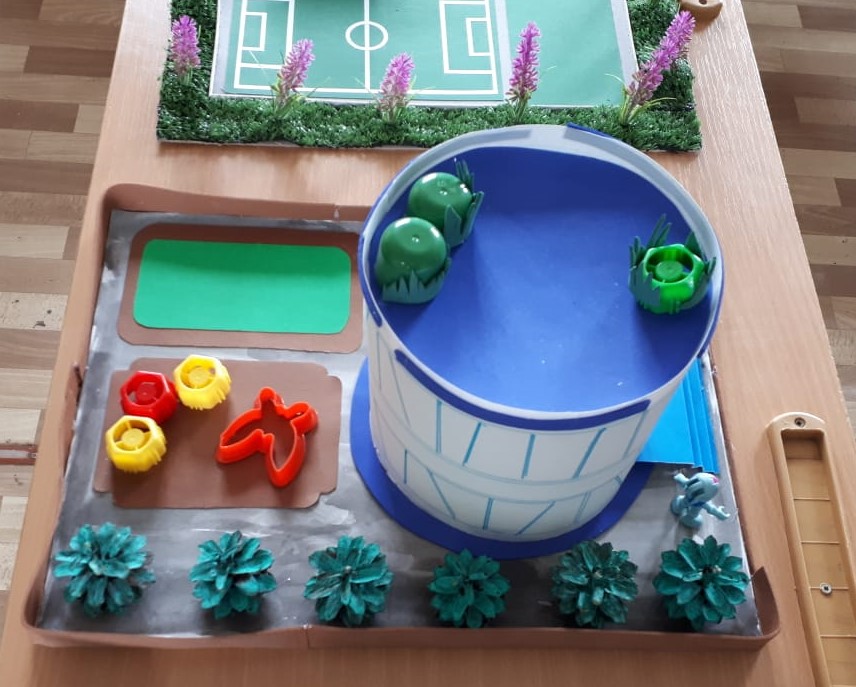 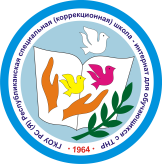 7 мая 
Смотр строя и песни, посвященной к 74-летию Победы в ВОВ
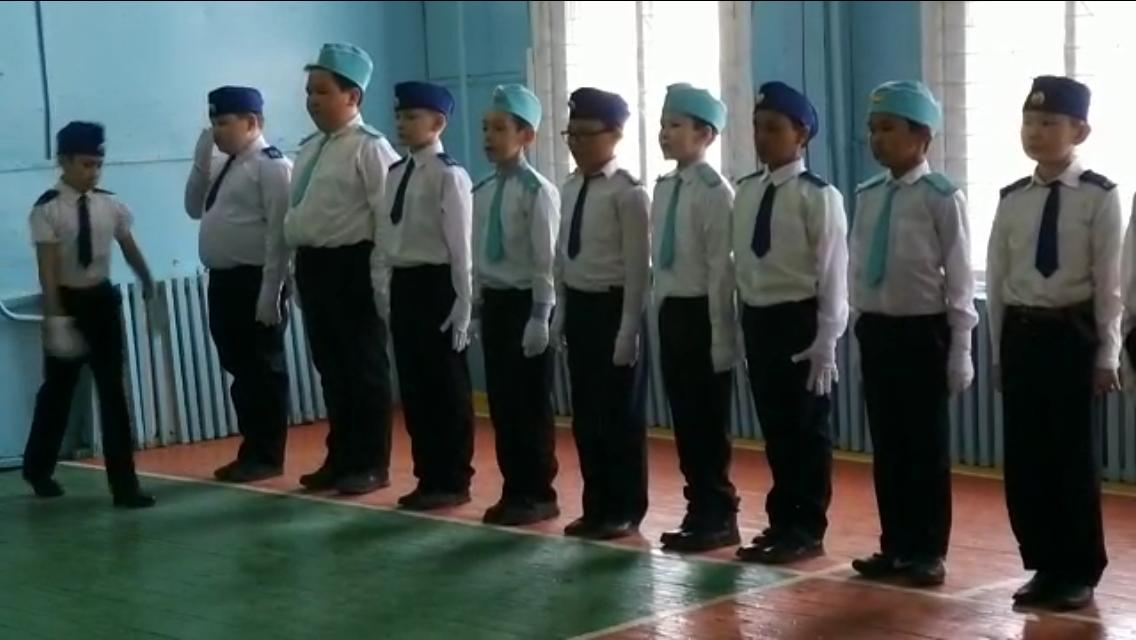 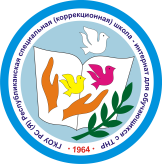 8 мая – торжественное мероприятие в честь Победы
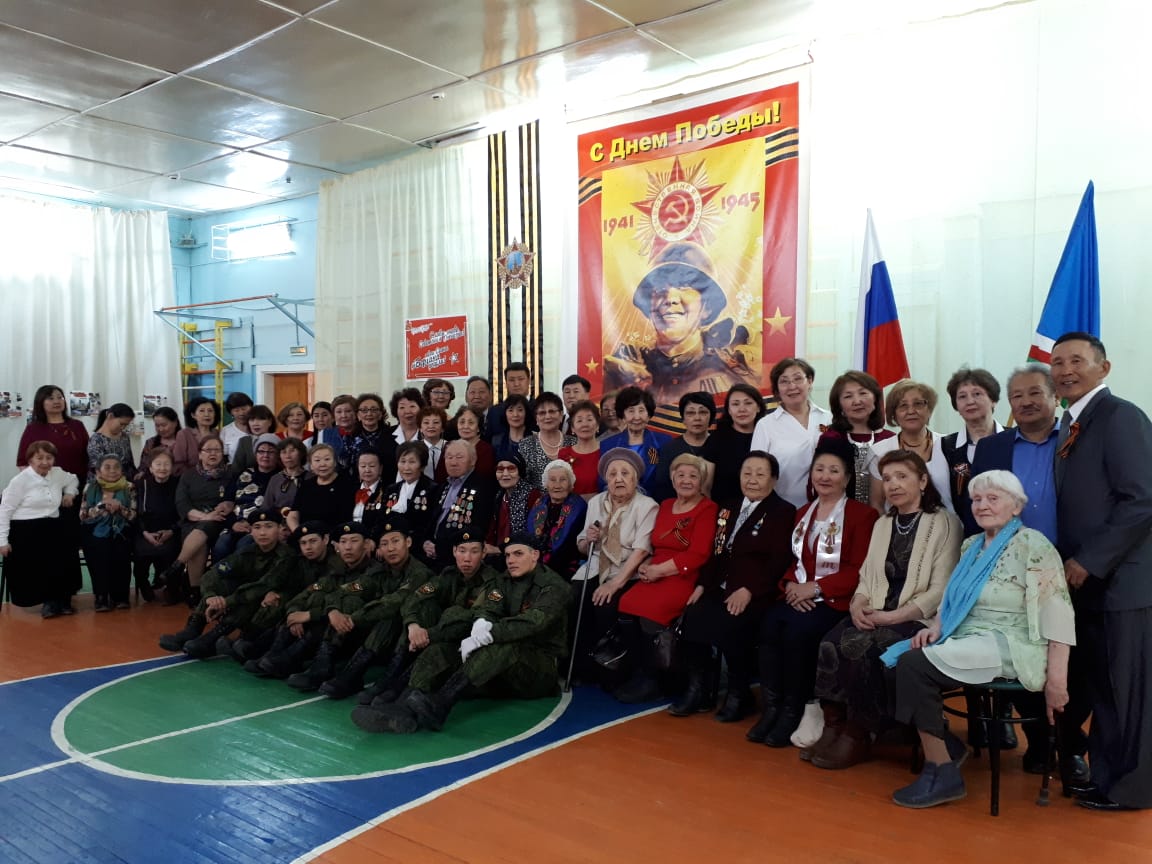 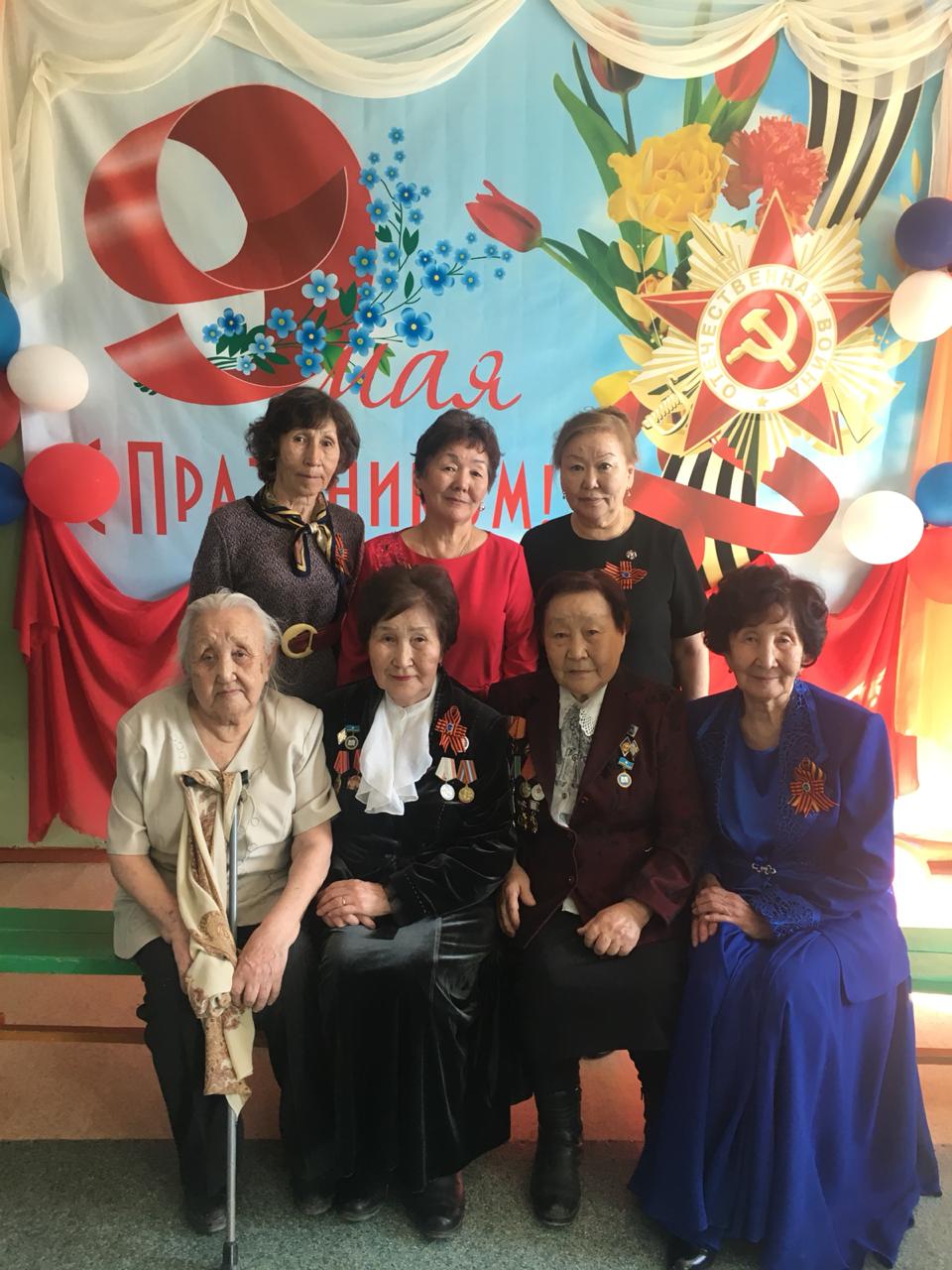 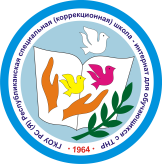 Золотые уроки и уроки мужества  ветеранов труда,  детей-войны.
 Кардашевская А.Н. 
и учащиеся 1 доп. «б » класса
Напутственное слово
 ветерана  педагогического труда Петровой Валентины Иннокентьевны
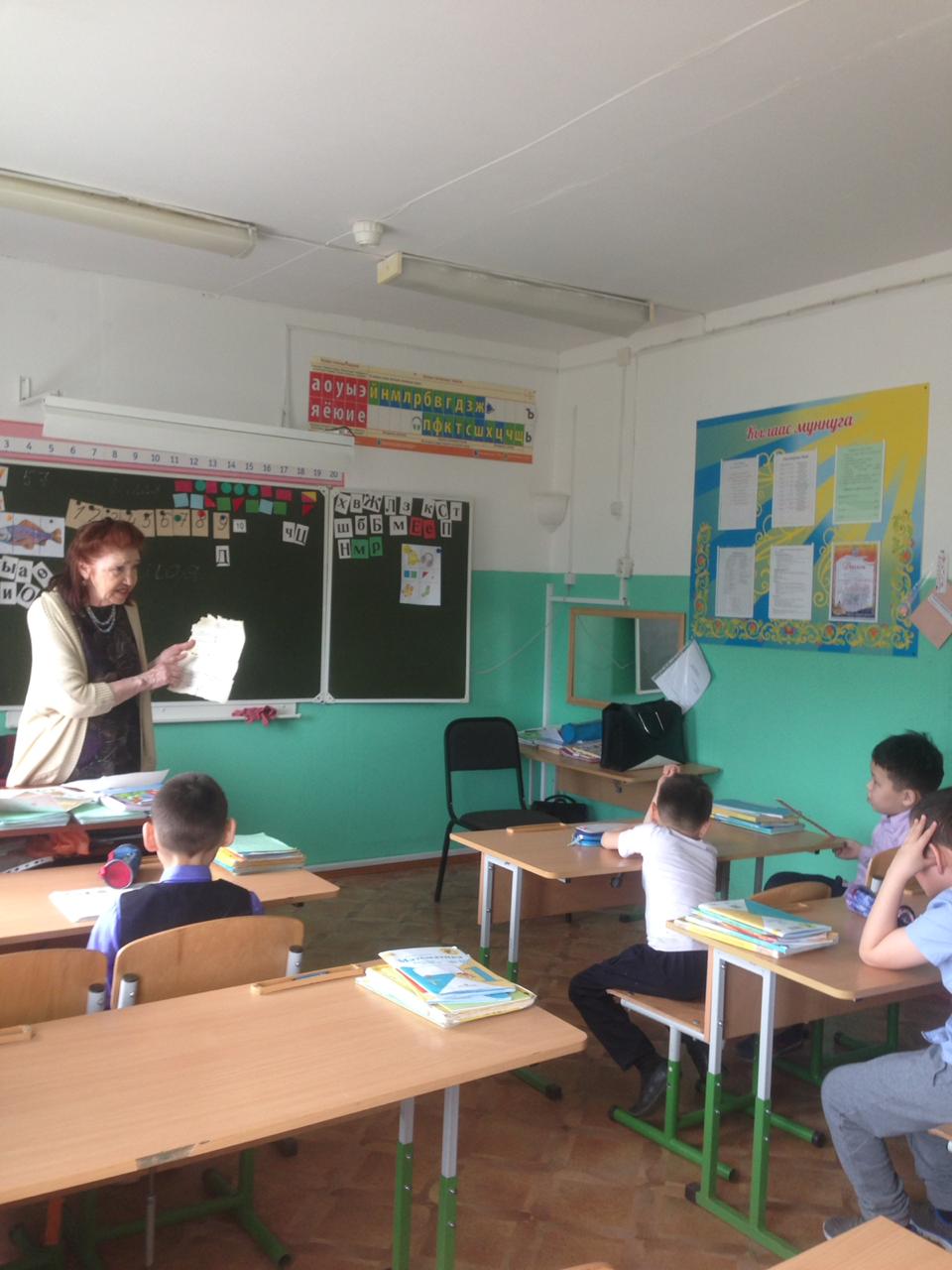 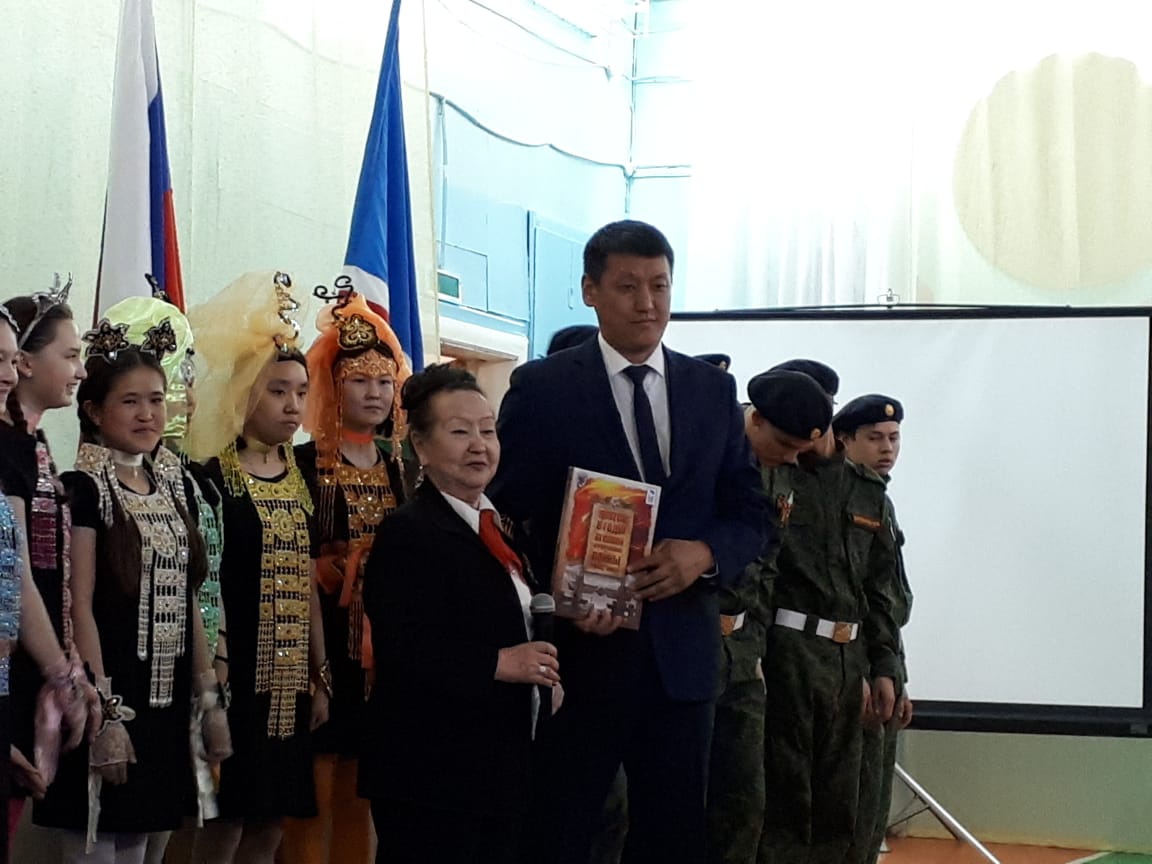 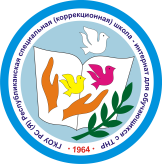 Золотые уроки и уроки мужества  ветеранов труда,  детей-войны.
Слепцова Наталья Николаевна и учащиеся 1 доп. «а» и «1» «а»  классов
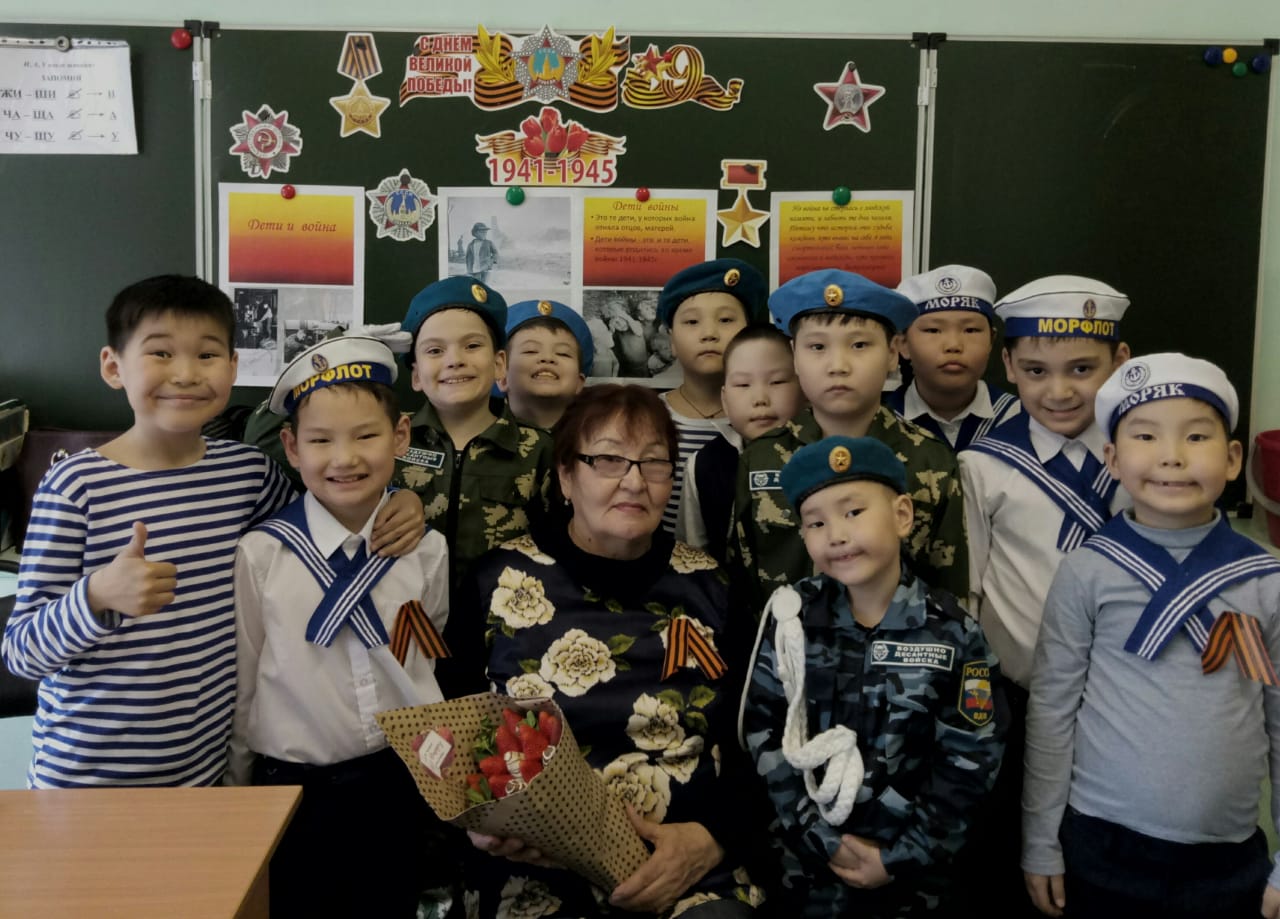 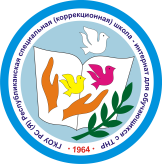 Мы наследники победы
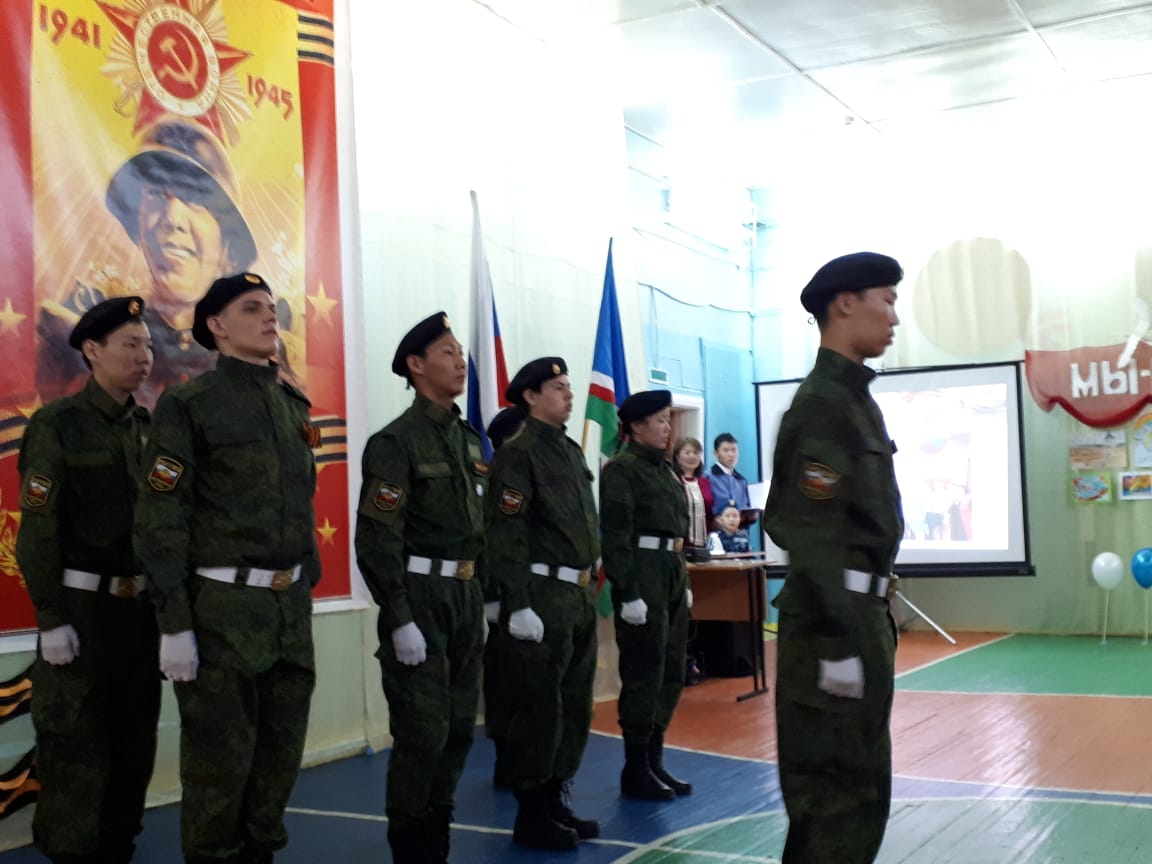 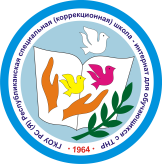 Наши достижения  в 2018-2019 учебном  году
Ноябрь  (республиканский уровень) 
Творческая студия «КЭРЭ» -1 место в номинации «Юные кутьюрье»  в IV республиканском конкурсе рукотворной куклы, посвященного международному Дню девочек . Руководитель Кондратьева Т.П.
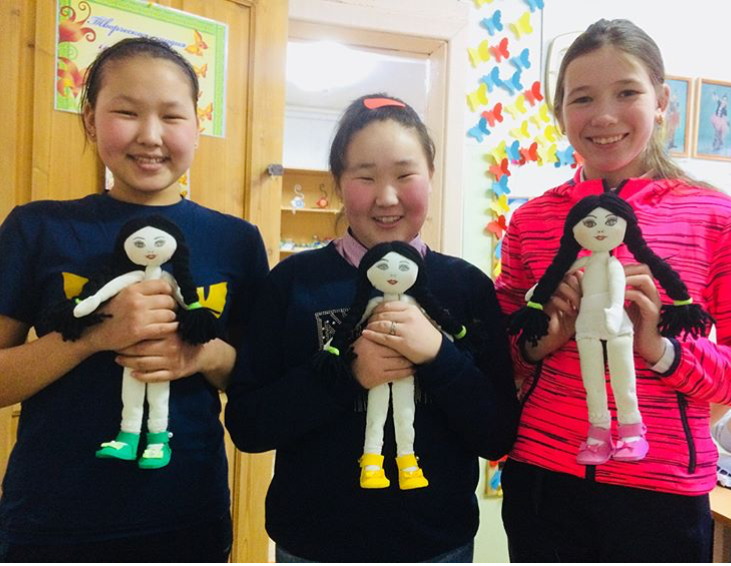 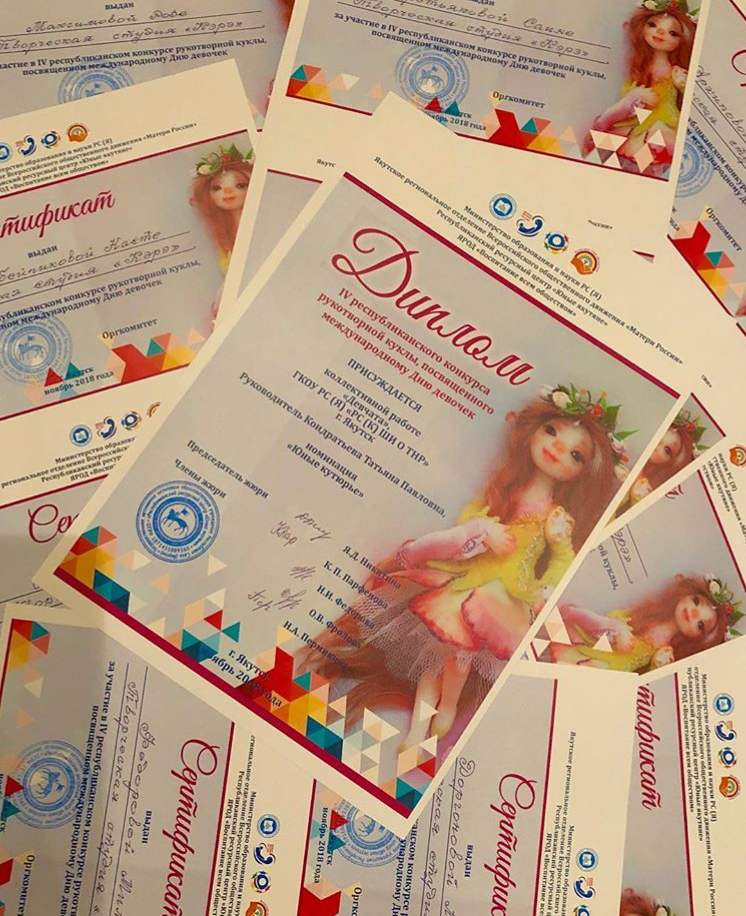 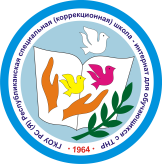 Наши достижения  в 2018-2019 учебном  году
НОЯБРЬ (городской уровень)
1 место - во II  этапе краеведческой игры « Моя Якутия» среди специальных (коррекционных школ) города Якутск, квест –викторина «Путешествие во времени»
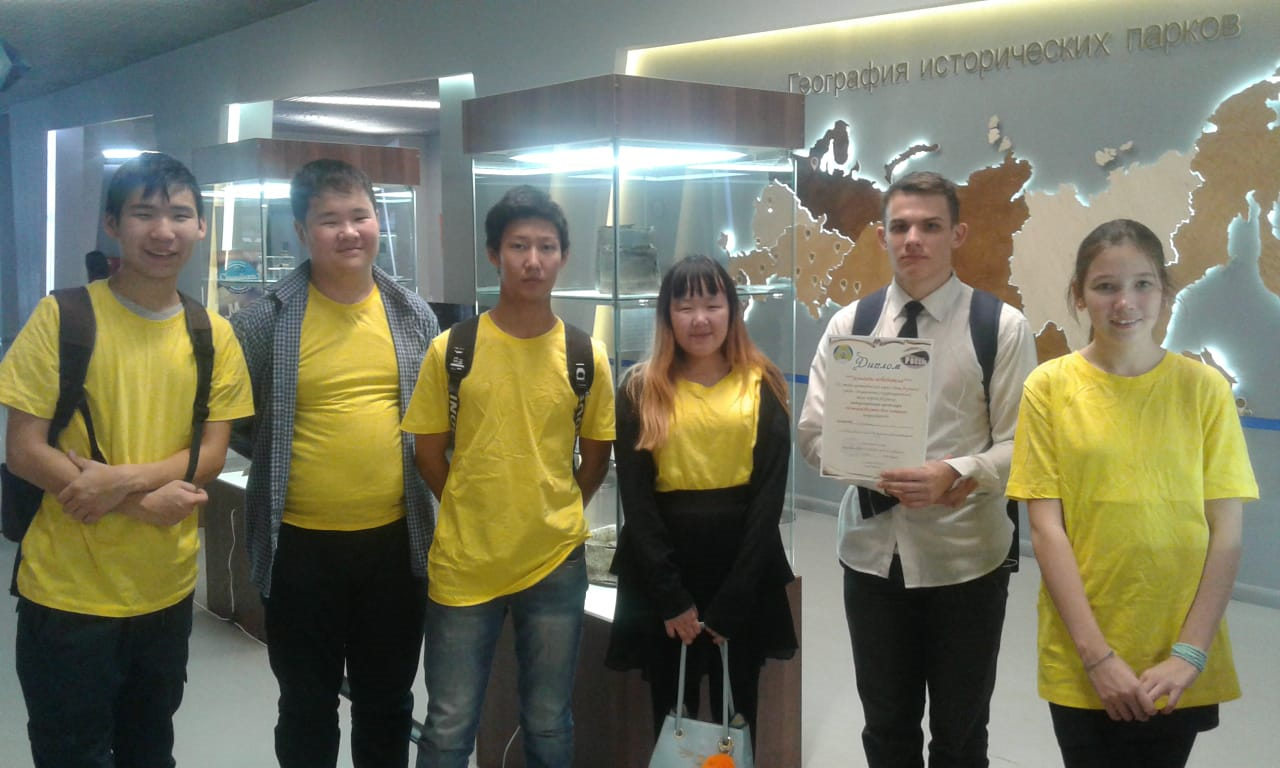 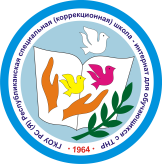 Наши достижения  в 2018-2019 учебном  году
ДЕКАБРЬ  (республиканский  уровень)
 Участие обучающихся в республиканской выставке НПК по патриотическому воспитанию «Отчизне посвятим» , посвященной 100-летию комсомола
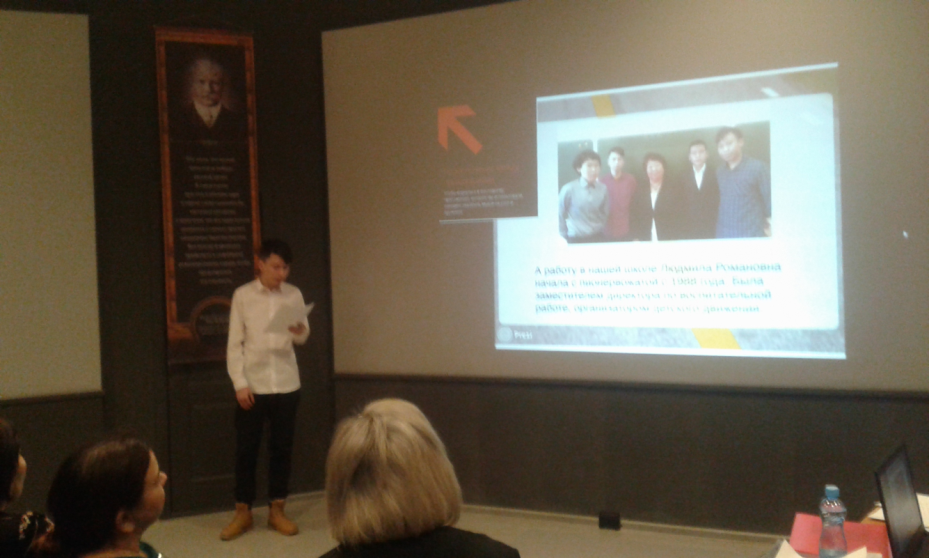 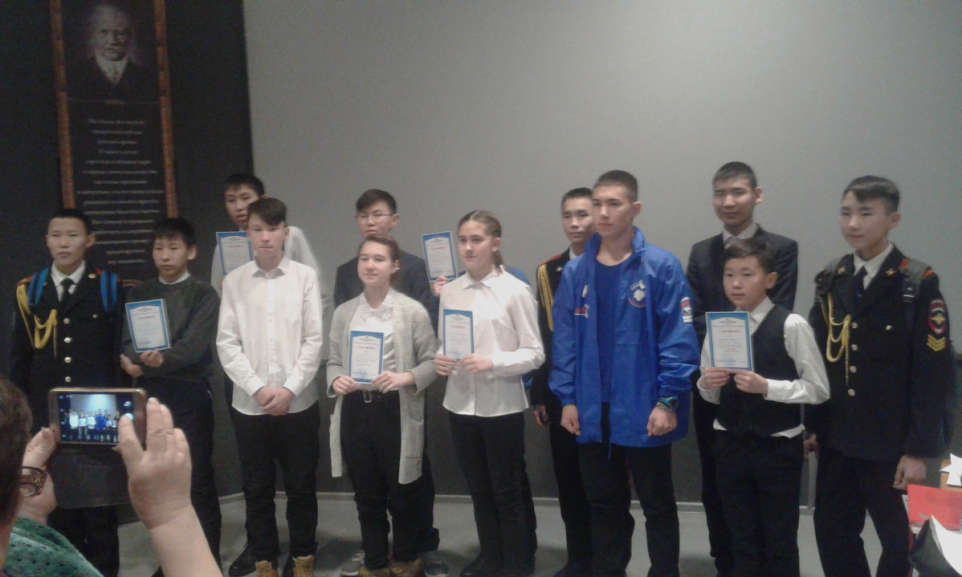 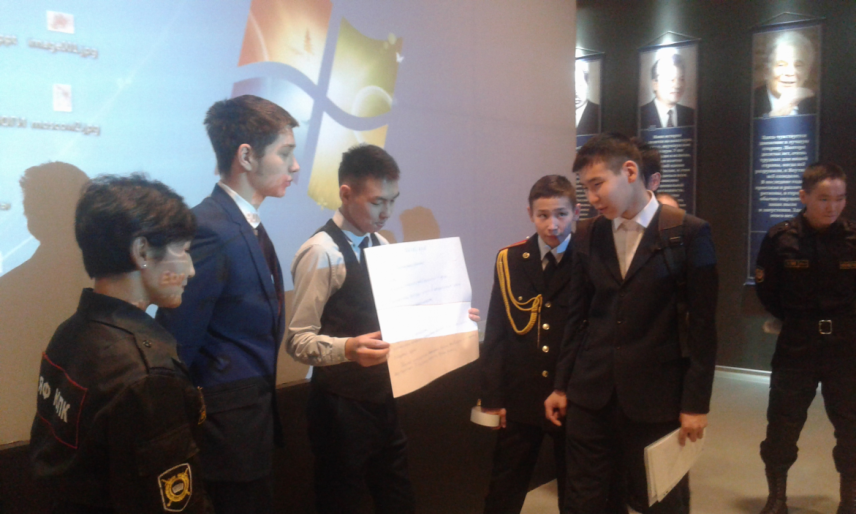 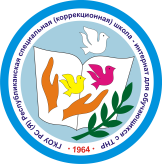 Наши достижения  в 2018-2019 учебном  году
НОЯБРЬ (республиканский  уровень)
Творческая студия «Кэрэ» - лауреаты  II  степени в номинации «Театр мод» в  конкурсе-фестивале «Бриллиантовые нотки» в рамках «Зима начинается с Якутии»
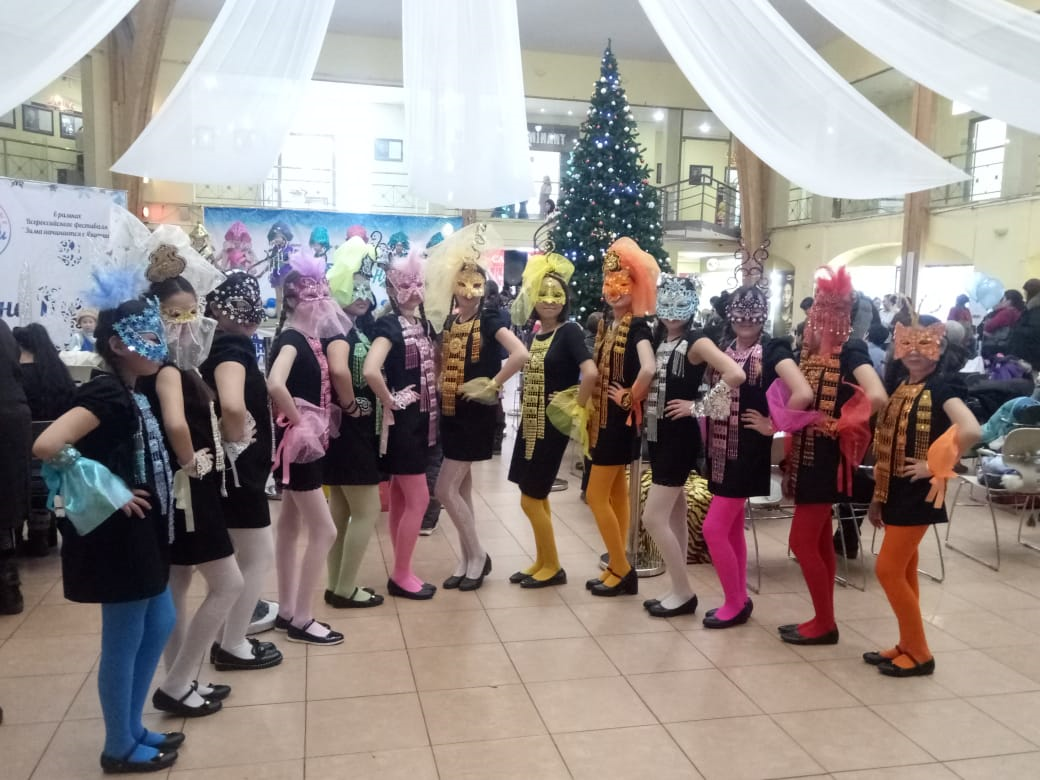 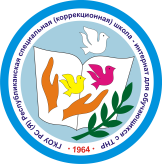 Наши достижения  в 2018-2019 учебном  году
НОЯБРЬ (республиканский  уровень)
Ансамбль «Смайлики» -лауреаты  1 степени в номинации «вокал»  в конкурсе -фестивале «Бриллиантовые нотки» в рамках  фестиваля «Зима начинается с Якутии» . Руководитель Мальцева А.В.
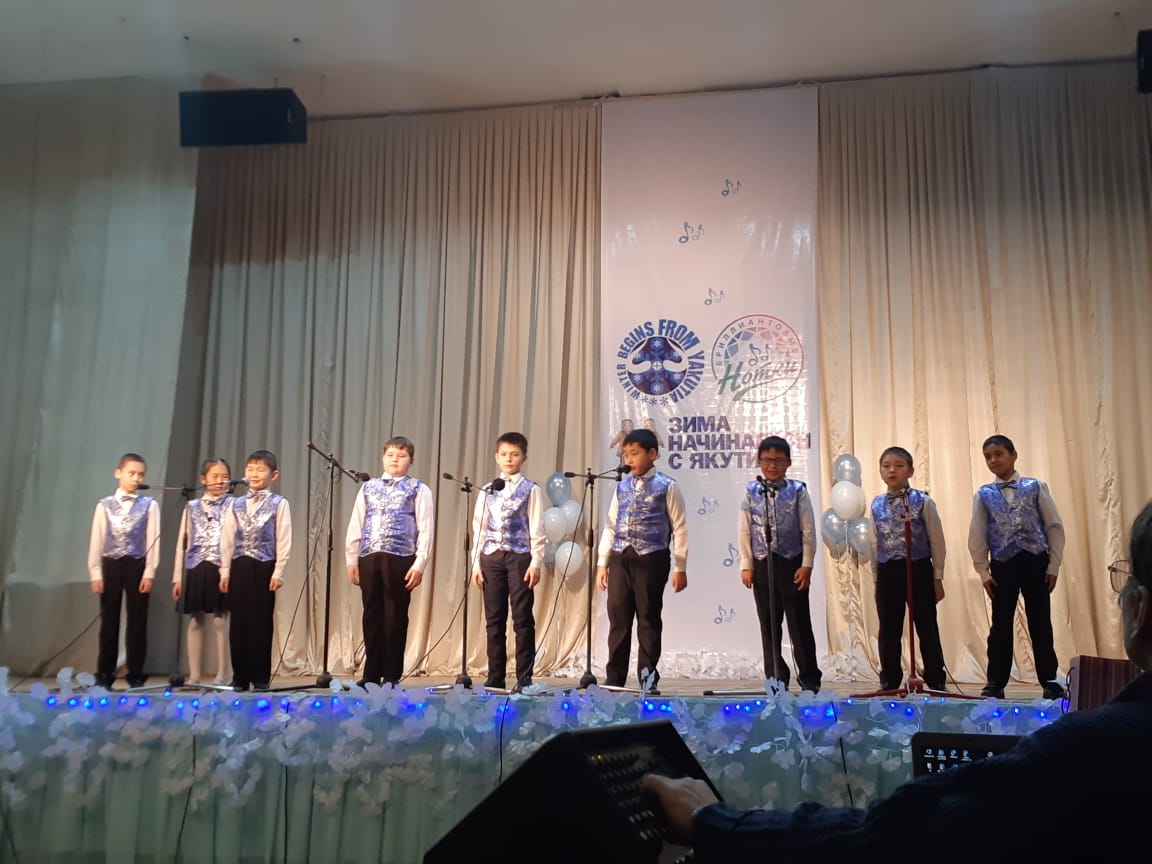 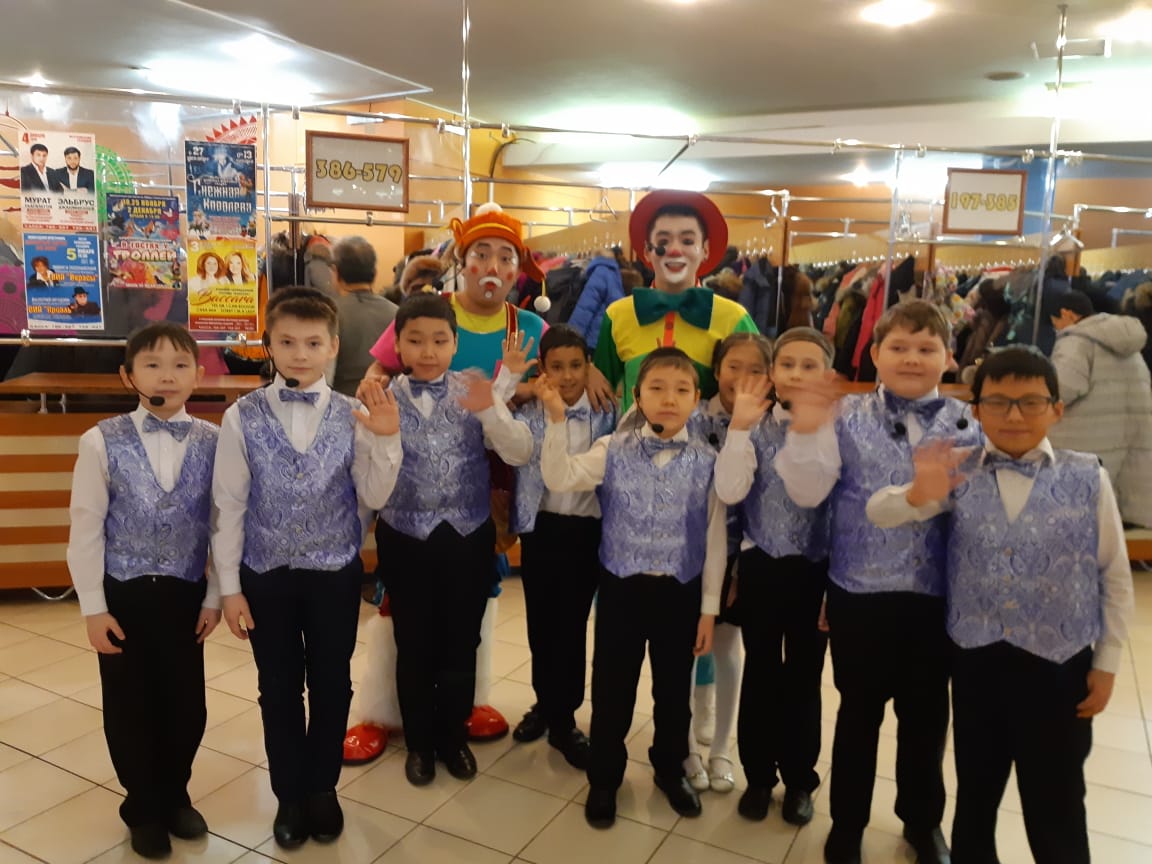 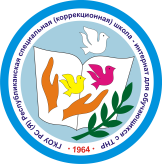 Вокальный ансамбль, учащихся 8 «А» класса,   « Музыкальная шкатулка»  - дипломанты 1 степени в  конкурсе-фестивале «Бриллиантовые нотки» в рамках «Зима начинается с Якутии» . Руководитель Баишев И.С.
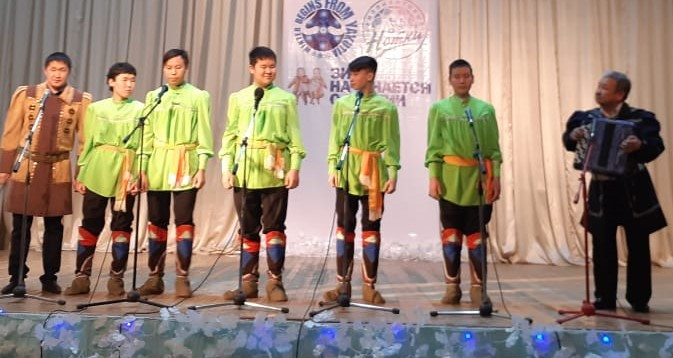 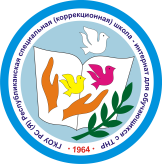 Вокальный ансамбль, учащихся 8 «А» класса,   « Музыкальная шкатулка»  - дипломанты 1 степени в  конкурсе-фестивале «Бриллиантовые нотки» в рамках «Зима начинается с Якутии» . Руководитель Баишев И.С.
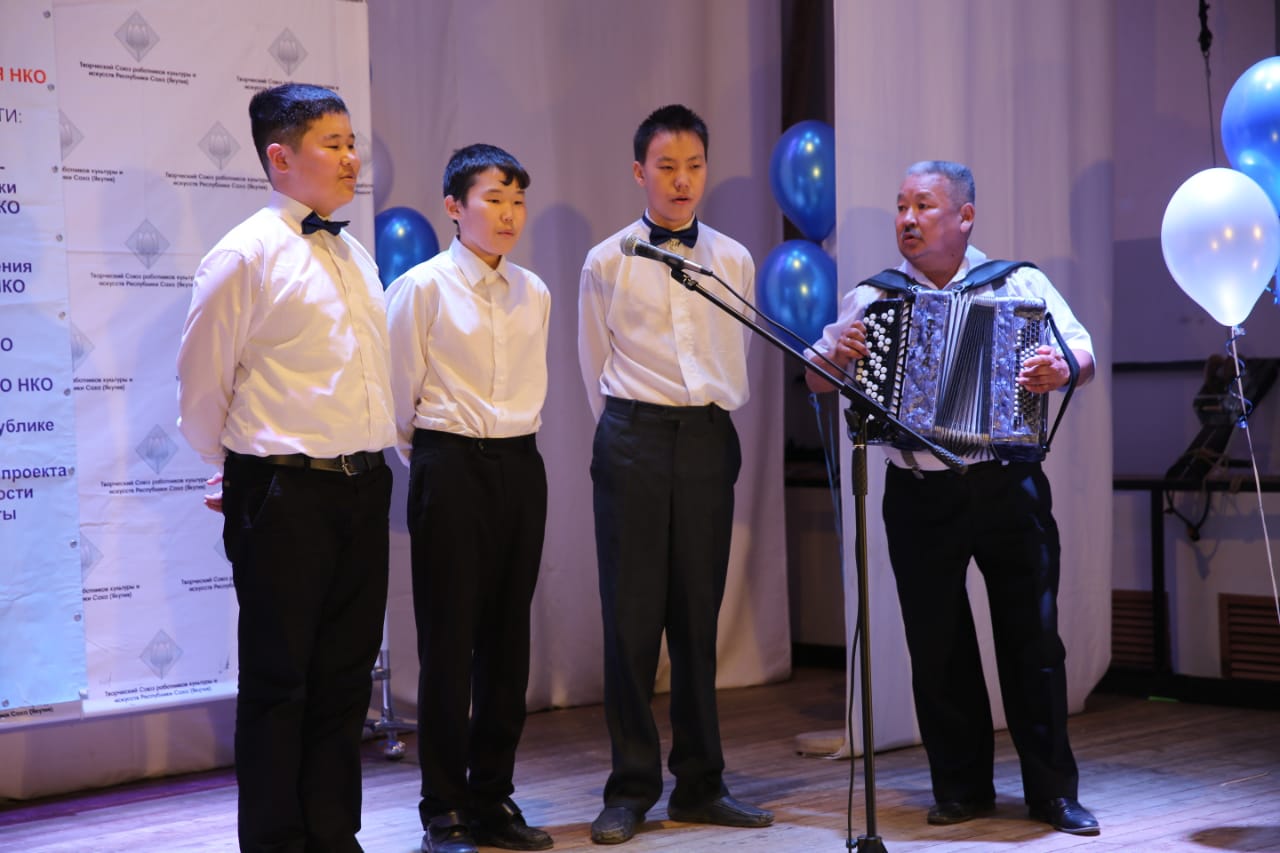 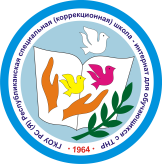 Наши достижения  в 2018-2019 учебном  году
Декабрь 
Лукачевский Прокопий, ученик 5 «а» класса, занял 1 место, Кириллин Валера, ученик 6 «а» класса  – 3 место в городской олимпиаде   по математике  среди обучающихся коррекционных школ г. Якутска
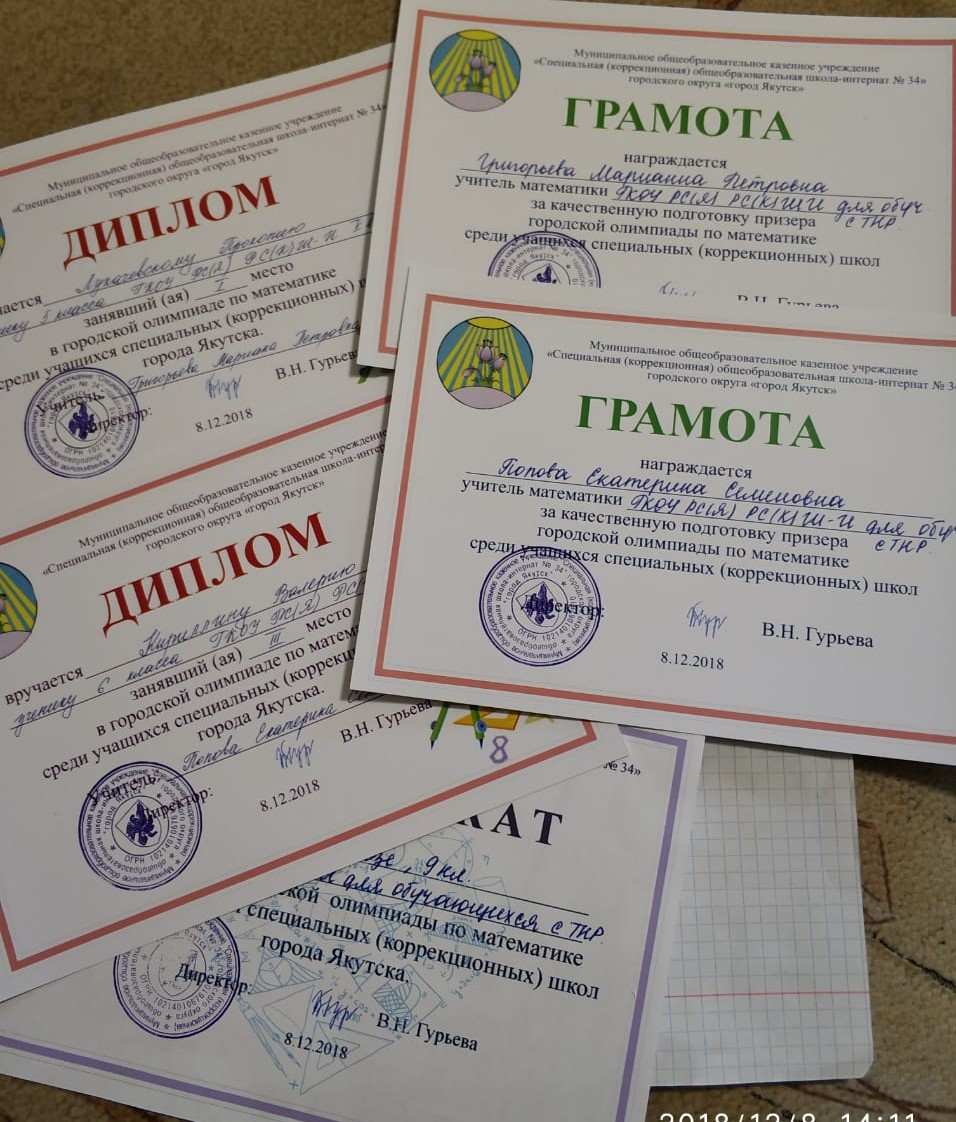 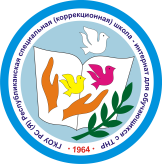 Наши достижения  в 2018-2019 учебном  году
Декабрь 
Данилов Эрхан, ученик 2 «а» класса, занял 2 место , Федорова Милена , ученица 8 «б» класса, заняла 3 место в фестивале научно-исследовательских и проектных работ «Терра»
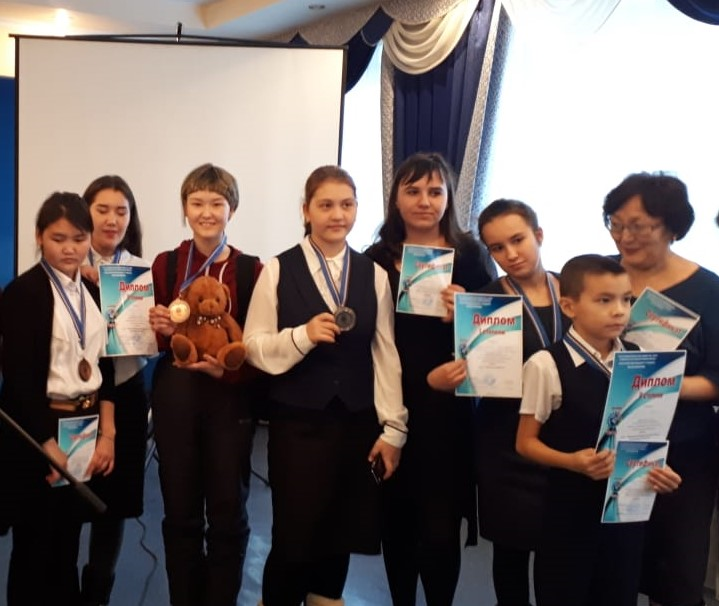 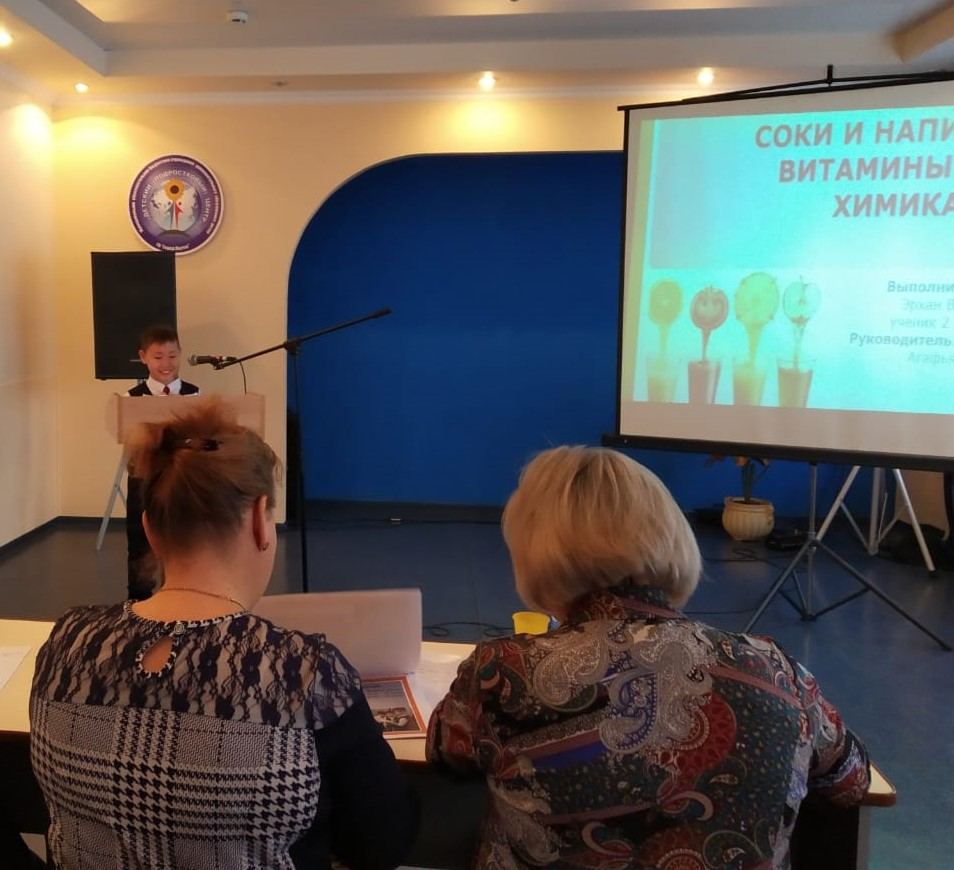 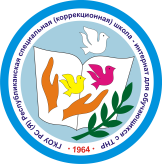 Наши достижения  в 2018-2019 учебном  году
 Январь
Школьный  ансамбль «Смайлики» заняли 1 место  в I  Республиканском детском фестивале «От сердца к сердцу» среди детей с ограниченными возможностями и детей с трудной жизненной ситуацией»
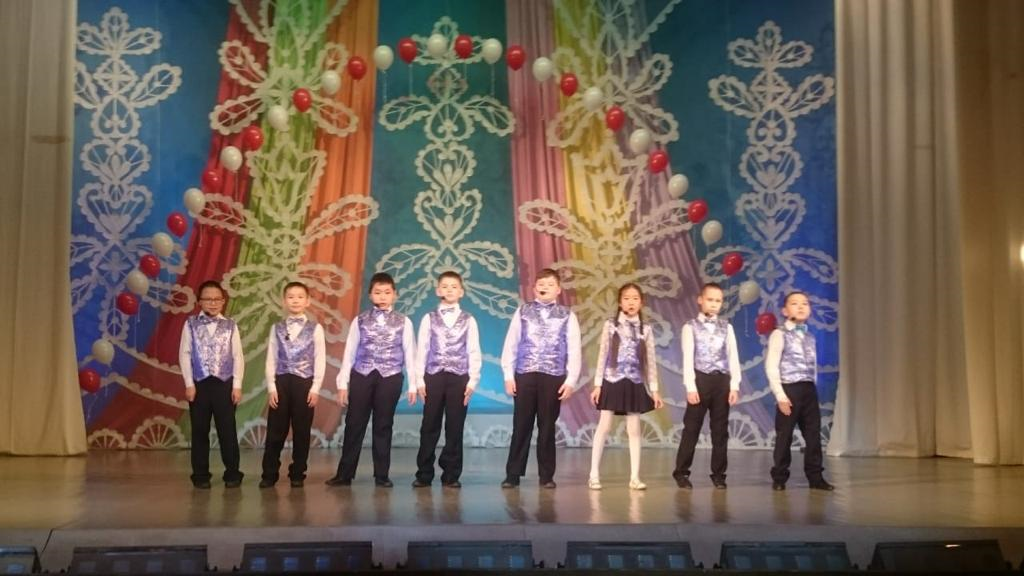 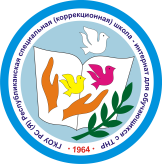 Наши достижения  в 2018-2019 учебном  году
Март
Творческая студия «Кэрэ» - в номинации «Декаративно-прикладное искусство» в  конкурсе-фестивале «Бриллиантовые нотки» Из 13 кукол-10 кукол заняли 1 место, 3 куклы -2 место.
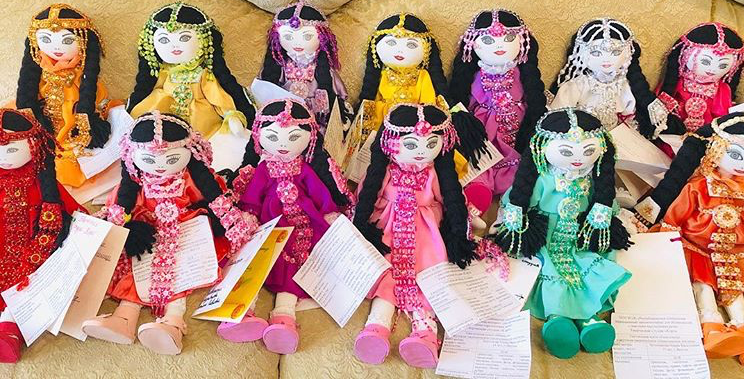 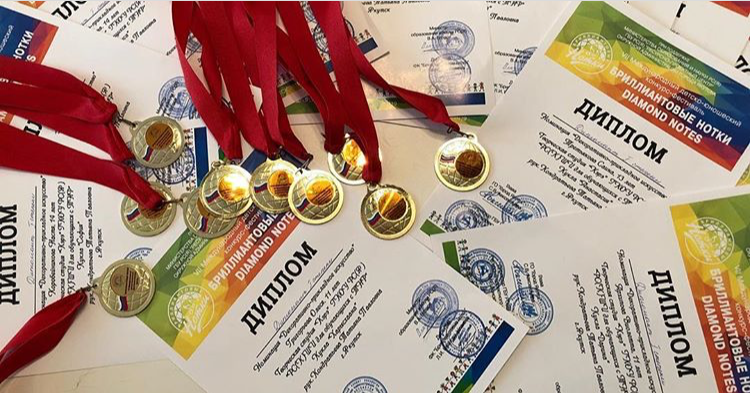 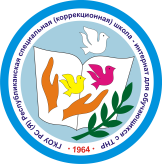 Наши достижения  в 2018-2019 учебном  году
Март
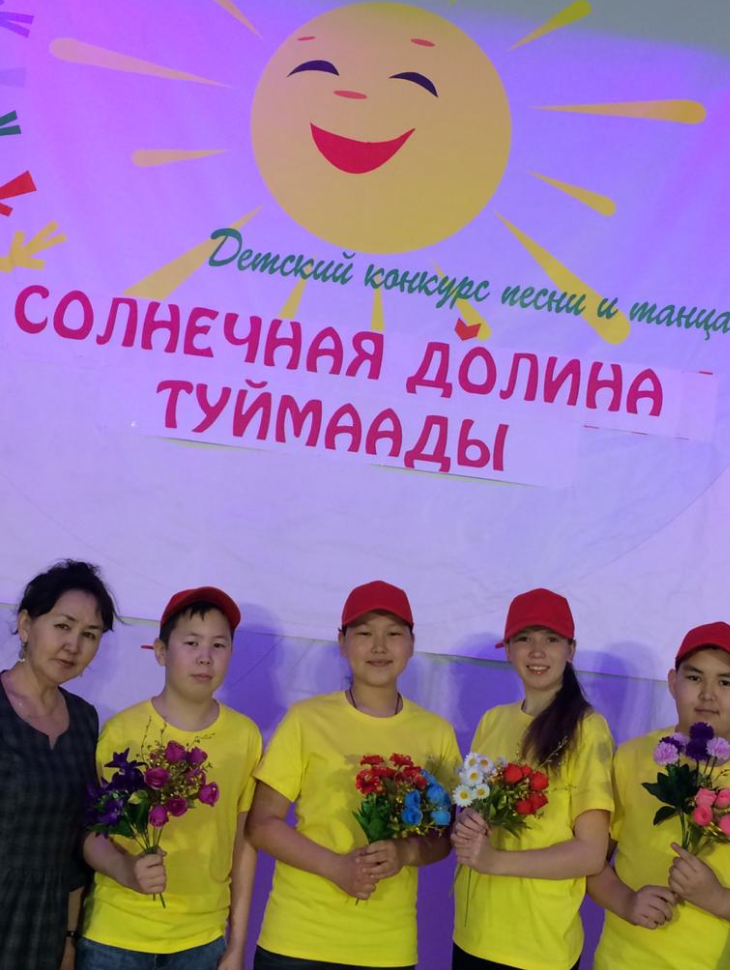 Учащиеся 6 а класса –участники открытого детского конкурса песни и танца   «Солнечная долина Туймаады-2019», посвященного Году театра РФ, Году Консолидации РС(Я), Году Добрососедства в г. Якутске.
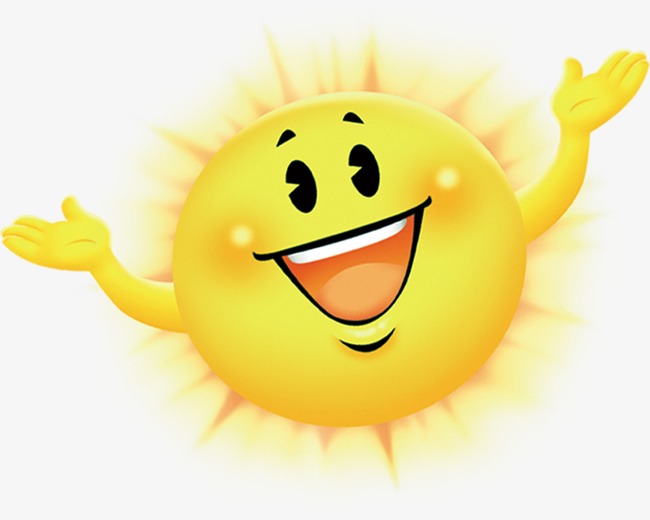 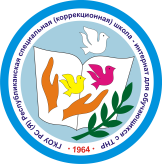 Участие выпускников 10 б класса и Комина Севы  в  финале ХХ республиканской военно-спортивной  игры «Снежный барс». Руководитель Николаев Т.Н.
25-29 марта с.Борогонцы
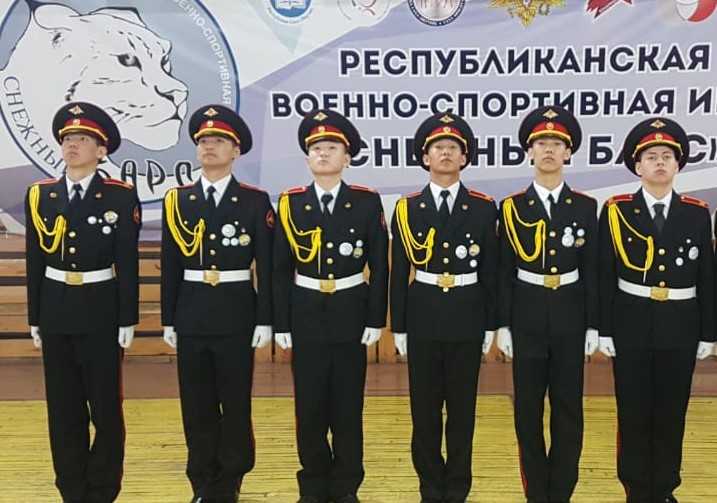 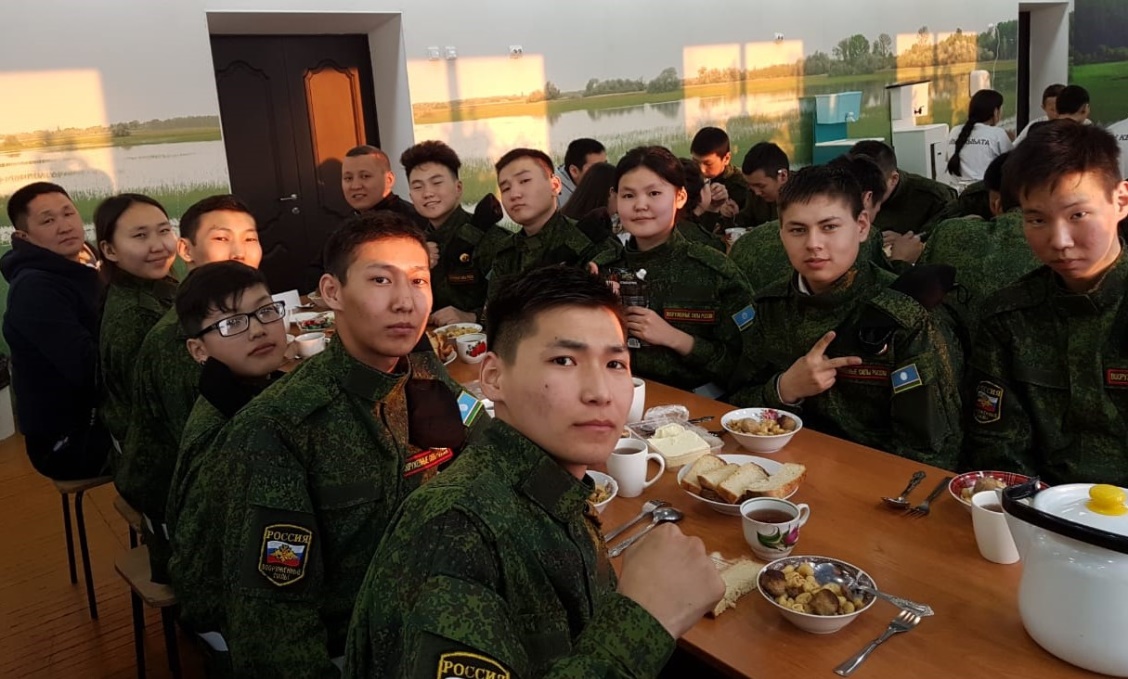 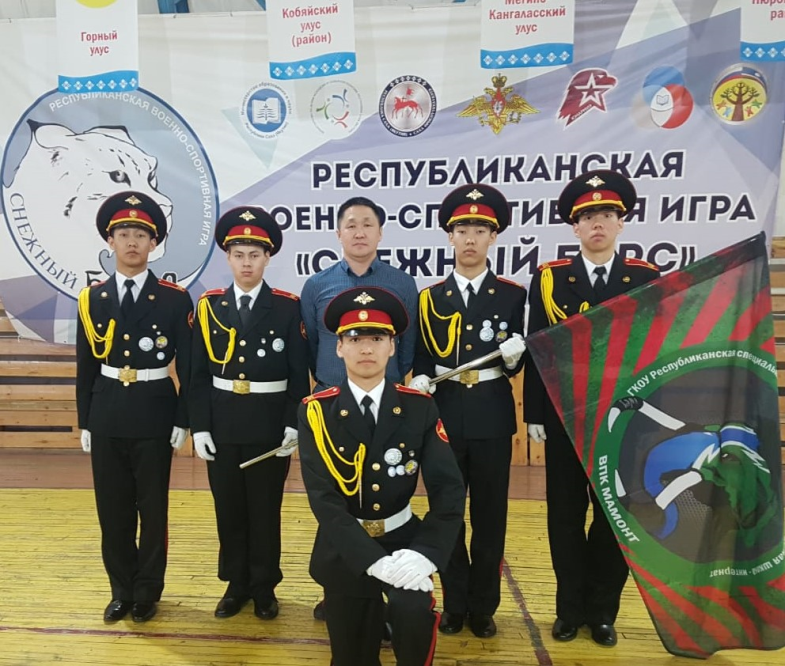 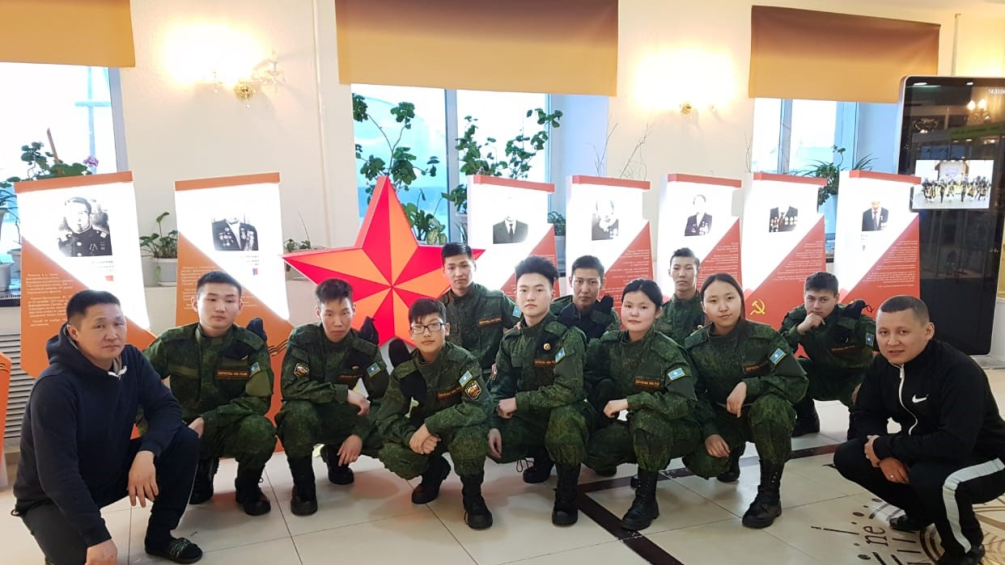 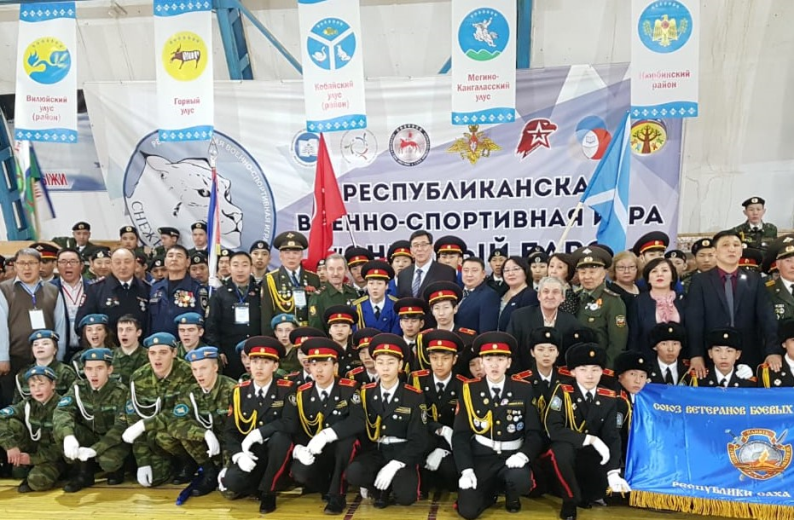 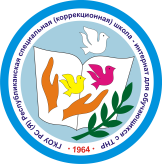 Наши достижения  в 2018-2019 учебном  году
 Март 
Аргунов Илья занял 3 место в Республиканском турнире по плаванию среди лиц с ОВЗ
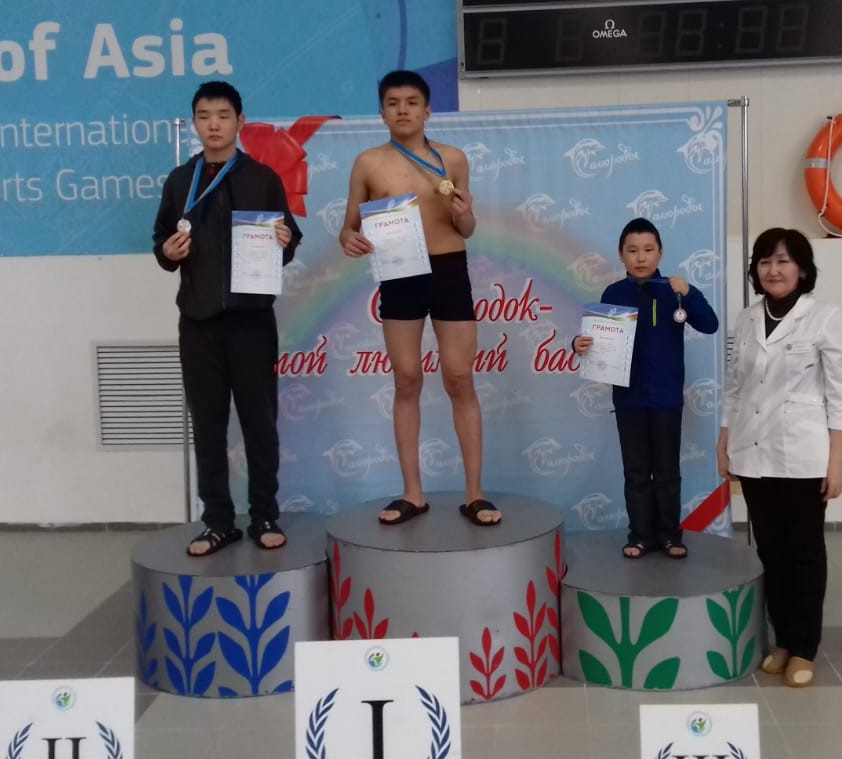 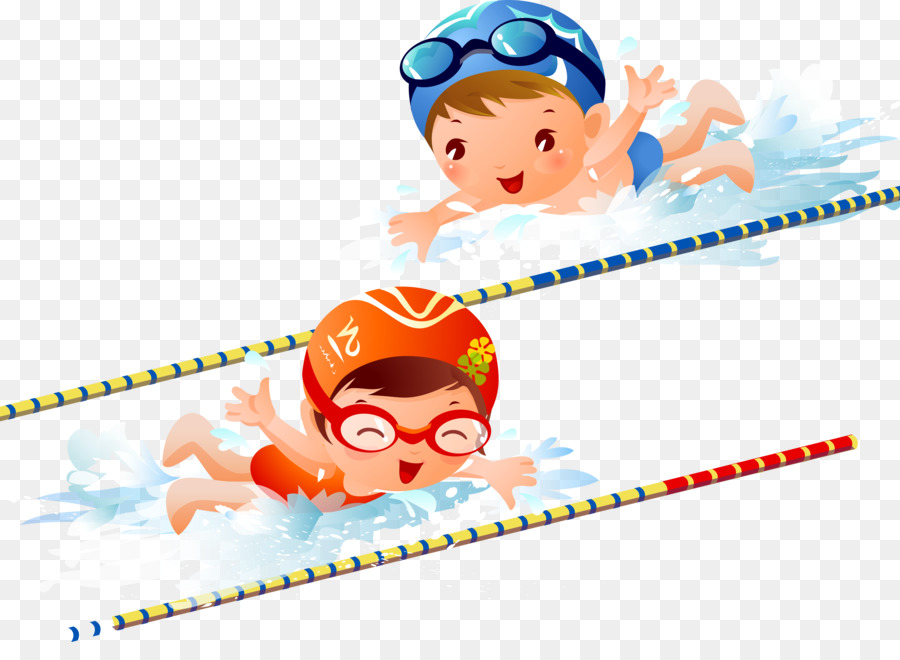 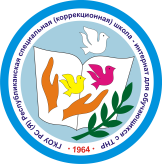 Наши достижения  в 2018-2019 учебном  году
Апрель 
«Знатоки географии» в городской  интеллектуальной игре «Умники и умницы» по предметам естественно-математического цикла среди учащихся специальных(коррекционных) школ города Якутска
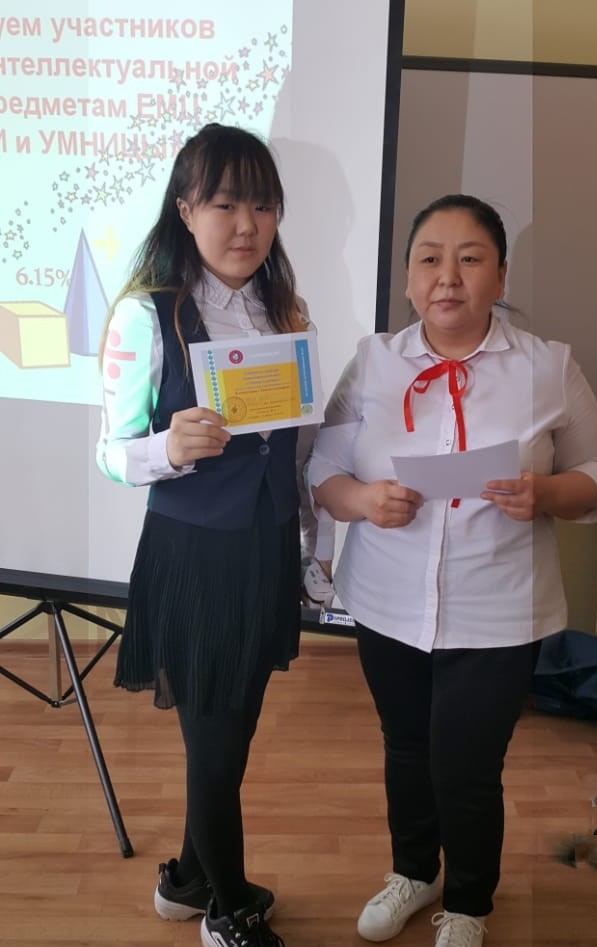 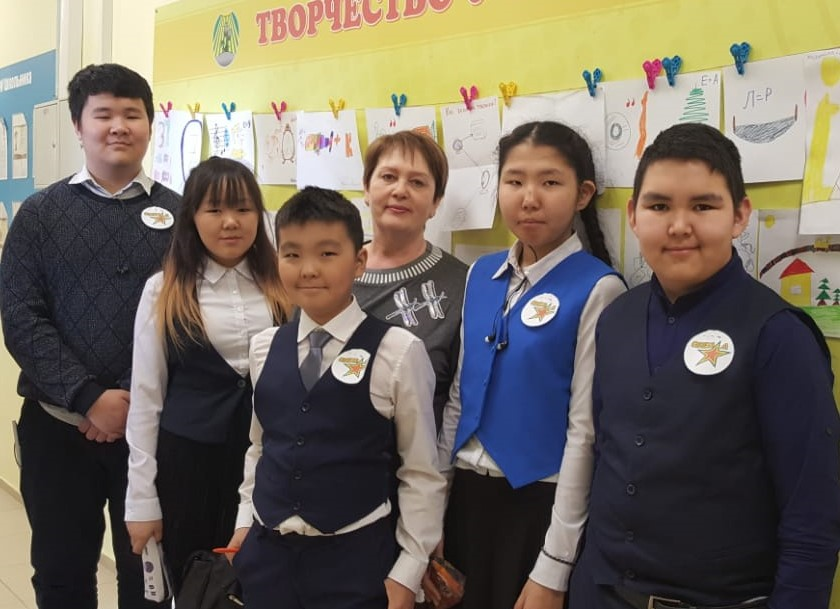 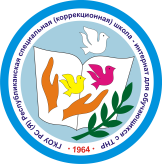 Наши достижения  в 2018-2019 учебном  году
Апрель
Григорьева Олеся, ученица 5 «б» класса и Чебыкова Валентина, ученица 7 «б»  участвовали в Республиканском конкурсе сказочников на якутском языке «Былыыр-былыр…..»
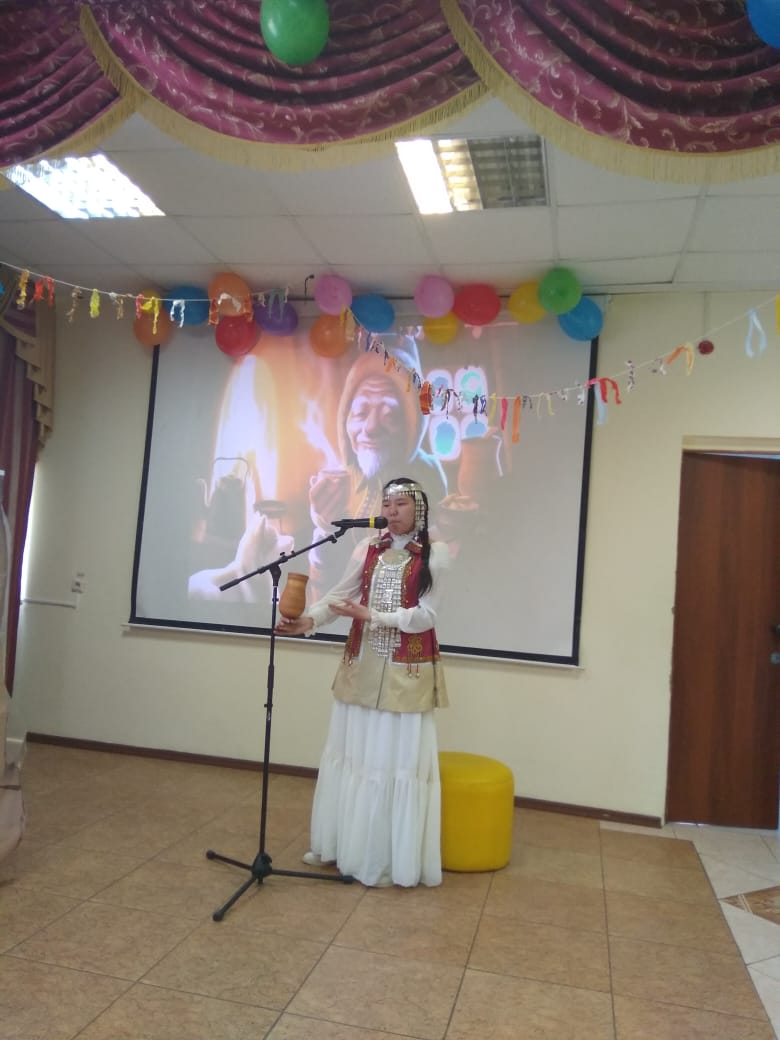 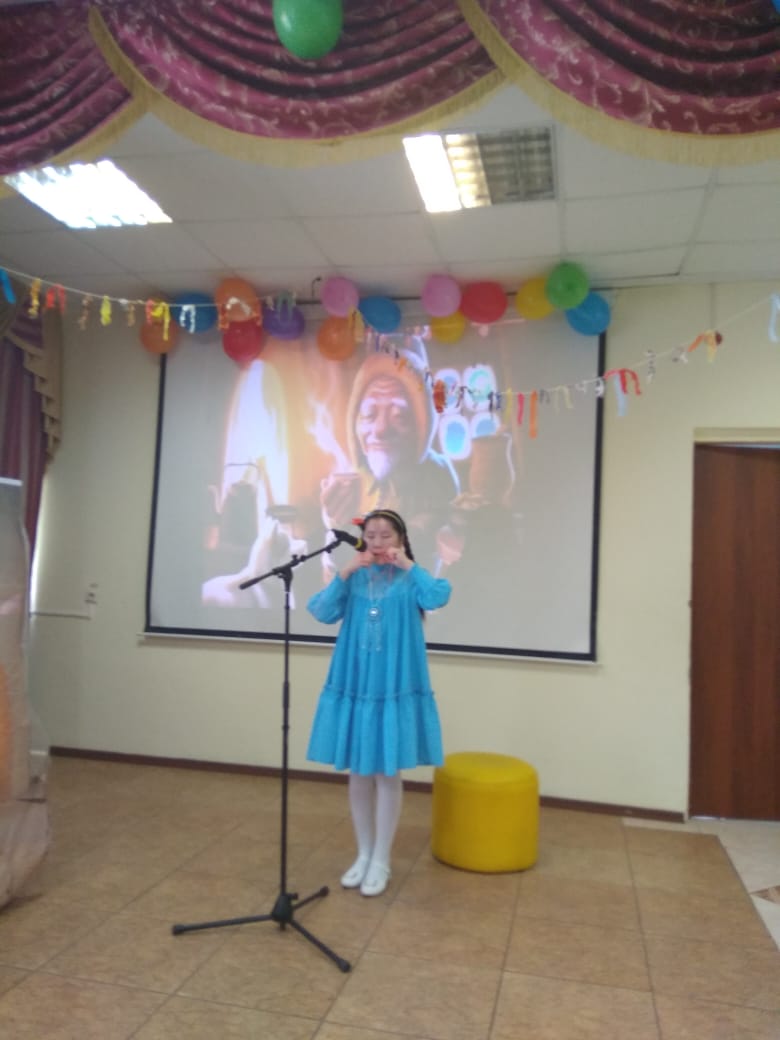 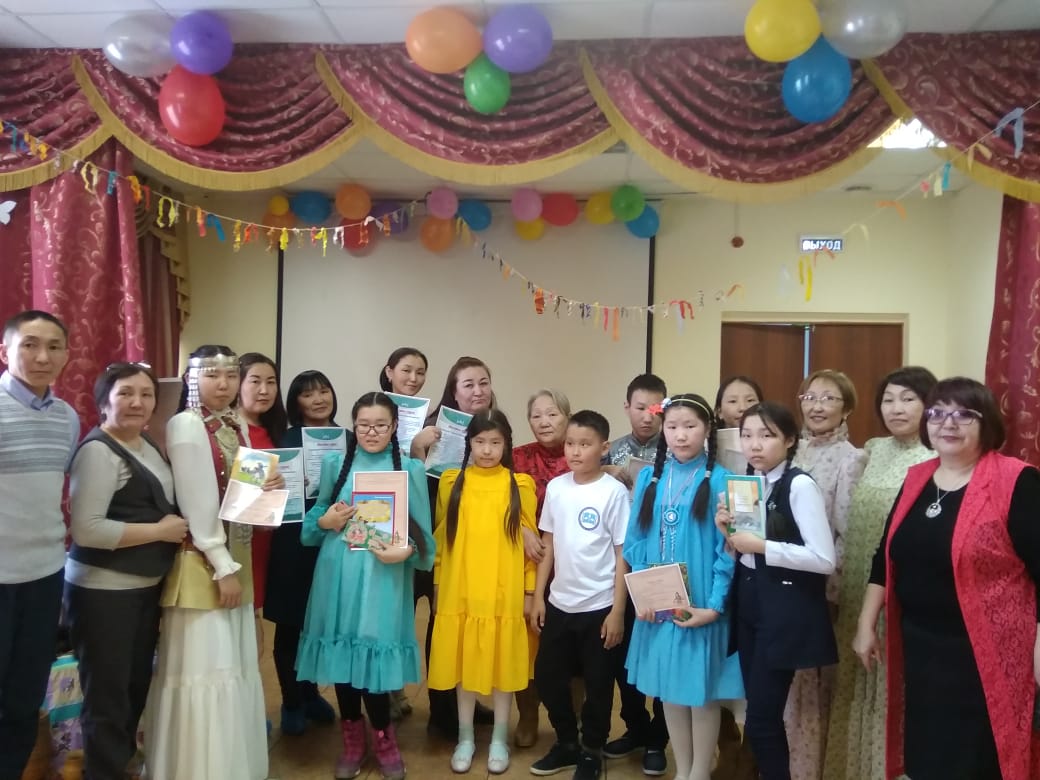 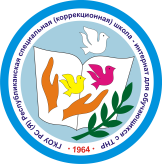 1 место по итогам общекомандного первенства   спартакиады «Юный Динамовец» среди специальных коррекционных школ-интернатов г. Якутска, посвященный 90-летию Якутского республиканского совета Общества «Динамо»
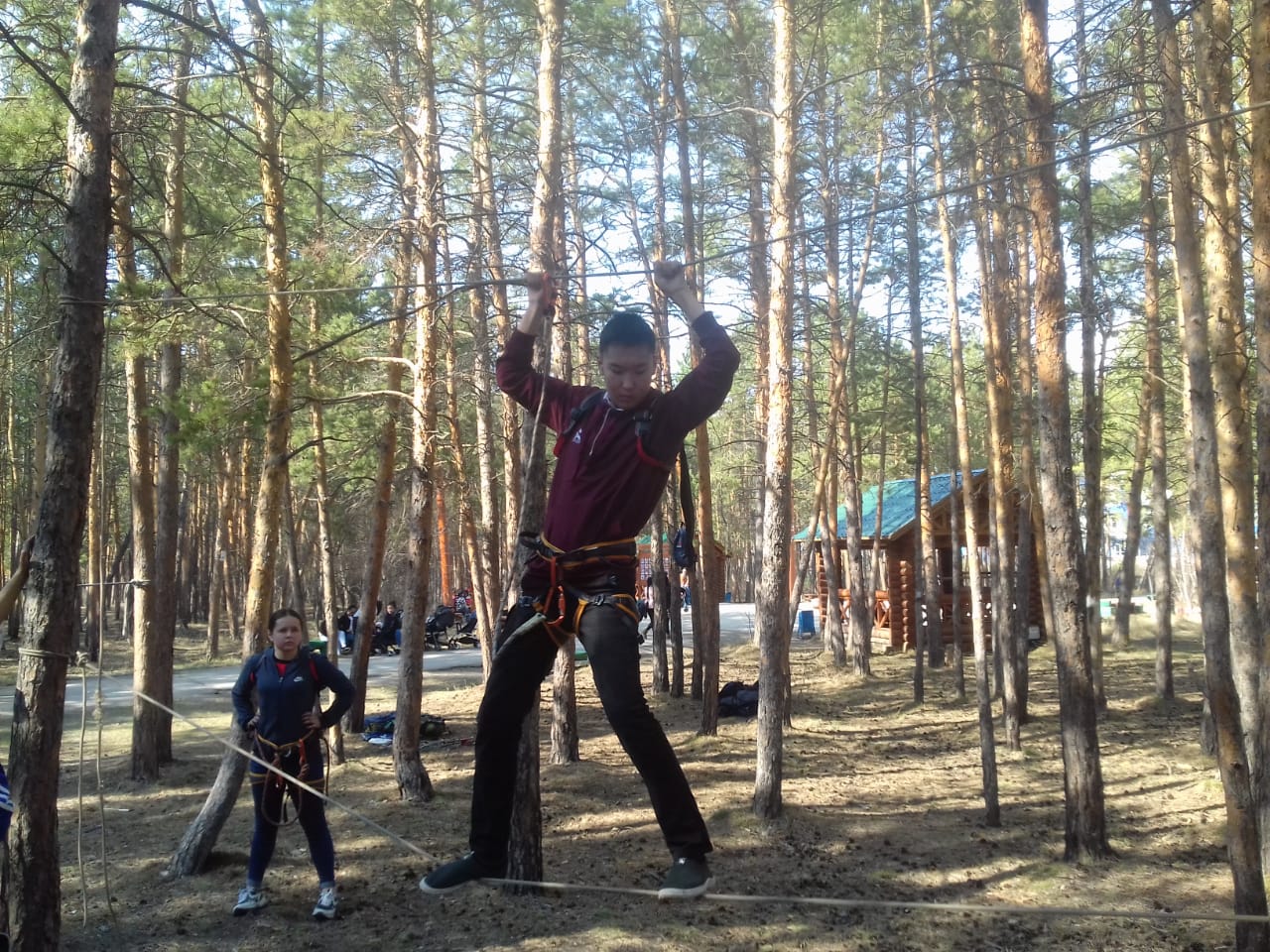 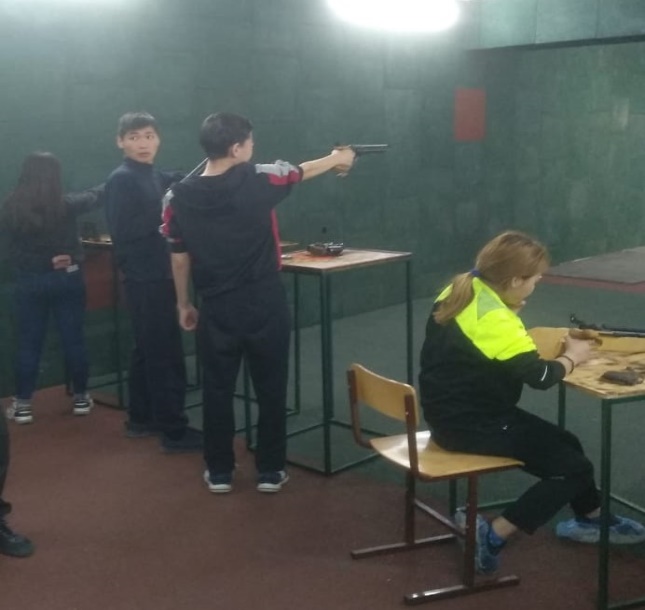 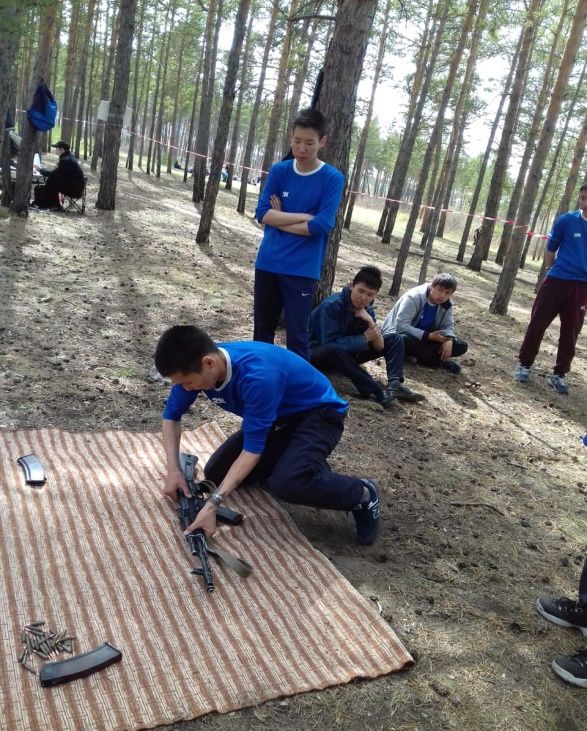 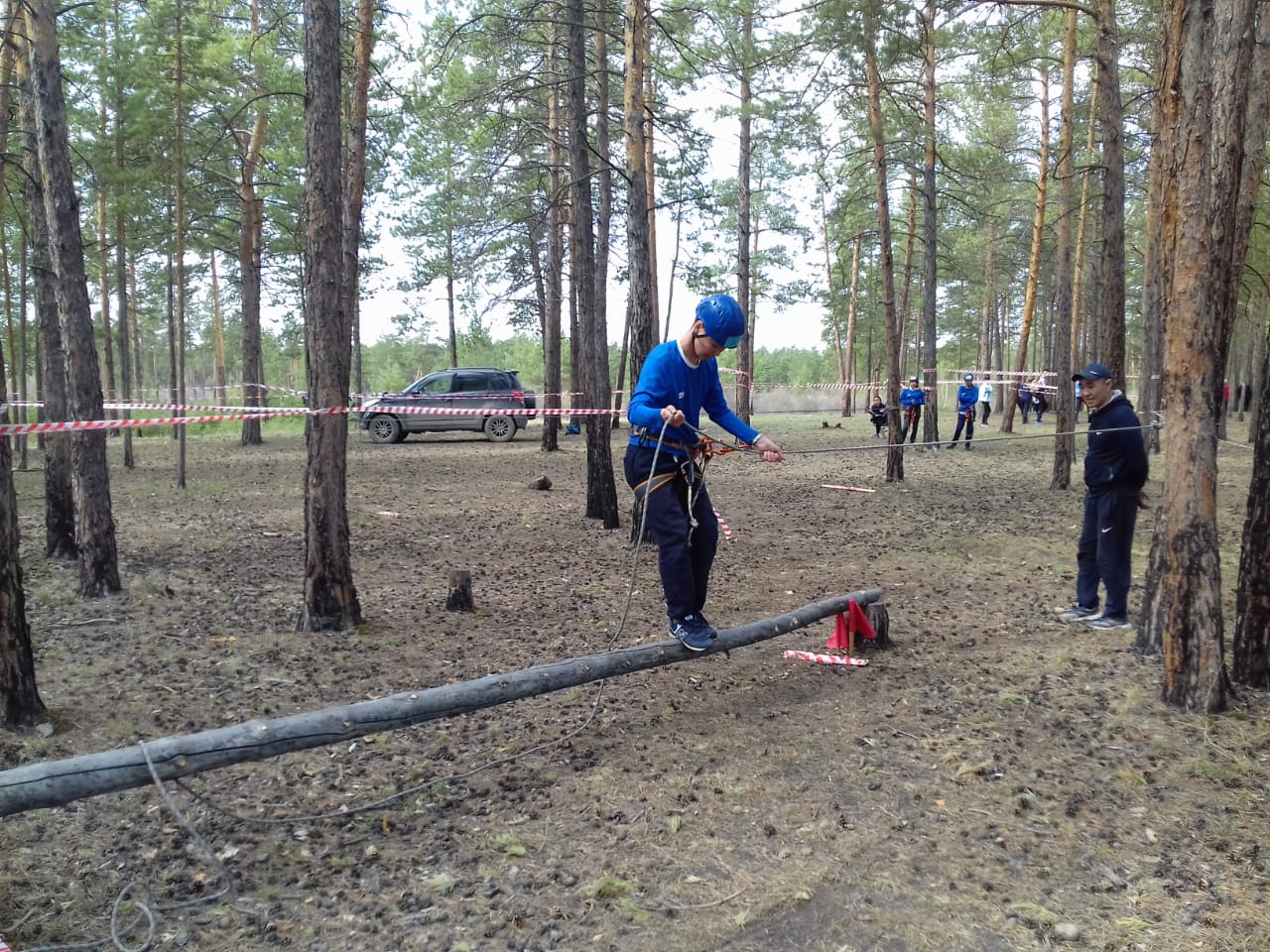 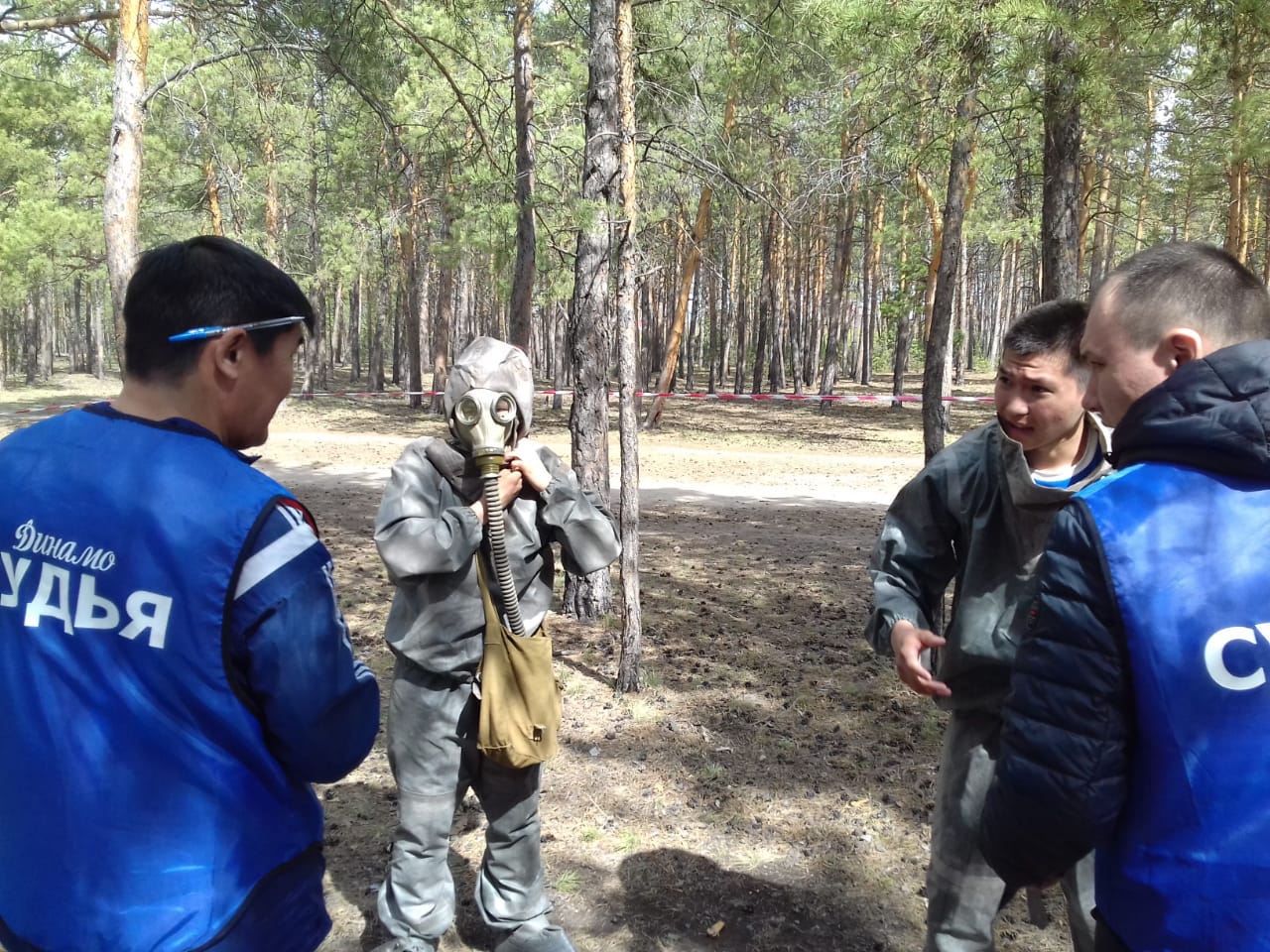 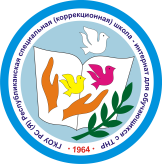 Республиканский  конкурс театрализованных  мини-представлений
 «Школьные годы чудесные»
приуроченный к 55 – летию Республиканской специальной (коррекционной) школы интерната для обучающихся с ТНР


г. Якутск, 2019 г.
.
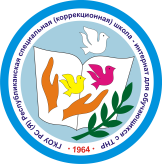 «Школьные годы чудесные»
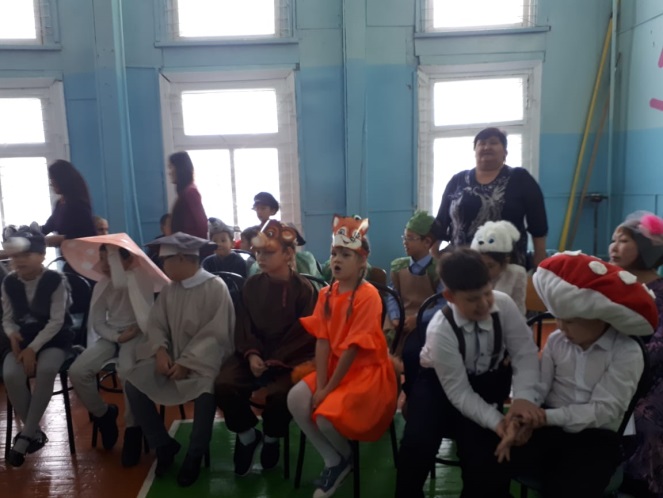 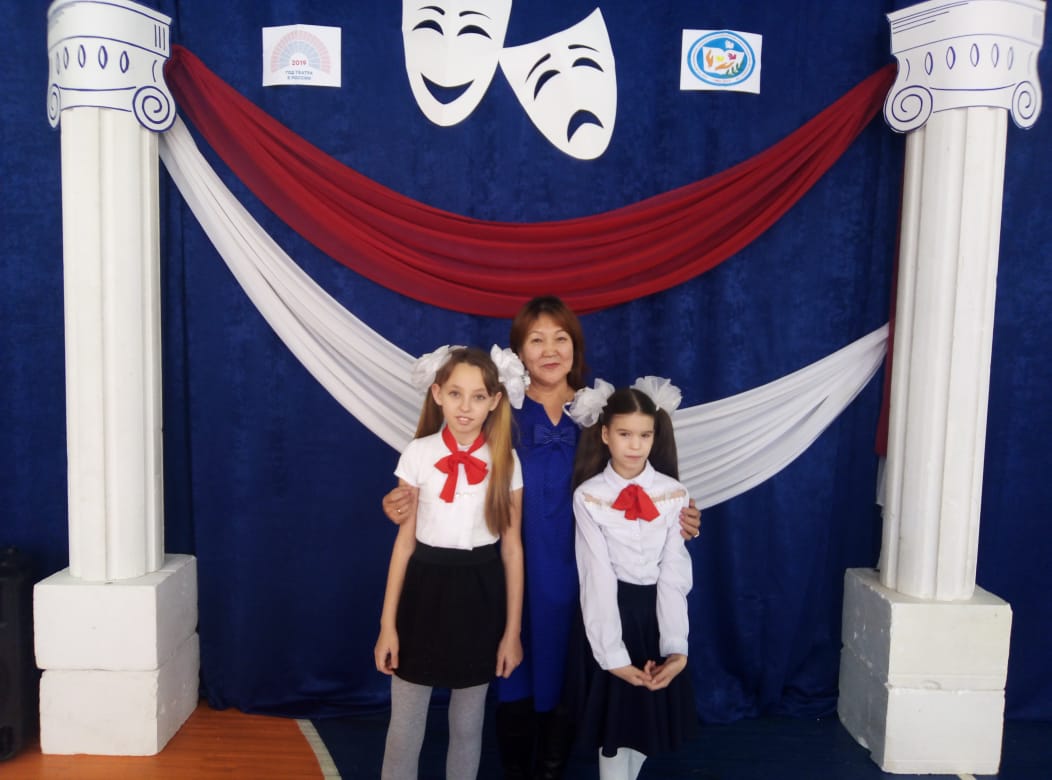 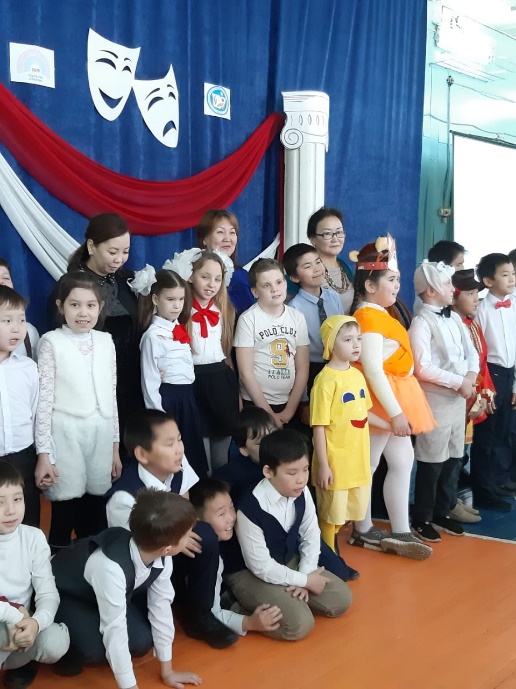 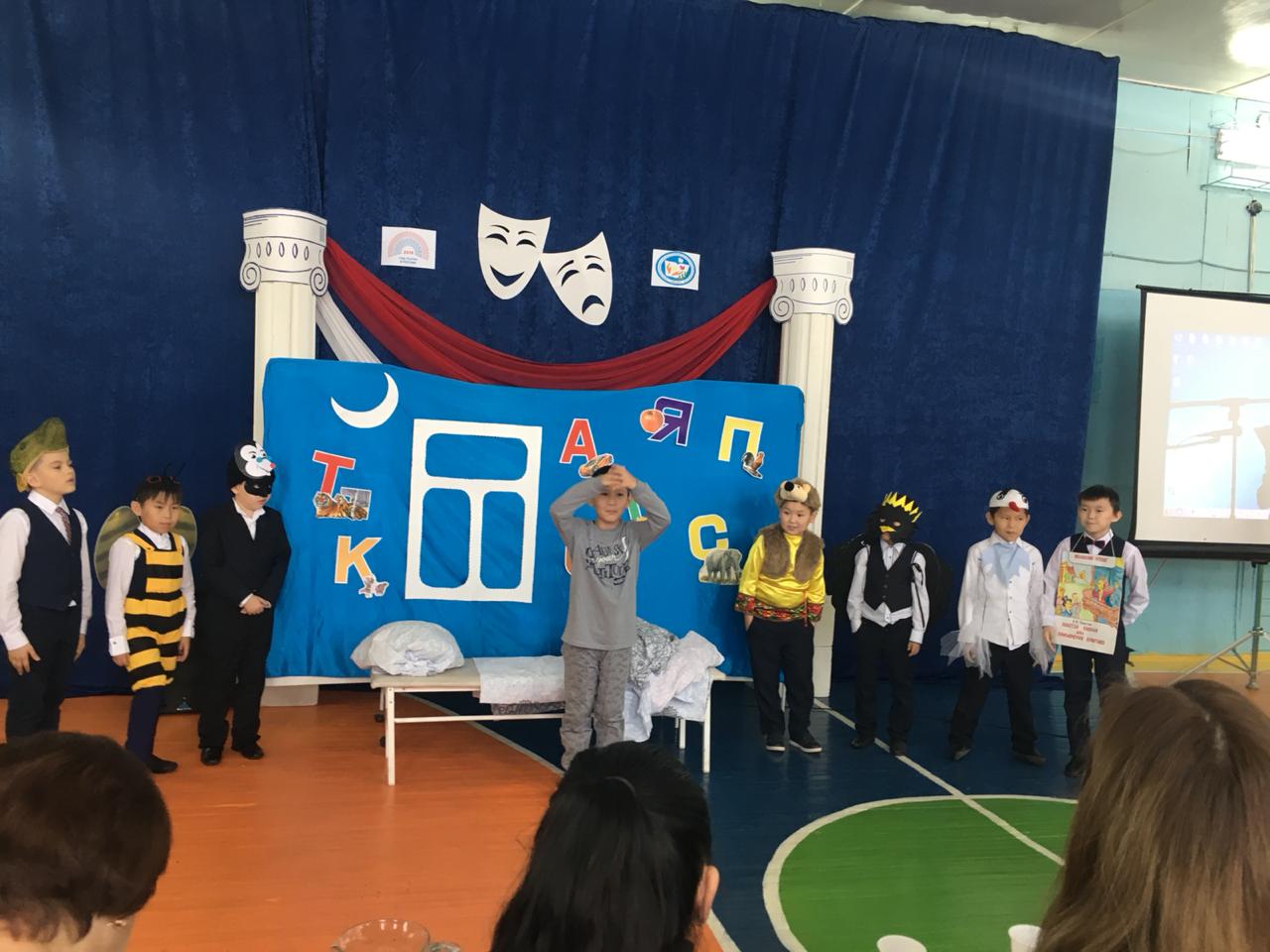 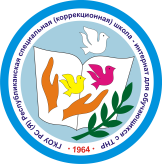 Инсценировка «Путешествие по океану Знаний»
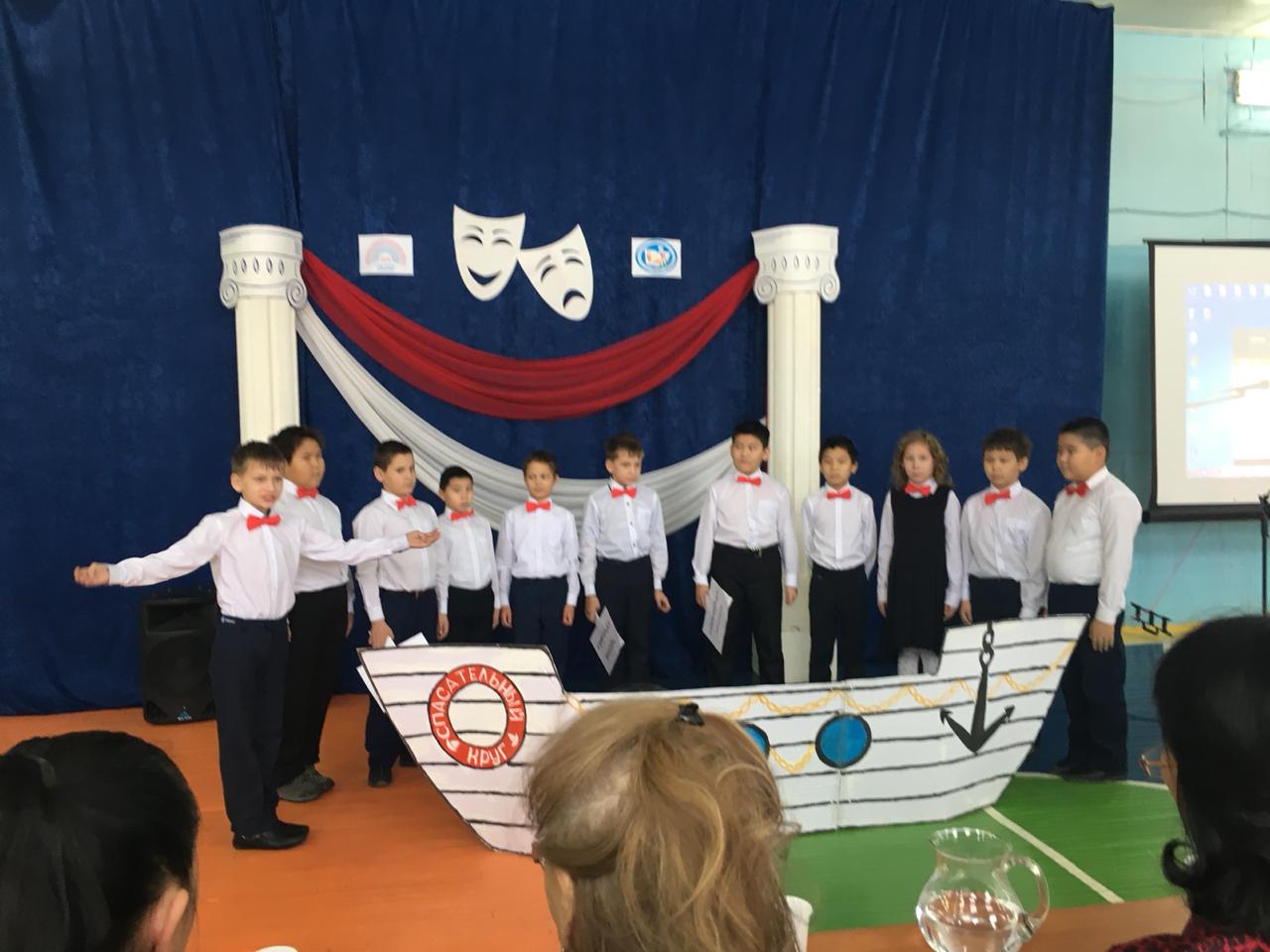 Коллектив 3  «в» класса, ГКОУ РС(Я) РС(к) ШИ для обучающихся с ТНРЗаняли 1 место
Кл. руководитель: Галкина Л. Н.
Инсценировка «Живая азбука»
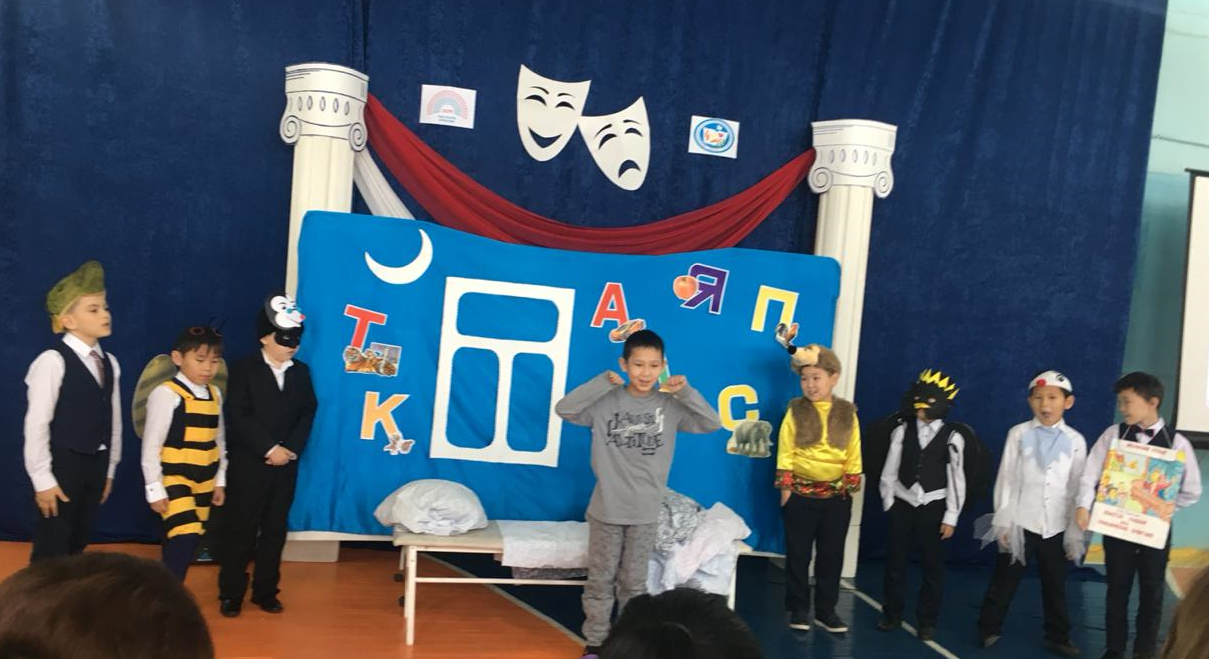 Коллектив 2  «б» класса, ГКОУ РС(Я) РС(к) ШИ для обучающихся с ТНРЗаняли 2 местоКл. руководитель Маркова А. Е.
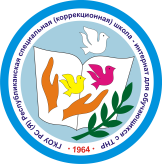 Өрөспүүбүлүкэтээҕи тылларыгар кэһиллиилээх оҕолорго анал коррекционнай оскуола – интернат төрүттэммитэ 55 сылыгар аналлаах 
“Уруйдан, уйгу быйаҥ ыһыах!”
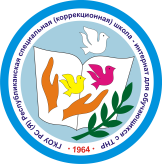 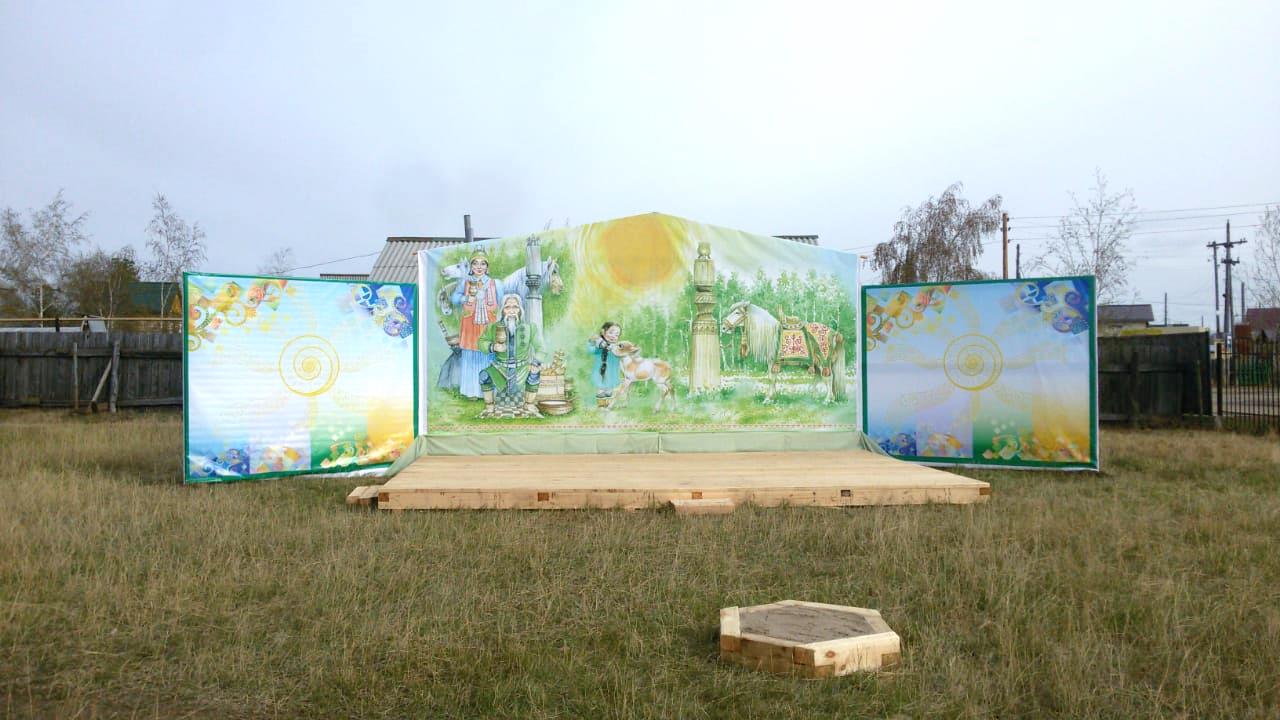 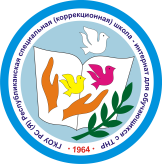 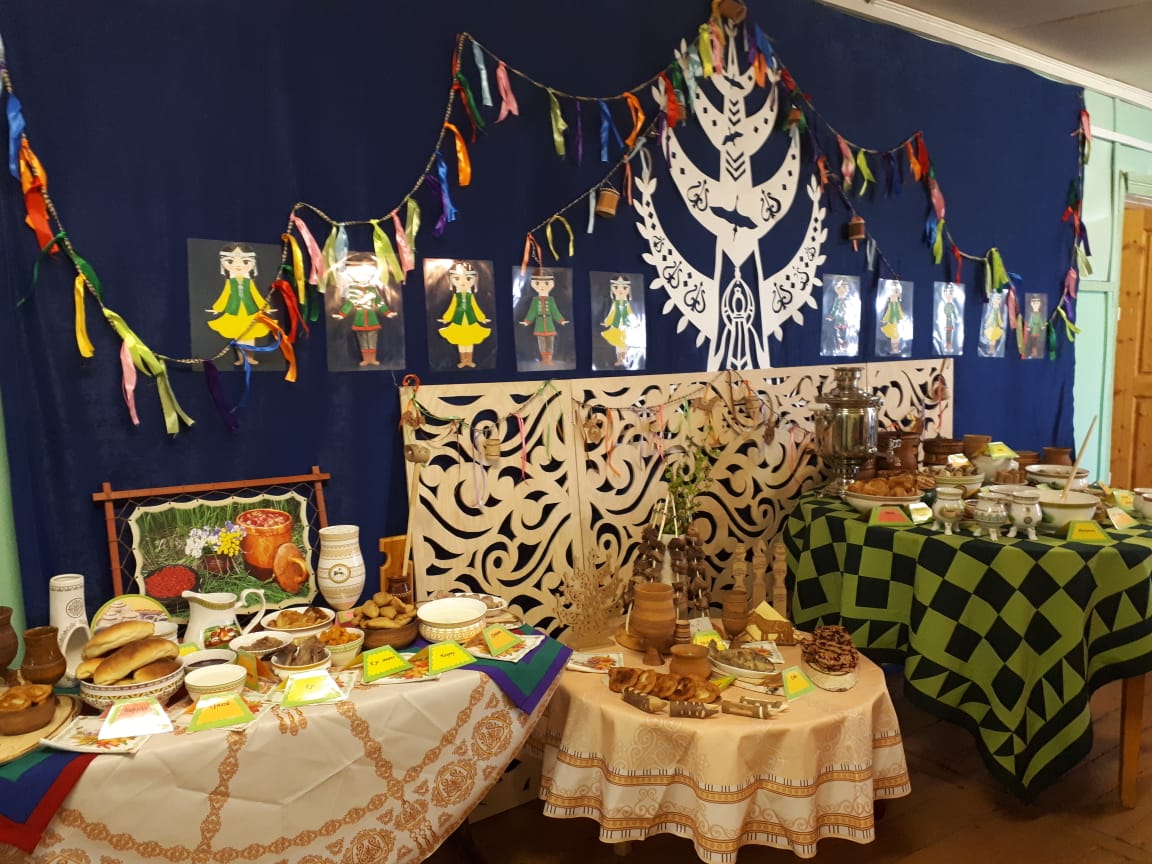 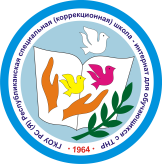 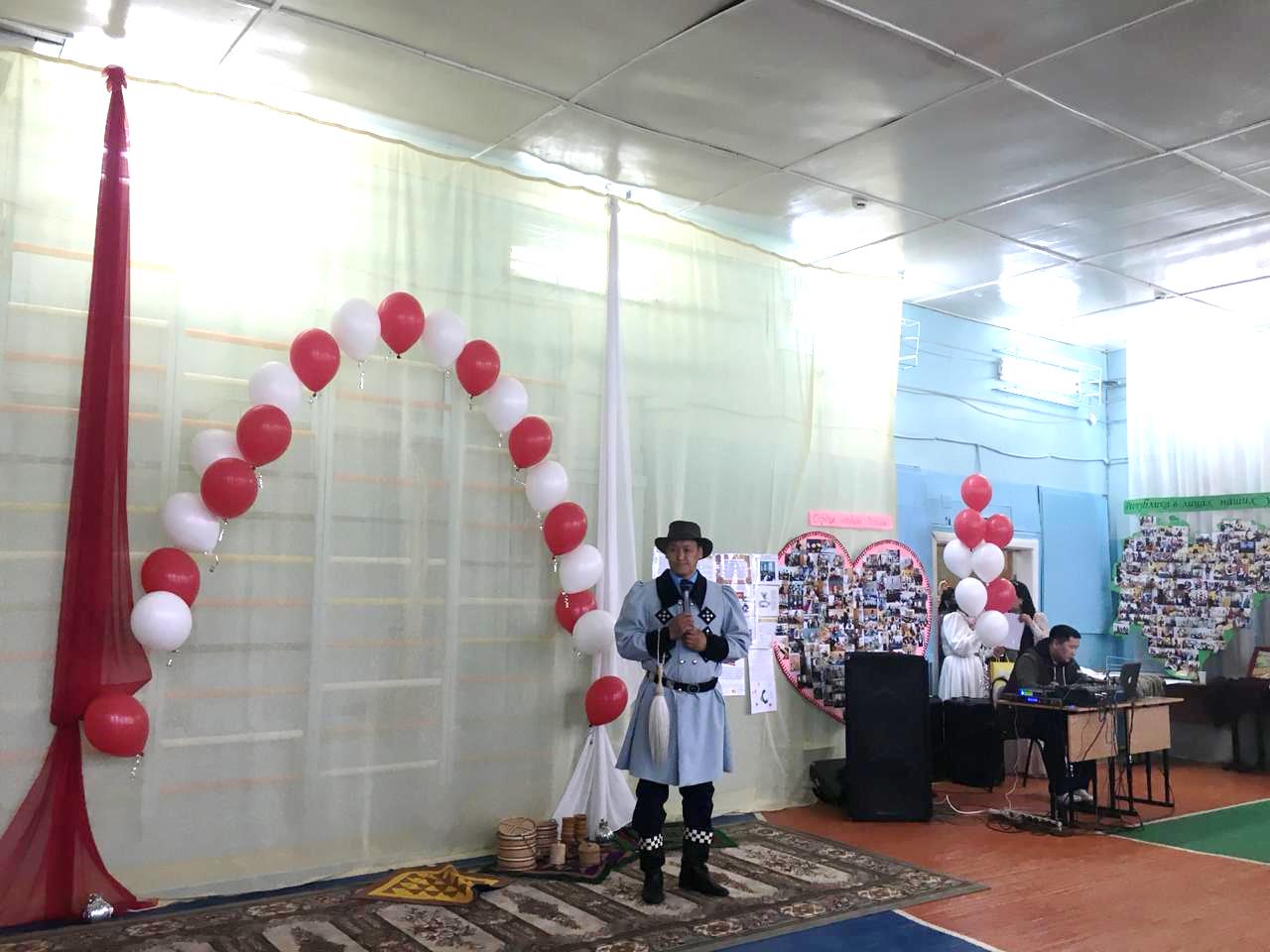 Алгыс көтөҕүүтэ.
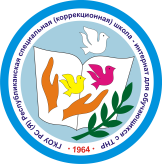 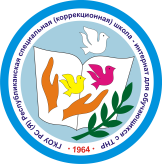 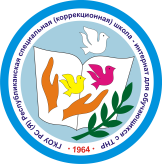 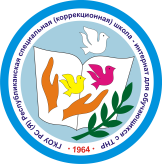 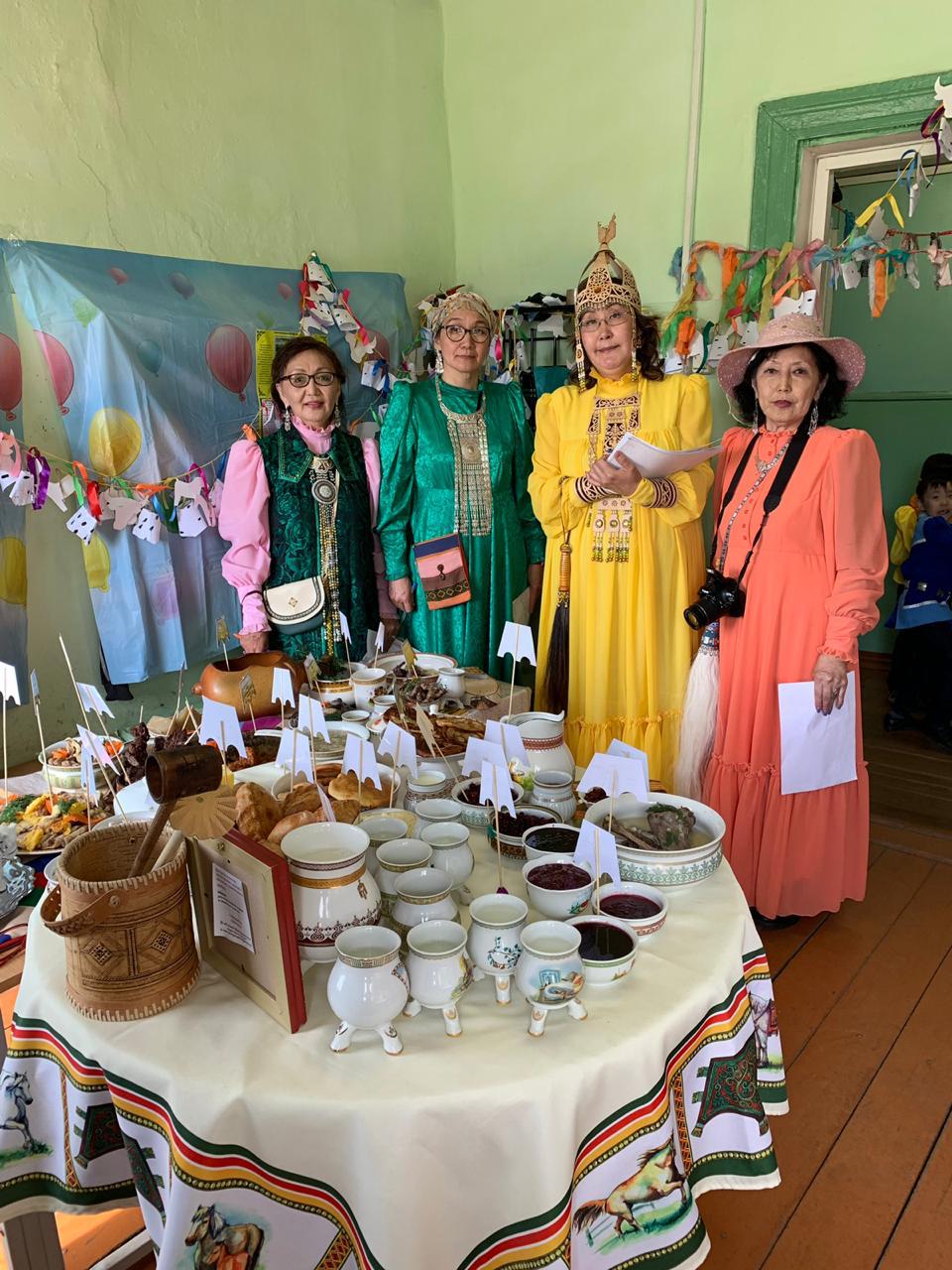 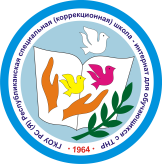 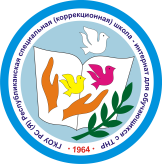 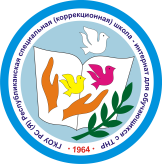 “Боотурдар оонньуулара”коррекционнай оскуолалар икки ардыларыгар өбүгэ оонньуутугар республиканскай күрэх.
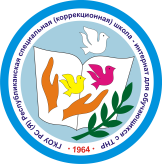 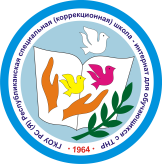 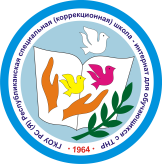 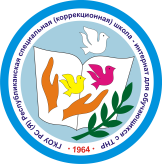 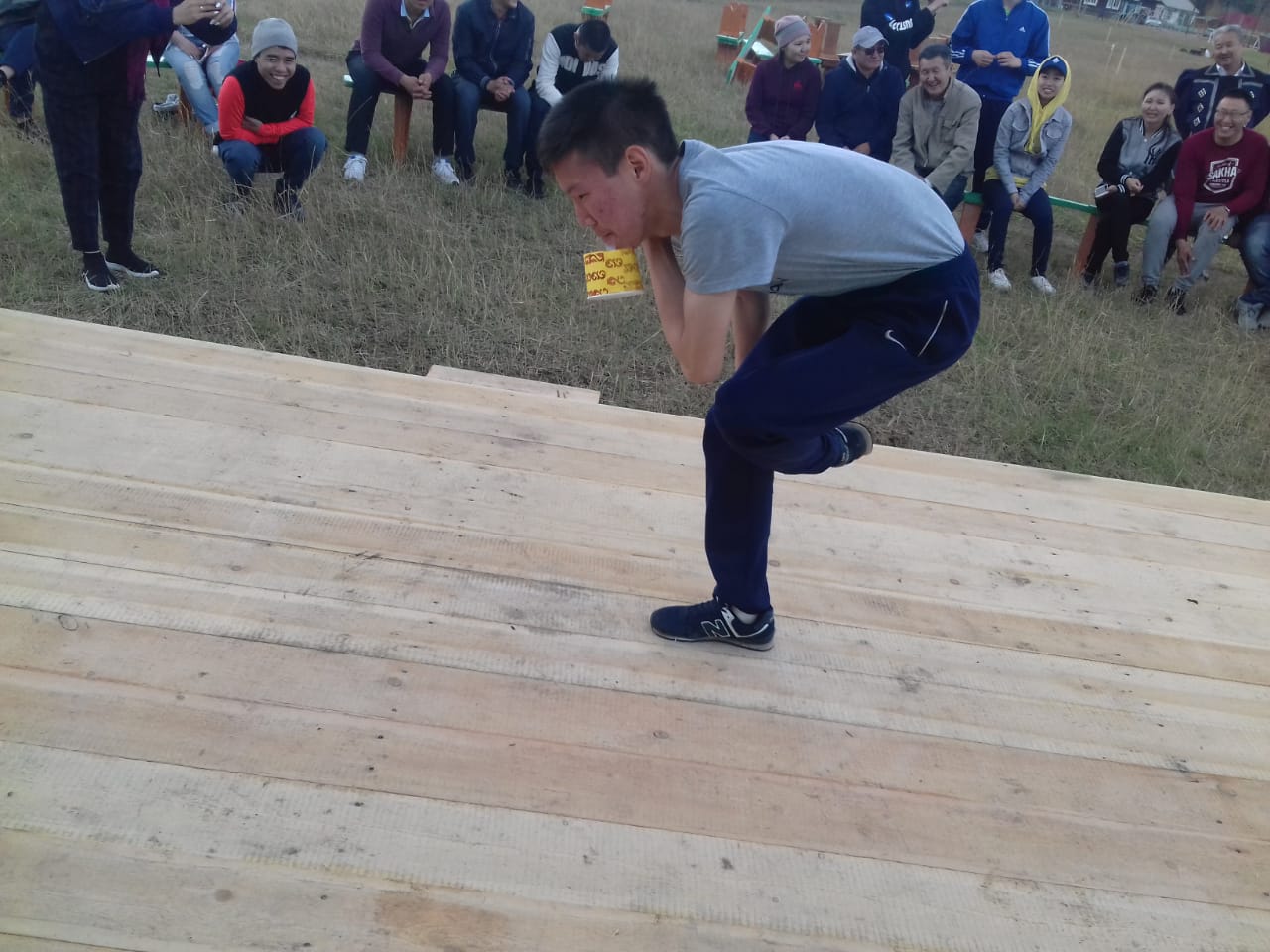 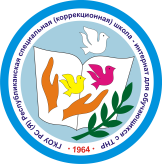 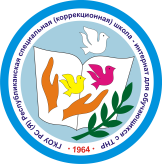 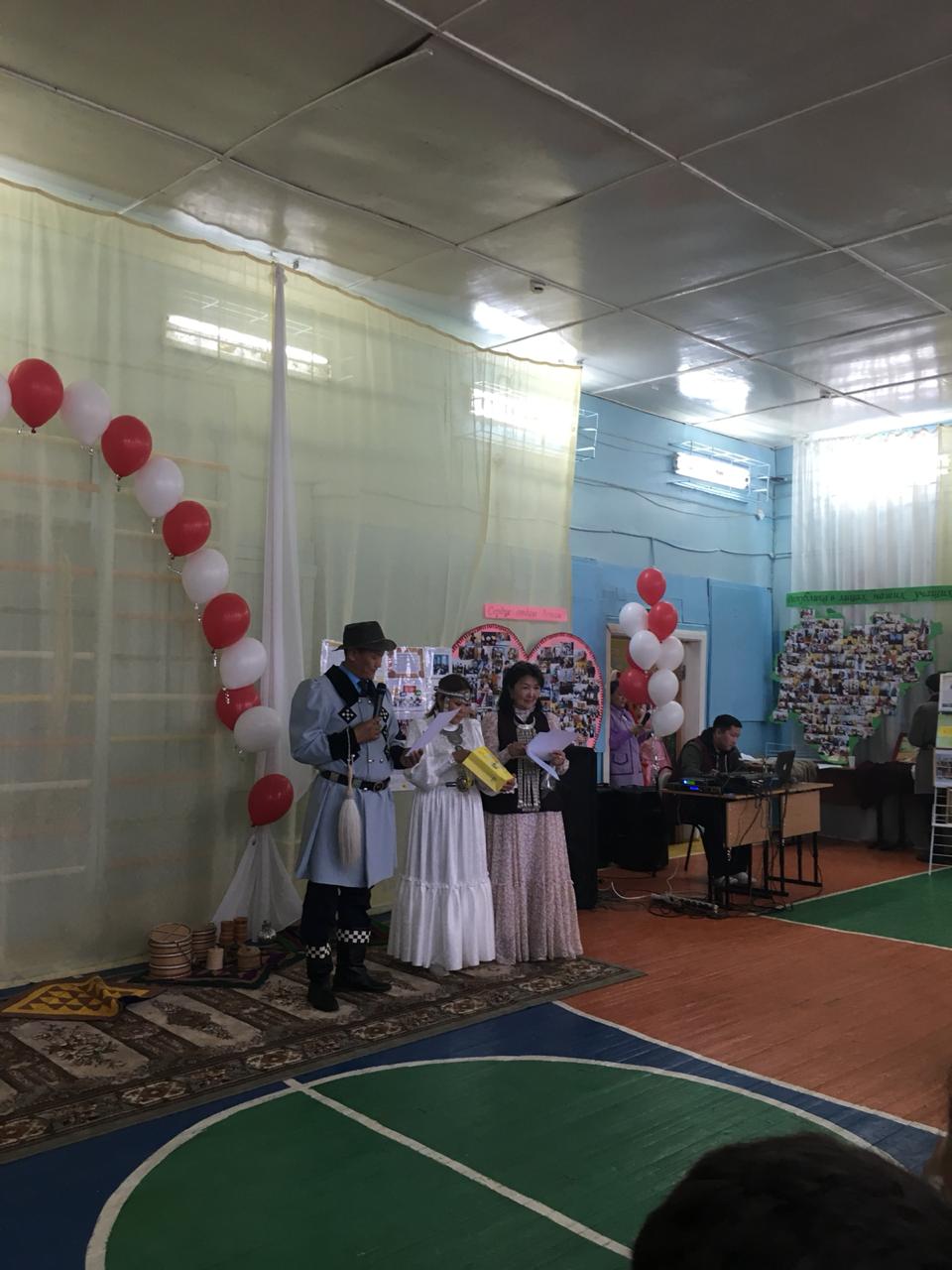 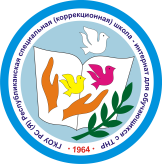 29июня – 1 июля 2019 года  XVII Республиканская педагогическая ярмарка «Сельская школа и Образовательная марка» «Образование в социокультурном измерении» Лауреат в номинации «Образование без границ – Инклюзивное образование
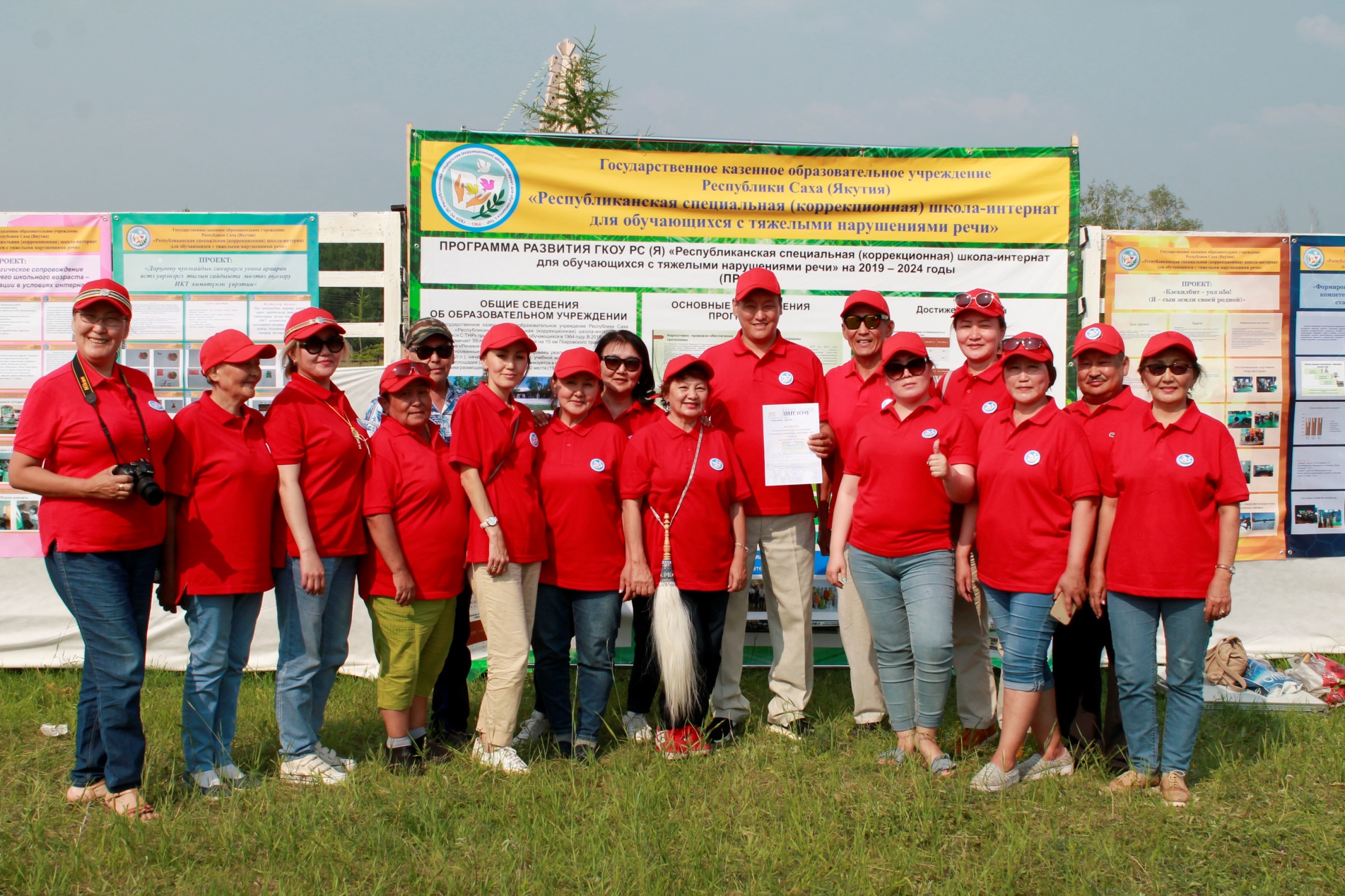 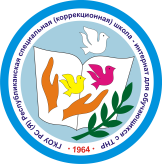 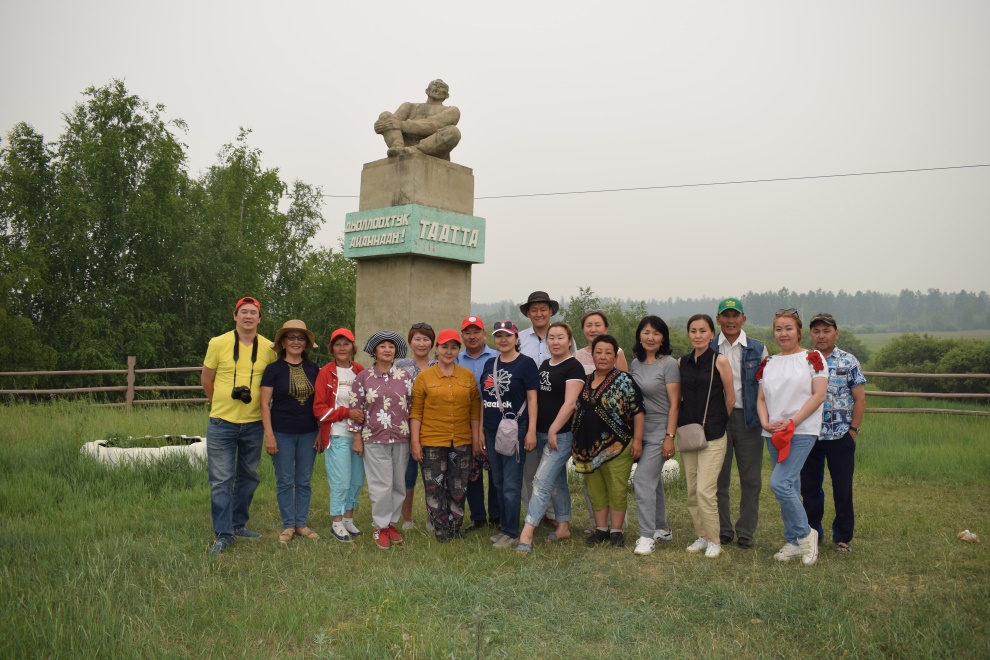 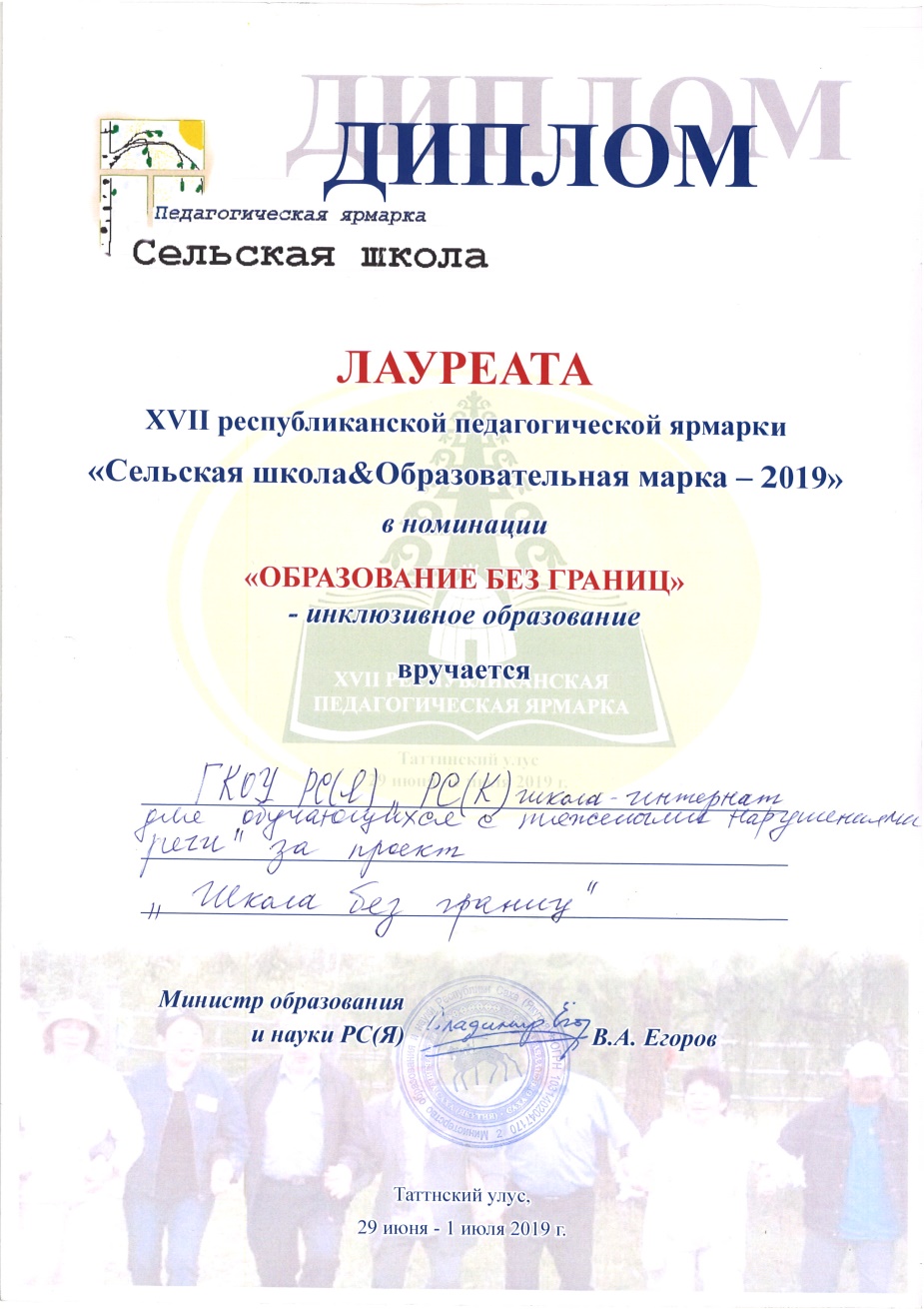 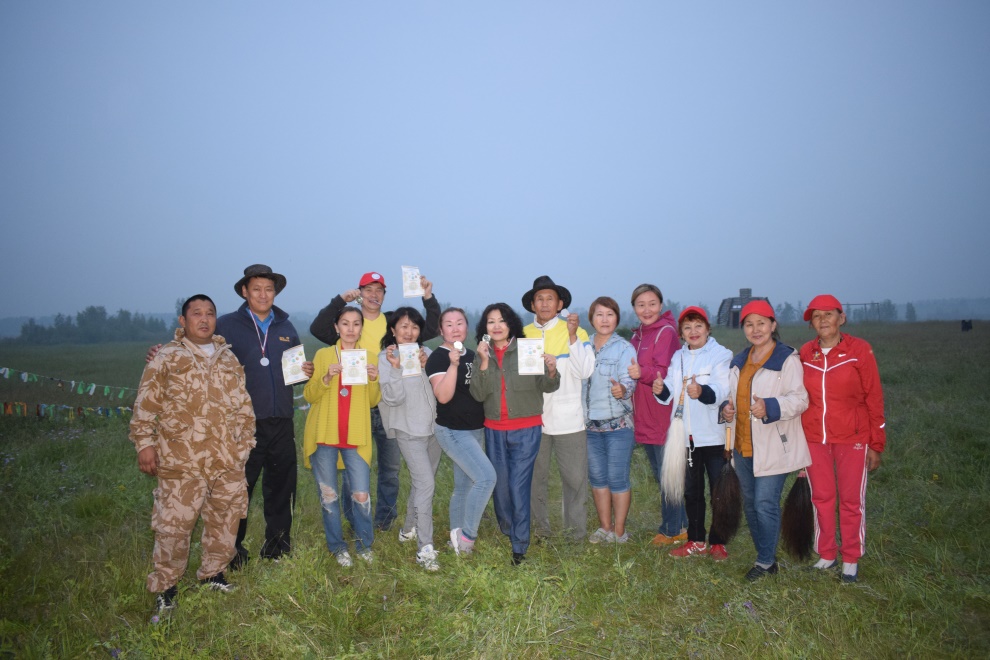 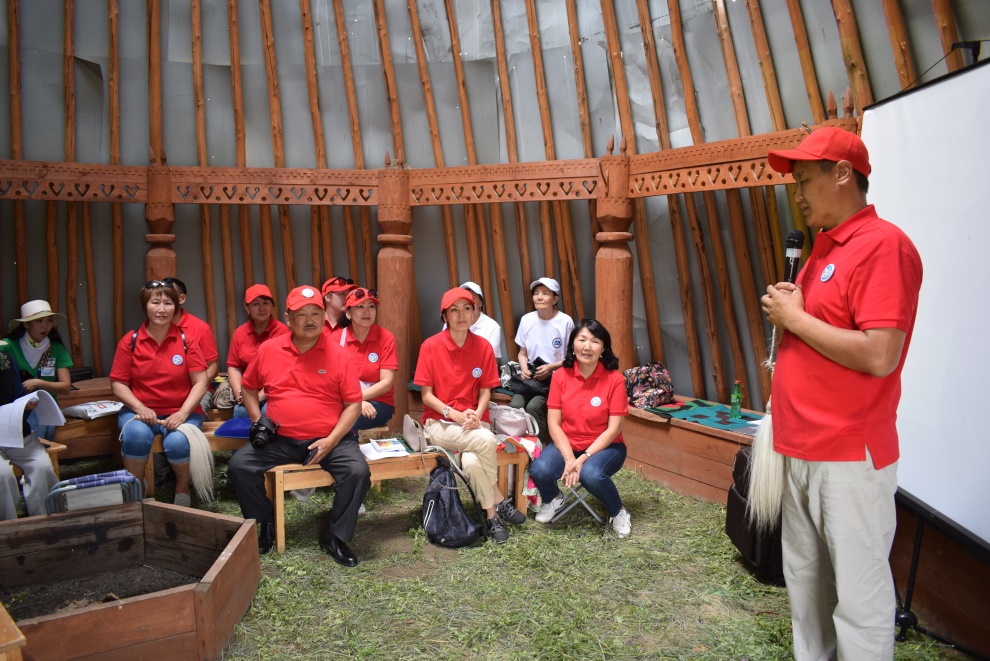 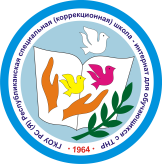 IV региональный  отборочный  этап  V Национального чемпионата по профессиональному мастерству среди инвалидов и лиц с ОВЗ
«Абилимпикс» 2019  РС(Я) по компетенции «Бисероплетение» 
1 – место Соколова Алина,
2 место - Федорова Милена
3 место  –Максимова Розалия 
Наставник – Кондратьева Т.П.
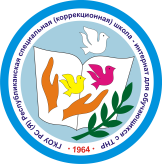 Финал V Национального чемпионата "Абилимпикс" г. Москва, ноябрь 2019 Соколова Алина, наставник Кондратьева Т.П., вошла в десятку лучших по бисероплетению.
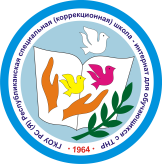 Комин Севостьян, обучающийся 10 класса, занял III место по компетенции «Вязание крючком», (наставник Румянцева Н.Н.)  в IV региональном  отборочном этапе финала  V Национального чемпионата по  профессиональному  мастерству среди инвалидов  и лиц с ОВЗ «Абилимпикс» -2018 Республики Саха (Якутия)   (октябрь, 2019 г.)
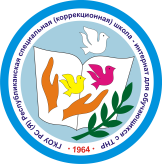 Павлов Альберт, обучающийся 9 «А»  класса, занял III место по компетенции «Мультимедийная журналистика»,  (наставник  Барашков А.В.), в IV региональном  отборочном этапе финала  V Национального чемпионата по  профессиональному  мастерству среди инвалидов  и лиц с ОВЗ «Абилимпикс» -2018 Республики Саха (Якутия)   (октябрь, 2019 г.)
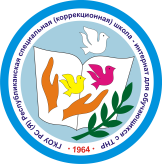 Ковалев Никита и Ковалев Руслан (рук.Баишев И.С.)
дипломанты  в номинации «Вокал» 
VII Республиканский конкурс-фестиваль «Бриллиантовые нотки» в рамках республиканского фестиваля  «Зима начинается с Якутии»
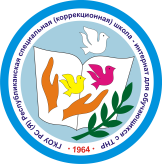 Ансамбль «Смайлики» 4 а кл (рук.Мальцева А.В.)
лауреат 2 степени  в номинации «Вокал» 
VII Республиканский конкурс-фестиваль «Бриллиантовые нотки» в рамках республиканского фестиваля  «Зима начинается с Якутии»
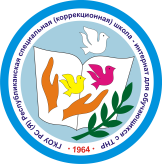 Творческая студия «Кэрэ» (рук.Кондратьева Т.П.),  лауреаты 1 степени  в номинации «Театр мод» VII Республиканский конкурс-фестиваль «Бриллиантовые нотки» в рамках республиканского фестиваля  «Зима начинается с Якутии»
НПК ««Обучение и воспитание детей с ограниченными возможностями здоровья в условиях введения ФГОС ОВЗ. Опыт, проблемы, перспективы», » к юбилею школы
Юбилей школы
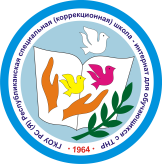 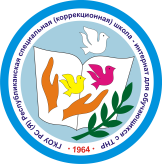 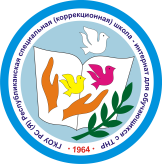 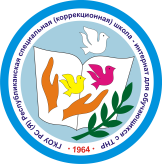 Макет нового здания Речевой школы
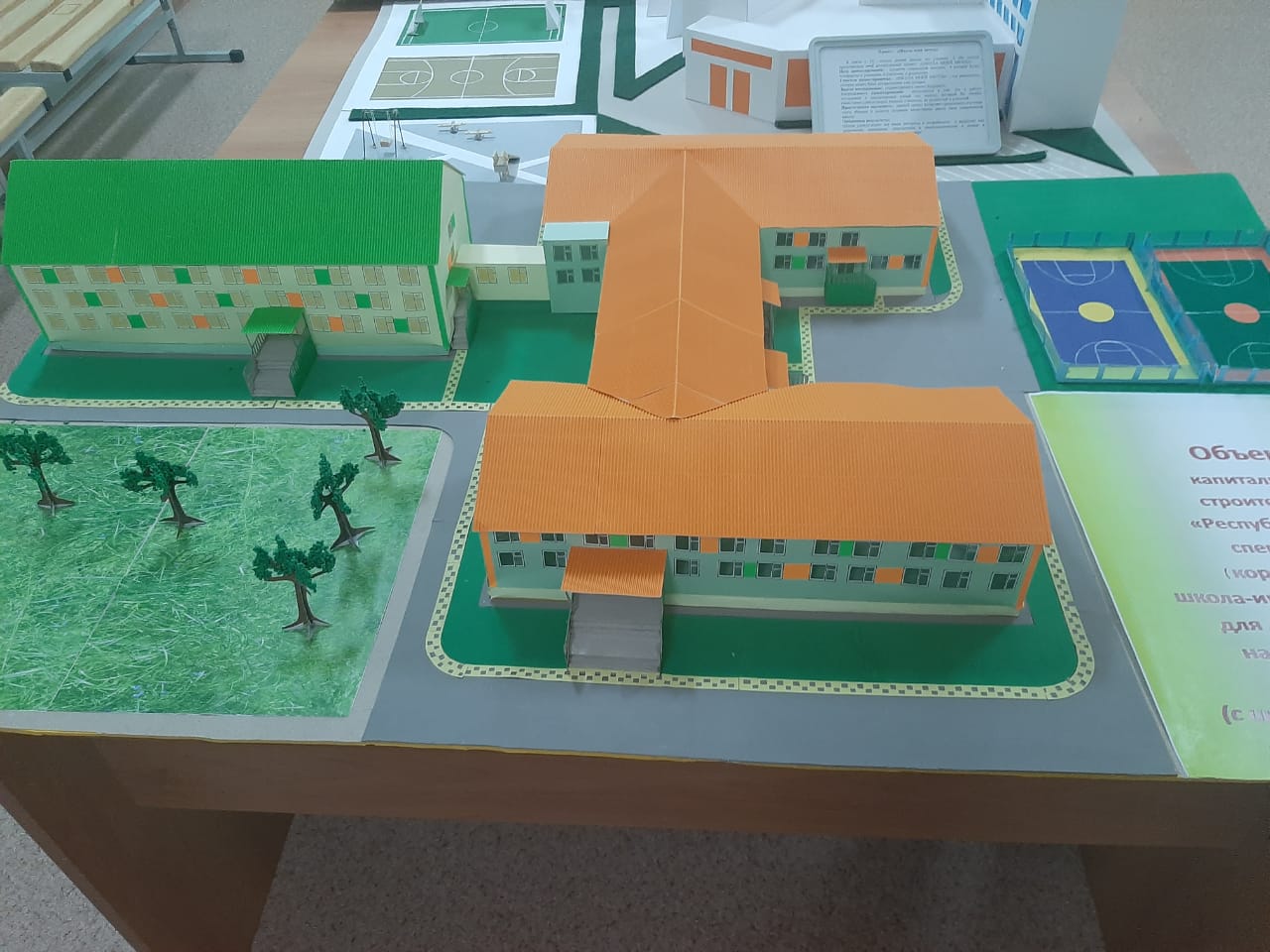 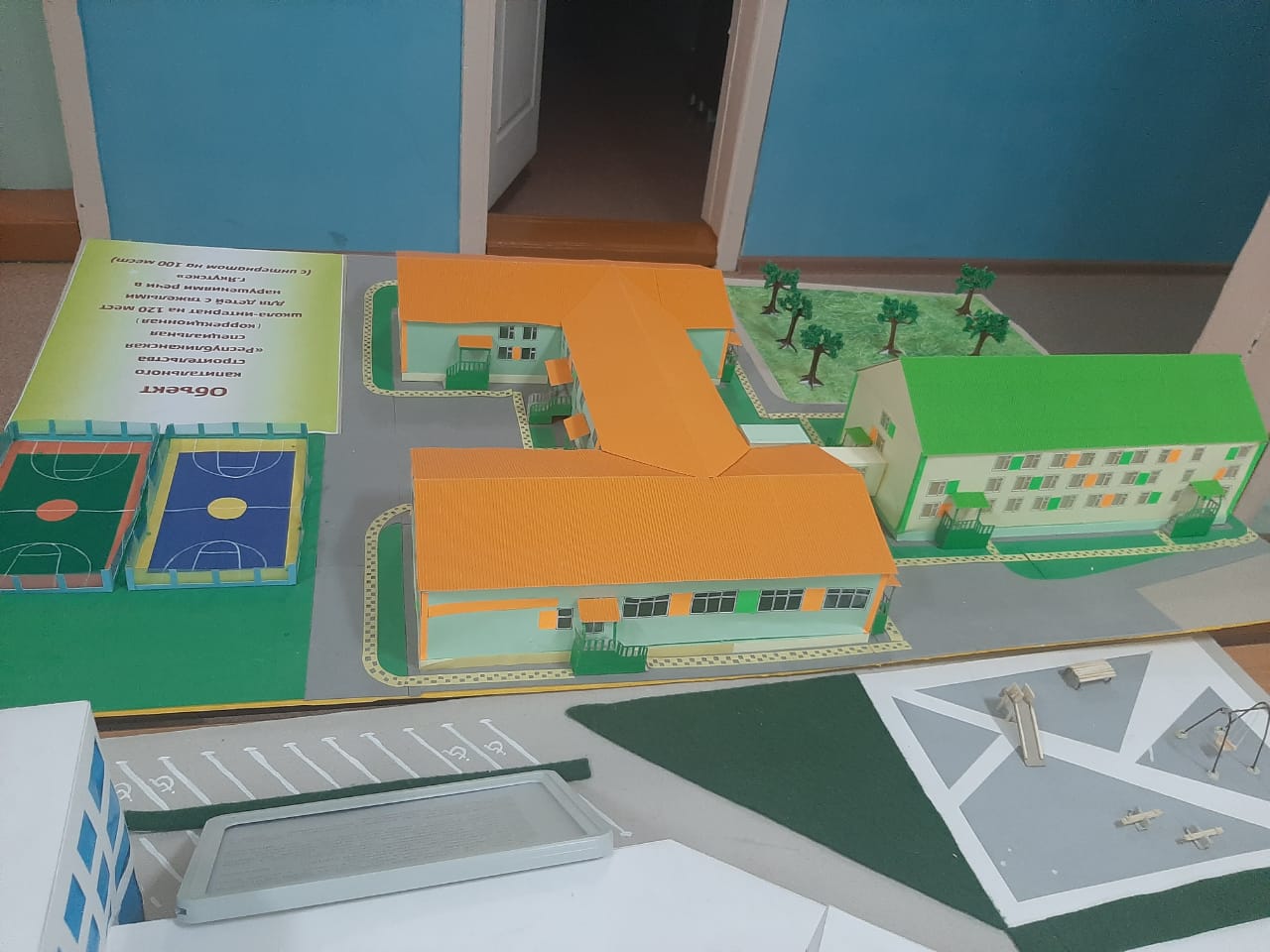 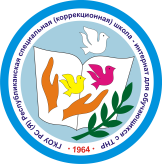 учащиеся и коллектив школы желаем всем успехов и удачи в Новом 2020 году!
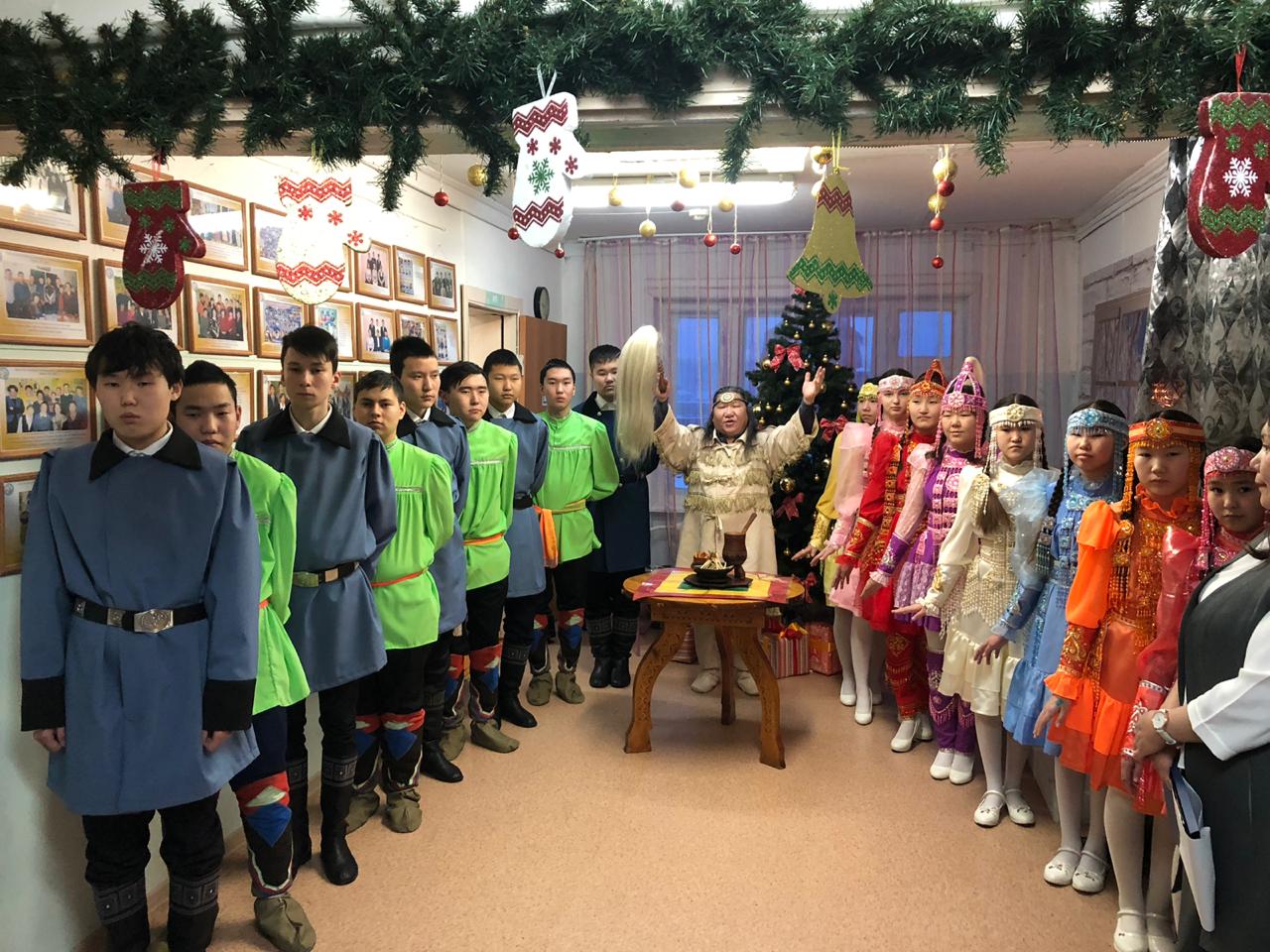